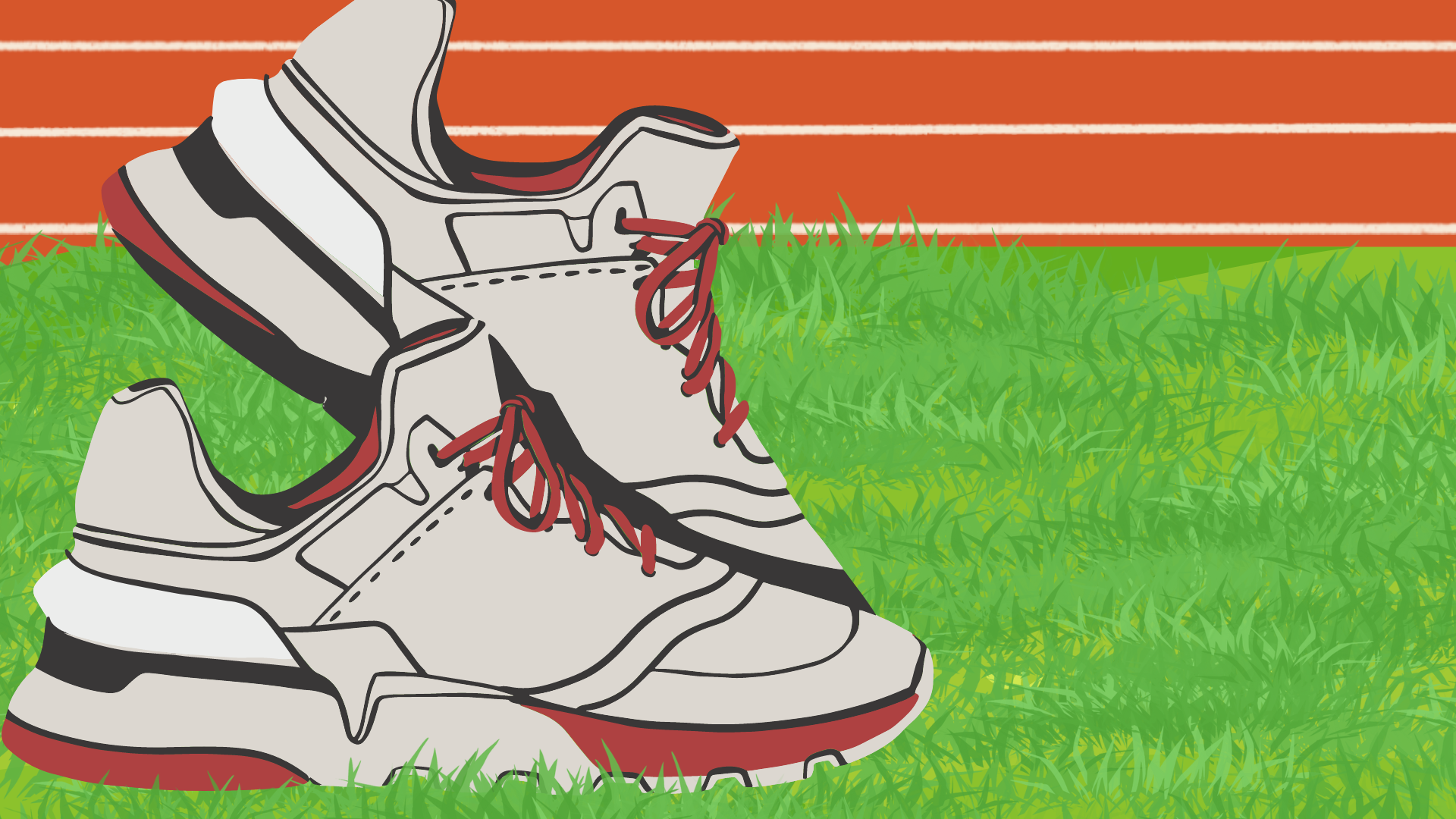 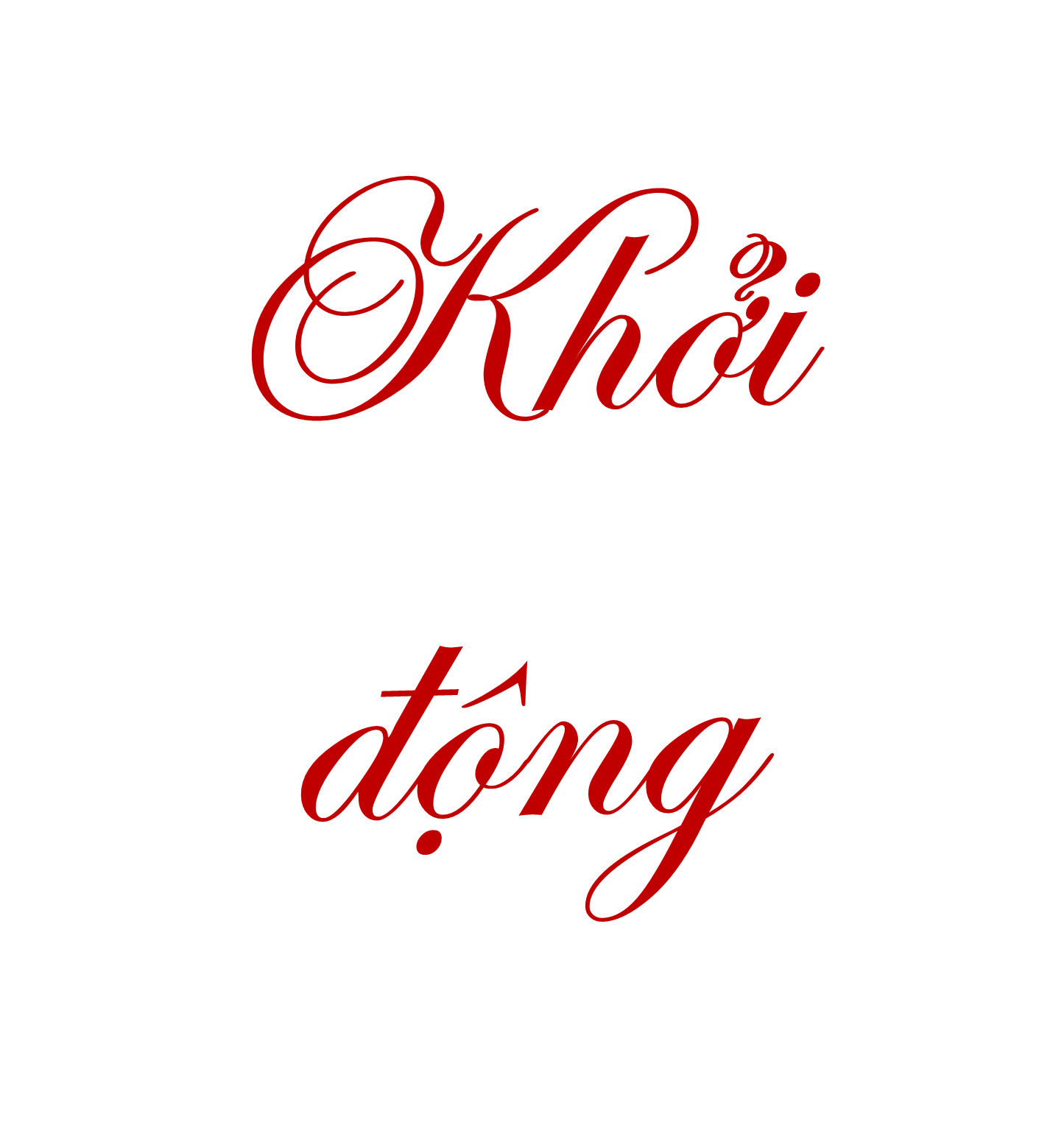 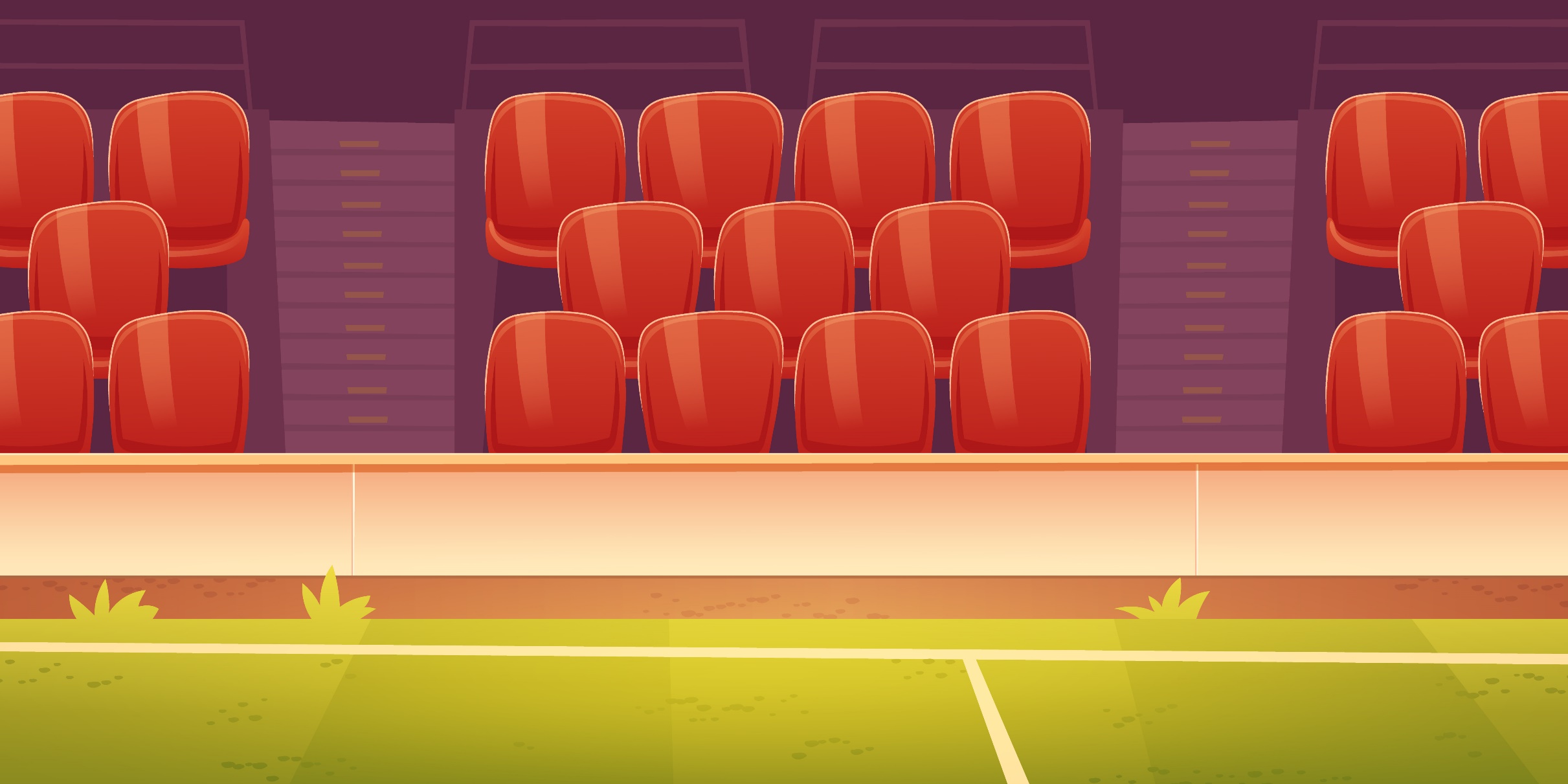 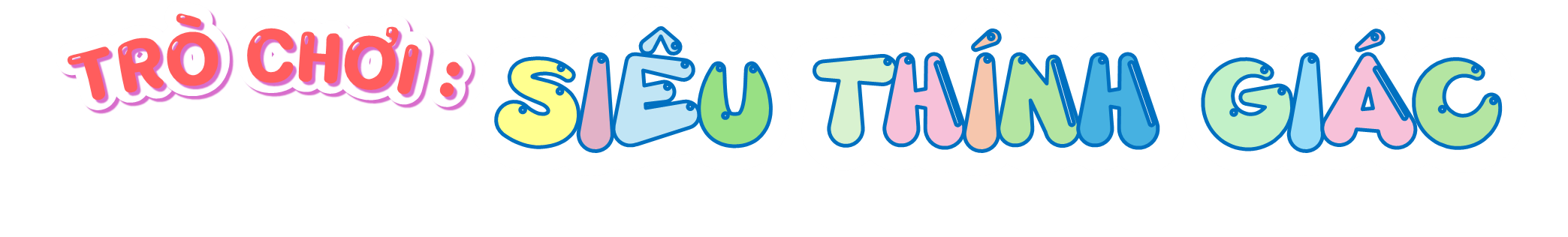 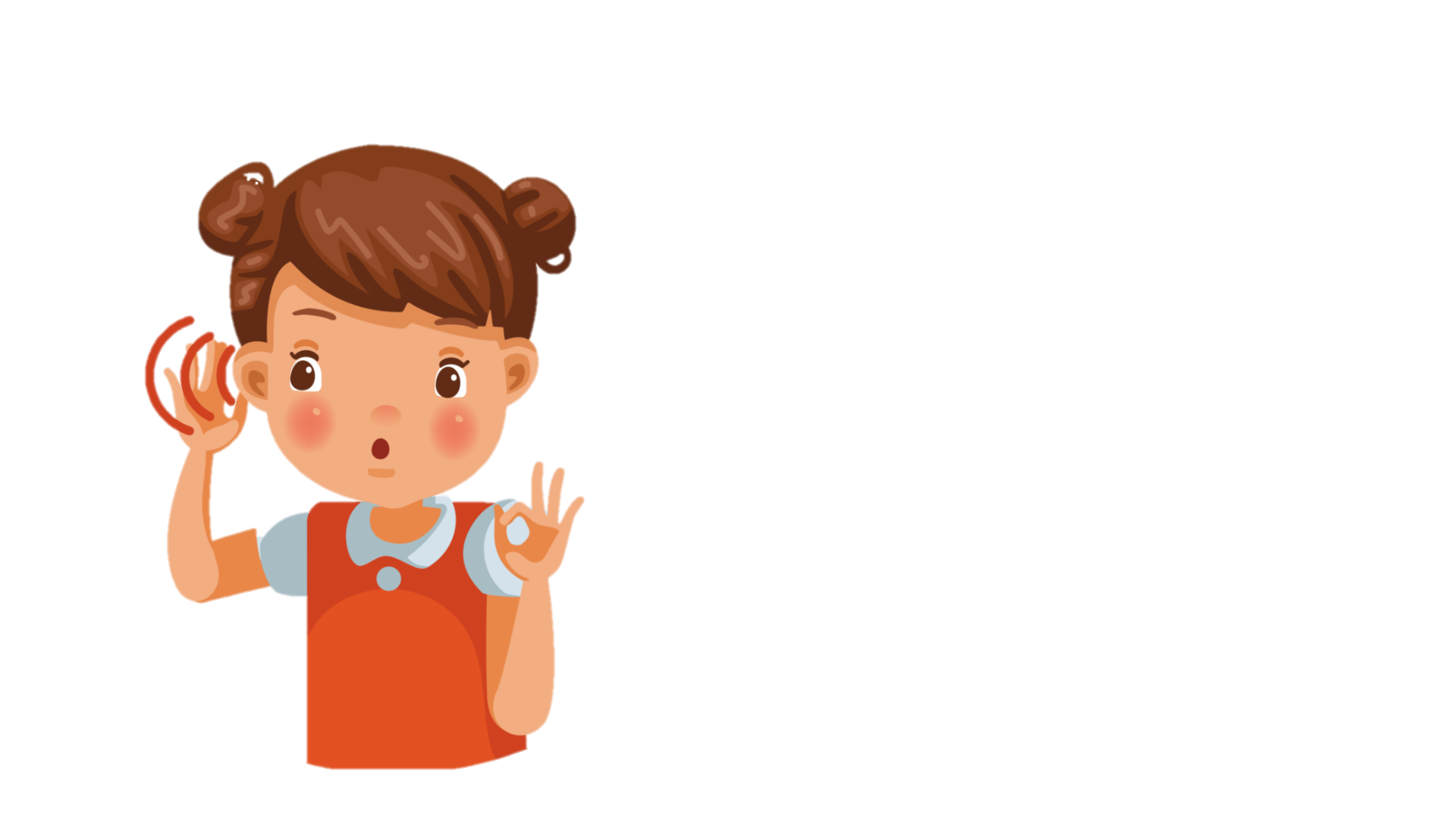 Hãy cùng lắng nghe câu hỏi từ cô giáo và trả lời thật nhanh các bạn nhé!
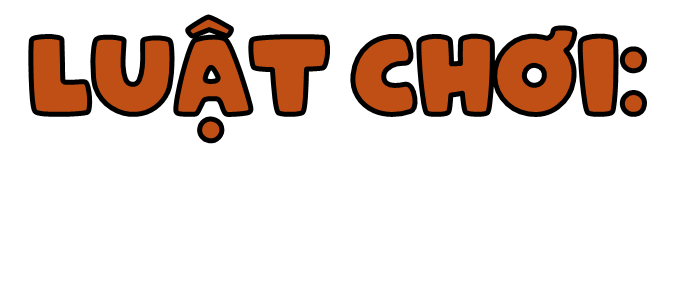 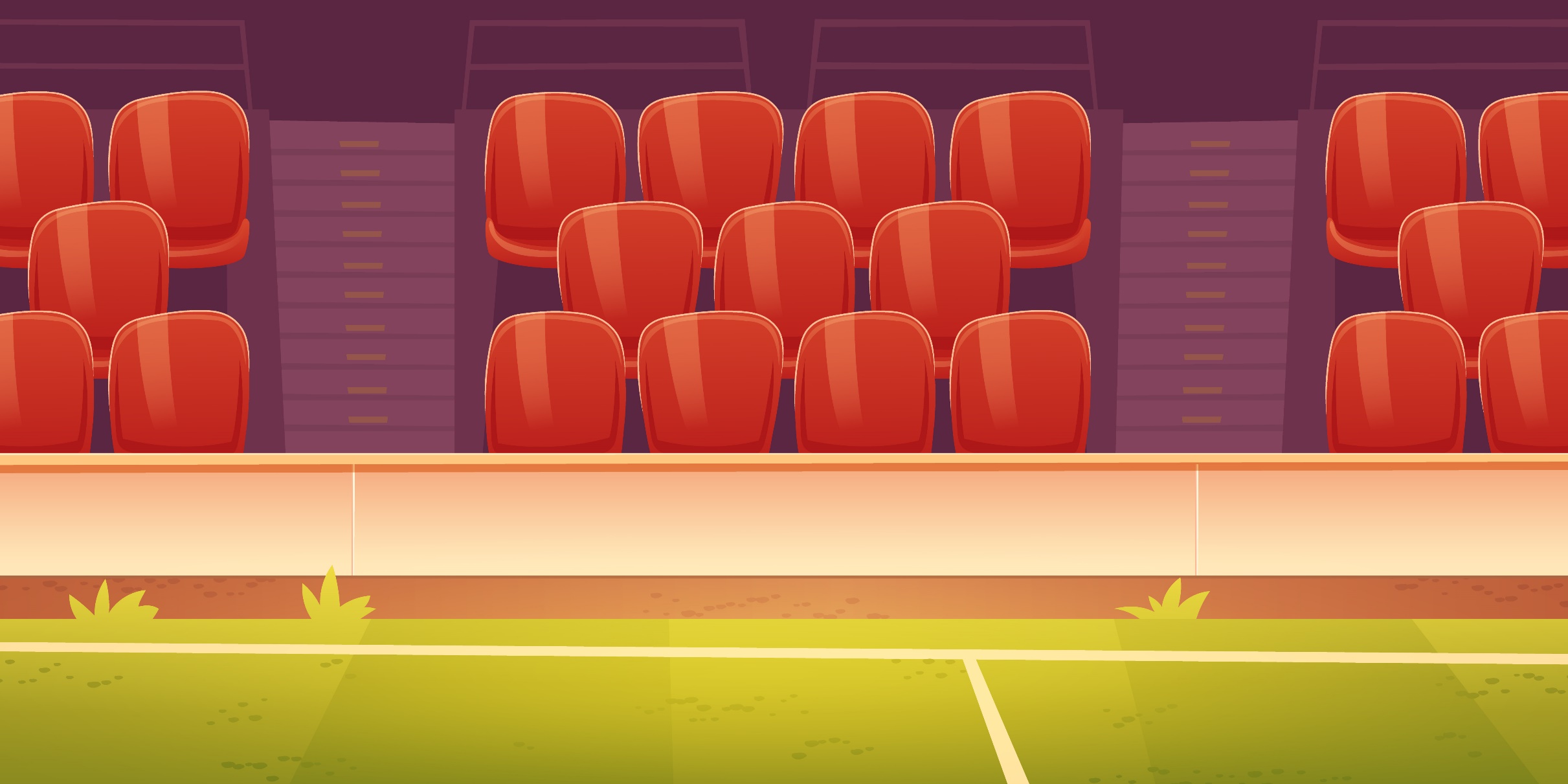 1. Viết thương của phép chia 5 : 9 dưới dạng phân số.
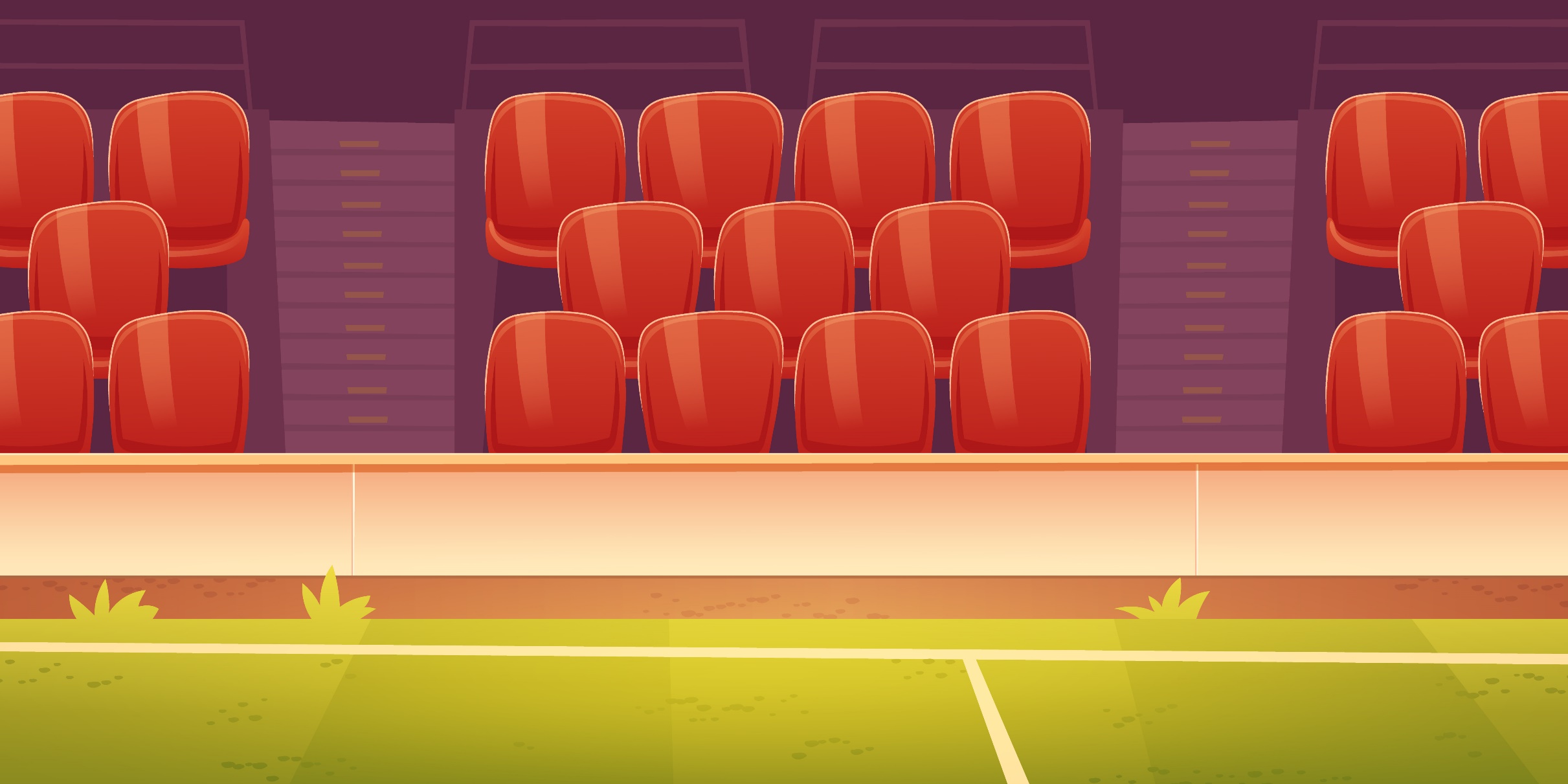 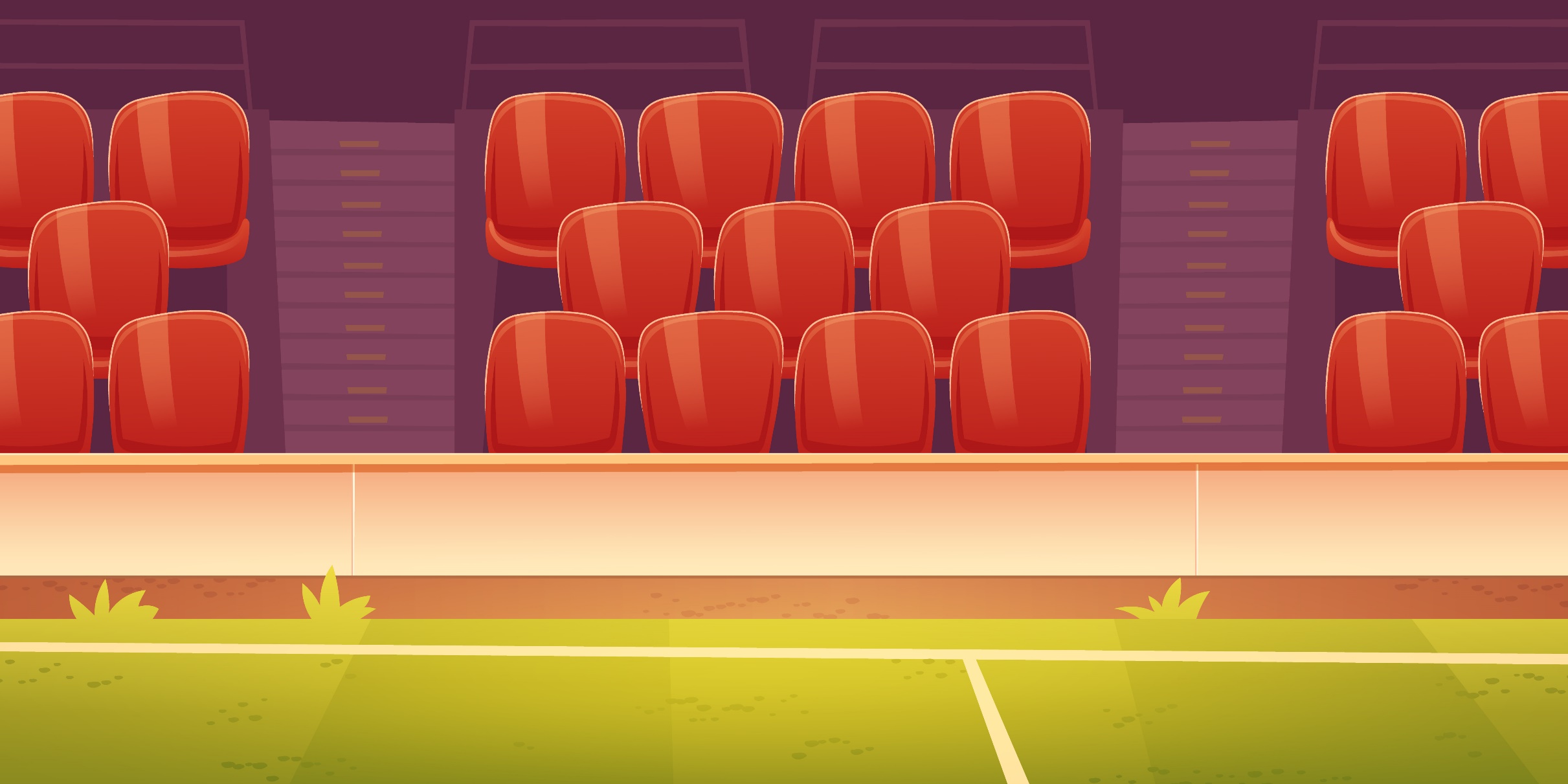 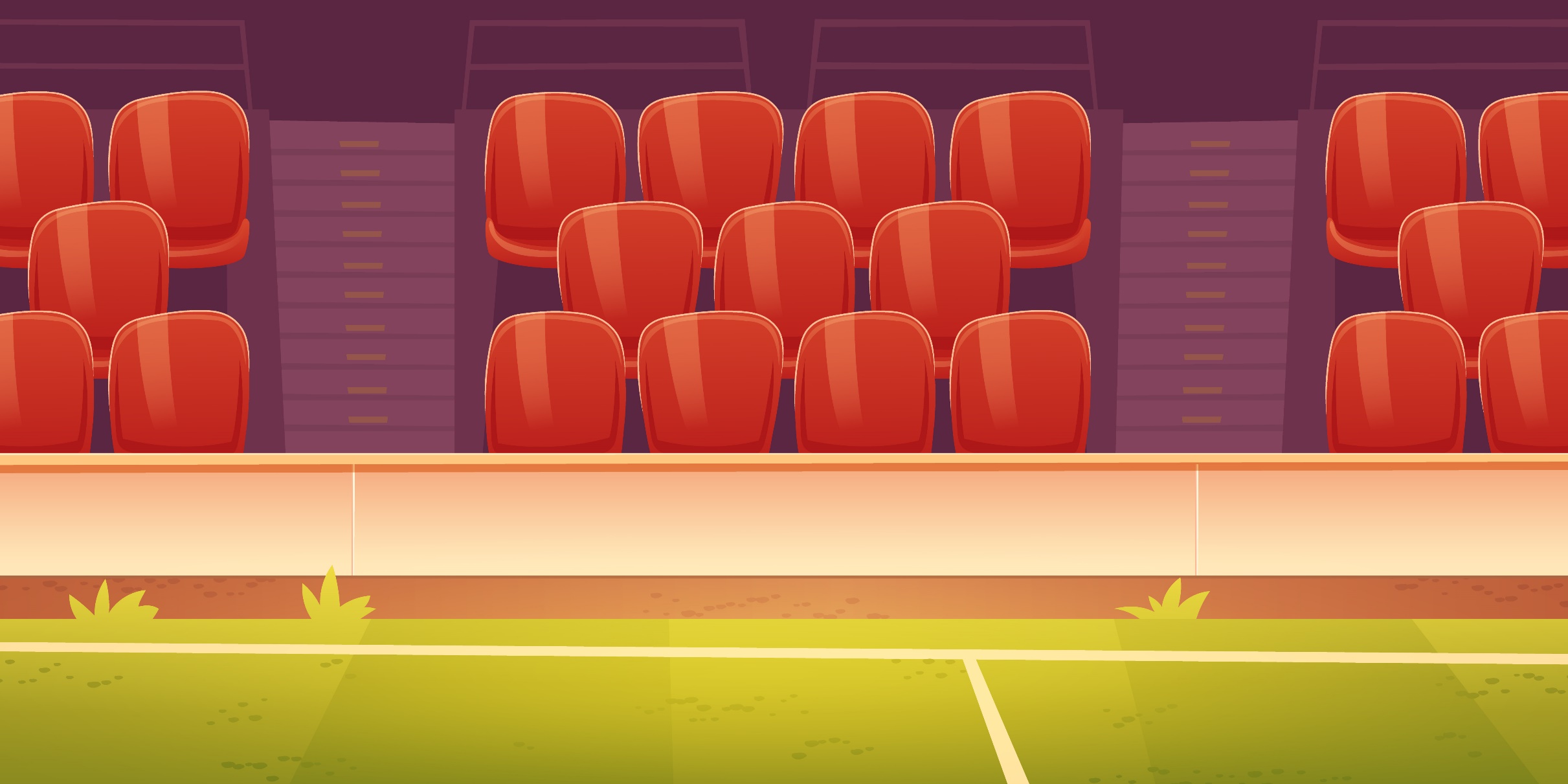 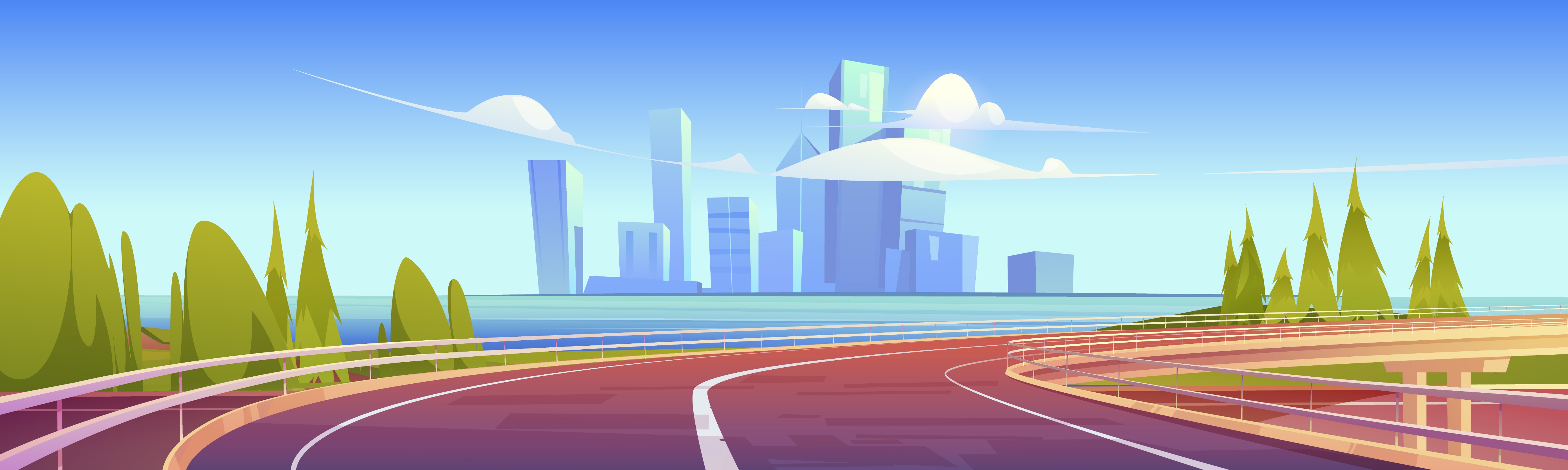 Thứ hai ngày 13 tháng 01 năm 2025
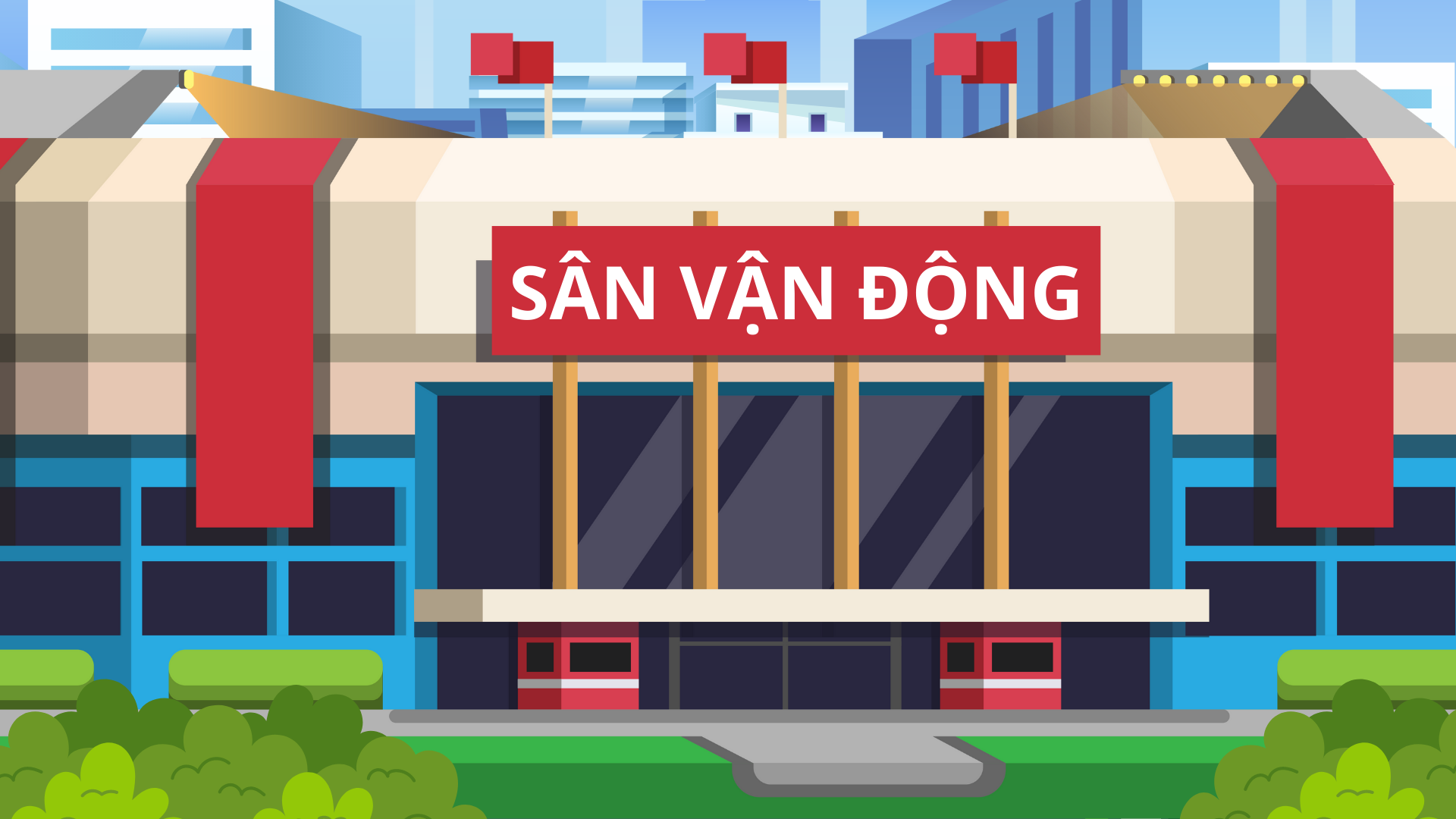 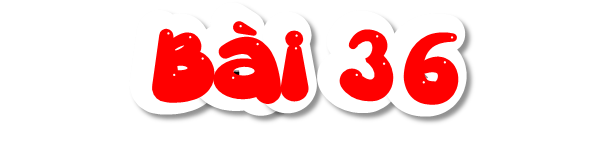 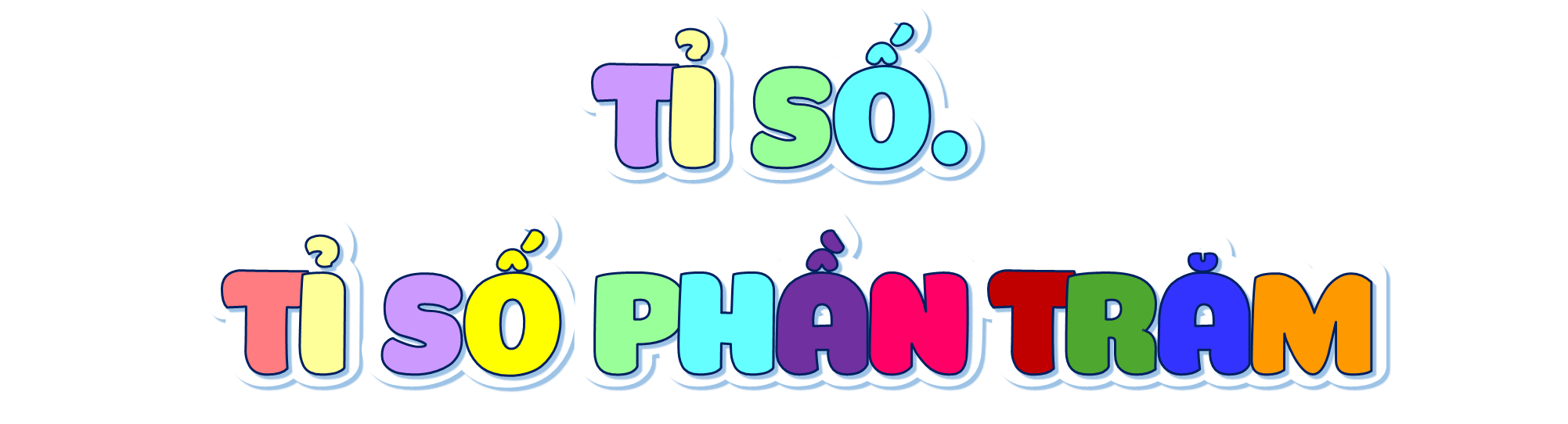 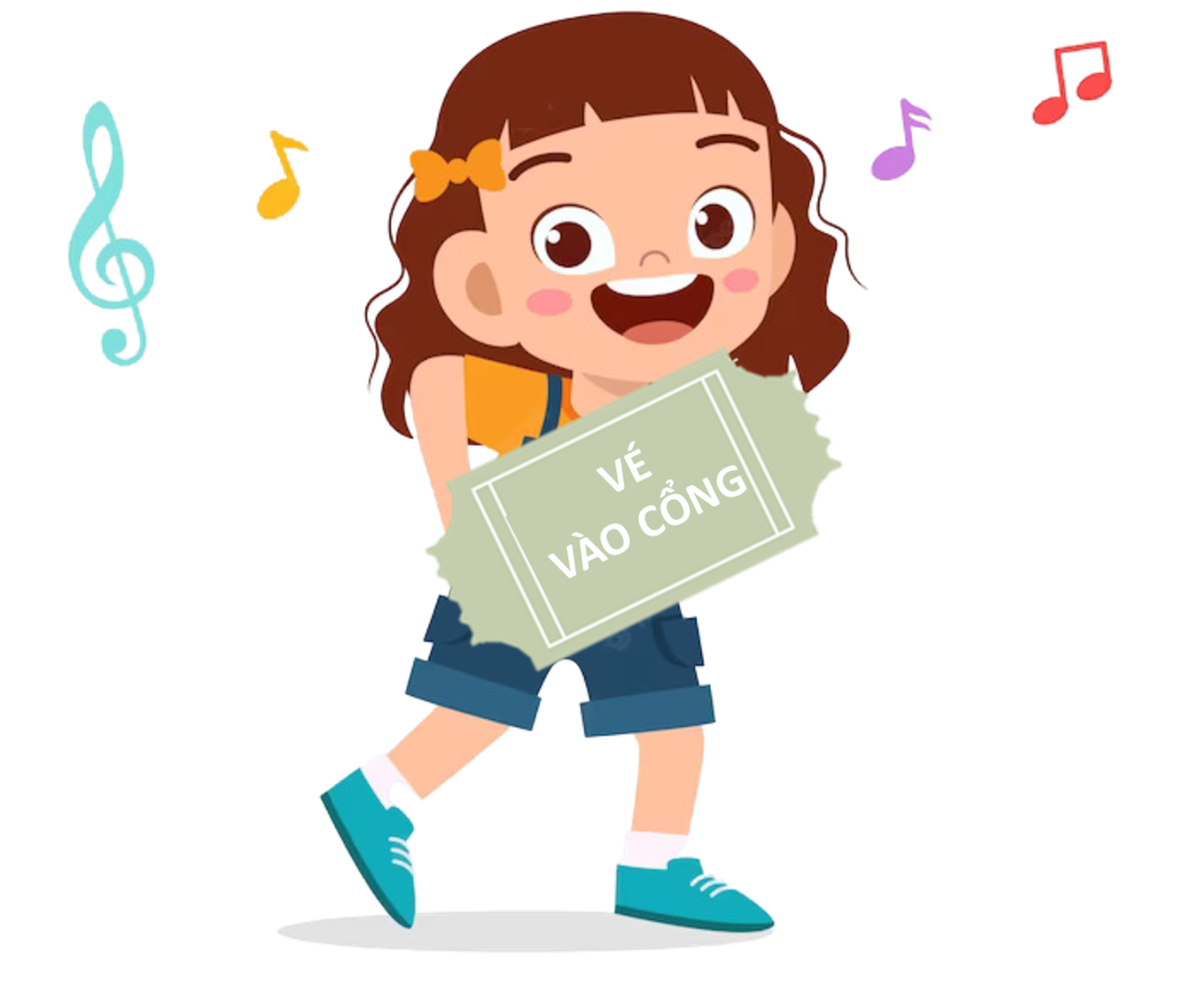 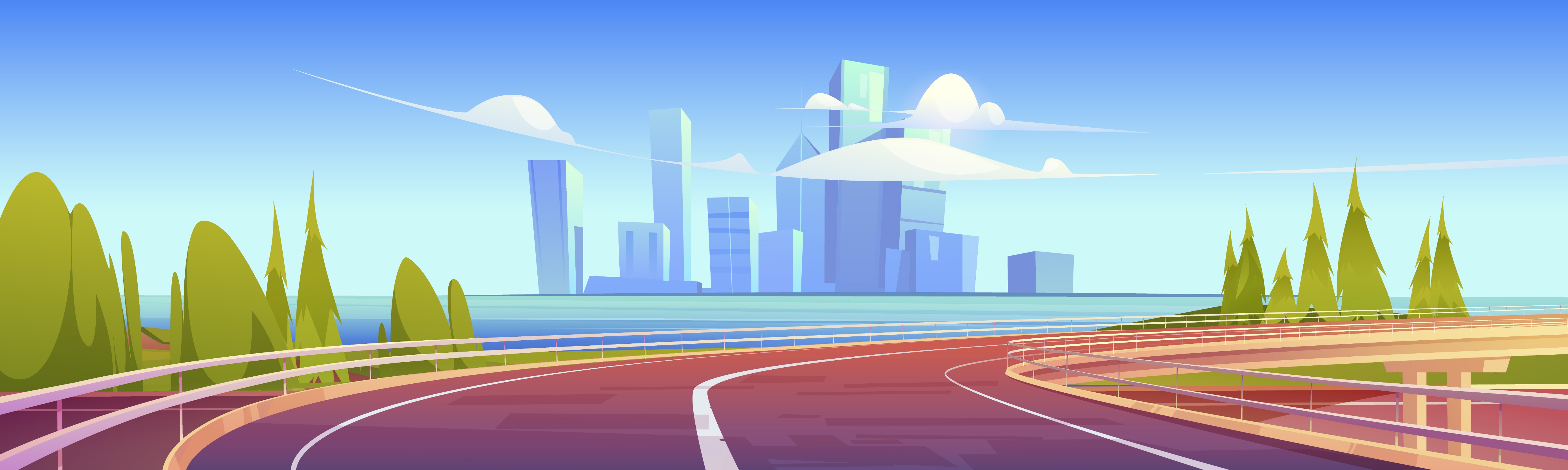 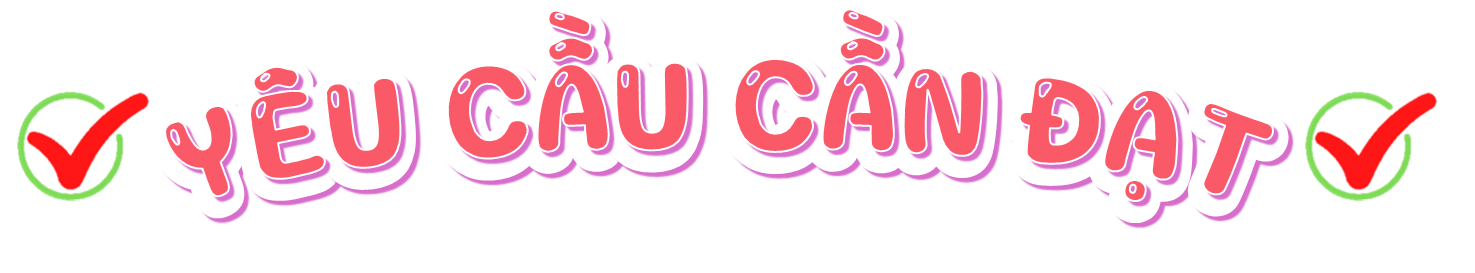 1.
1.
Nhận biết được tỉ số, tỉ số phần trăm của hai đại lượng cùng loại; đọc, viết được tỉ số, tỉ số phần trăm.
2.
2.
Vận dụng giải được các bài tập, bài toán có liên quan đến tỉ số, tỉ số phần trăm.
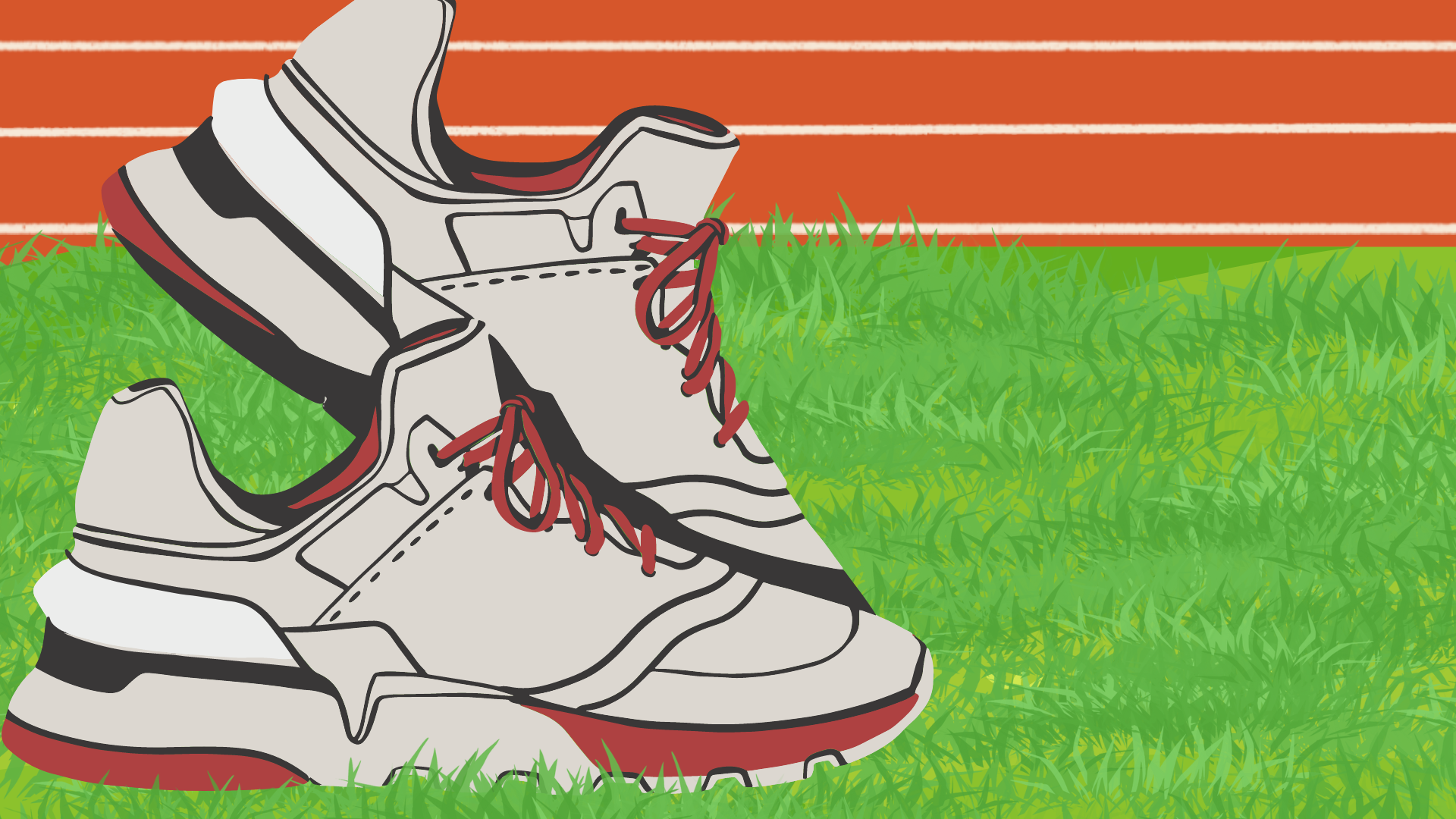 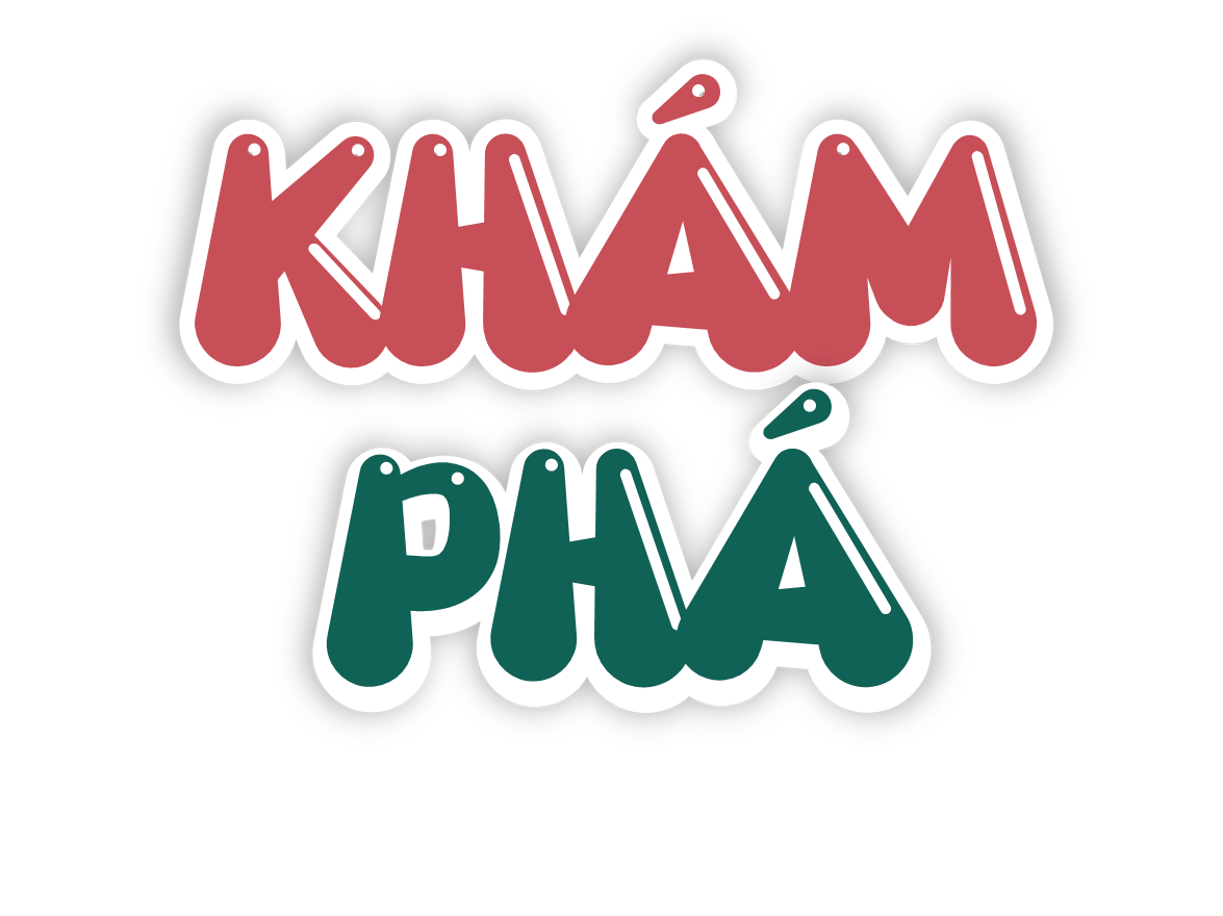 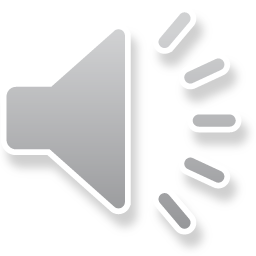 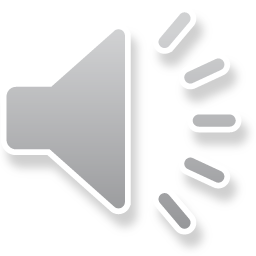 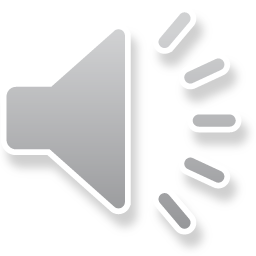 Trong bến xe bus, tớ thấy có 7 ô tô, trong đó có 3 ô tô điện và 4 ô tô chạy bằng xăng.
Số ô tô điện so với số ô tô ở bến chiếm mấy phần nhỉ?
Hương Thảo – Zalo 0972115126
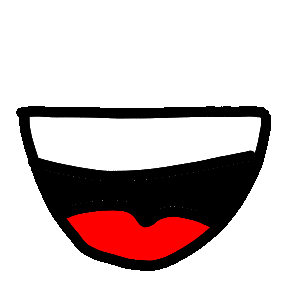 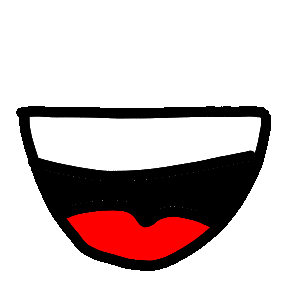 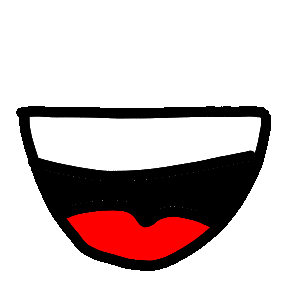 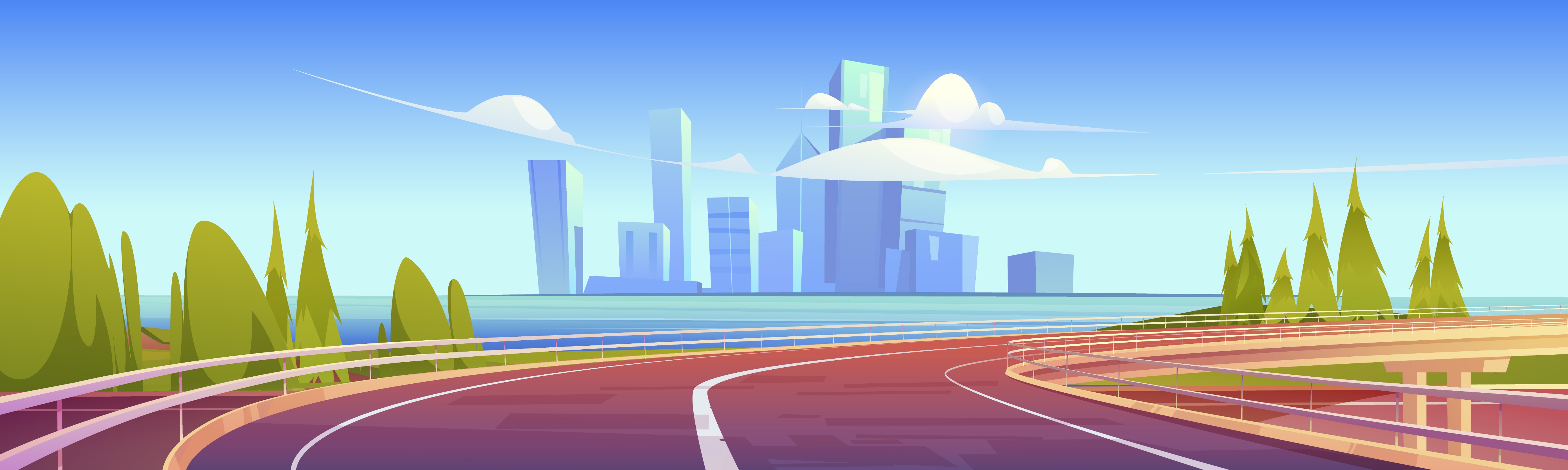 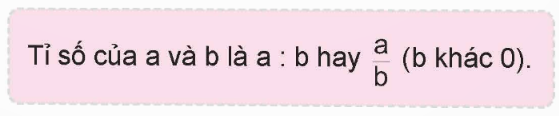 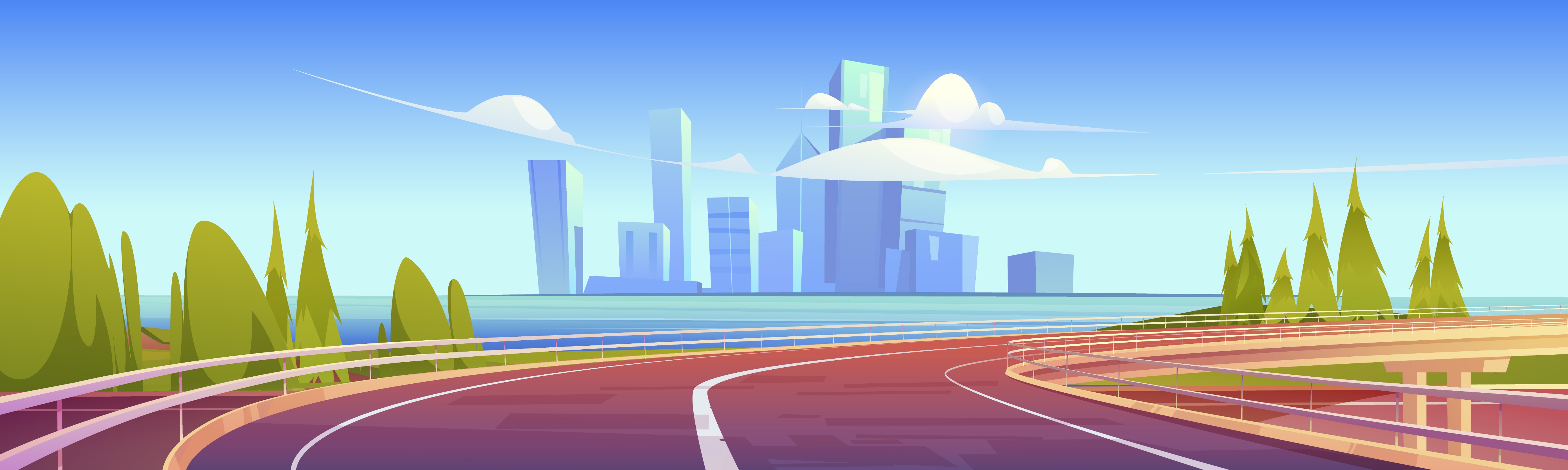 b) Rô-bốt khảo sát 100 bạn khối 5 tham gia các môn thể thao thì thấy có 43 bạn tham gia môn Bơi, 31 bạn tham gia môn Cờ vua, 26 bạn tham gia môn Cầu lông. Rô-bốt tính tỉ số của số bạn tham gia ở mỗi môn và số bạn được khảo sát rồi ghi kết quả vào bảng sau:
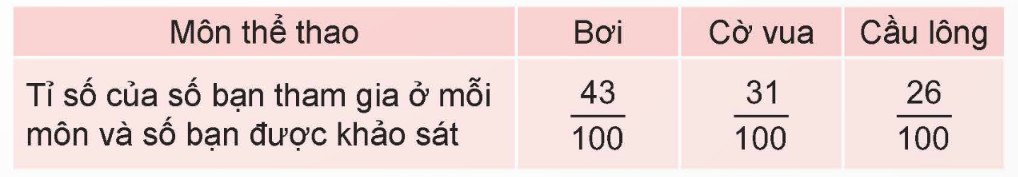 Tỉ số phần trăm của số bạn tham gia môn Bơi và số bạn được khảo sát là 43%. Tỉ số này cho biết: Cứ 100 bạn được khảo sát thì có 43 bạn tham gia môn Bơi.
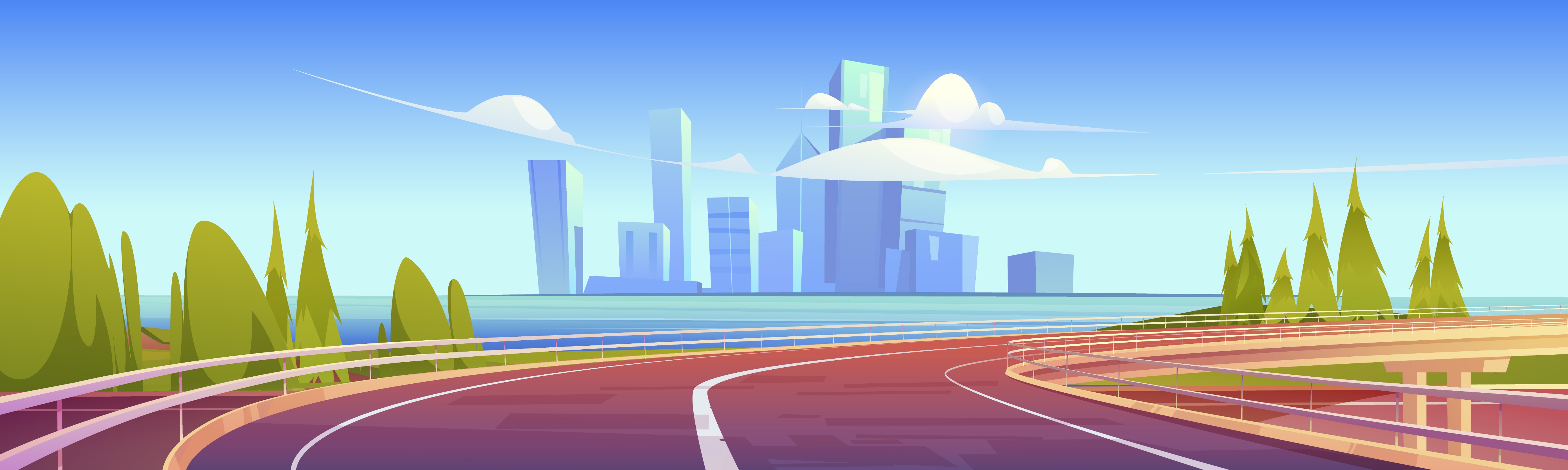 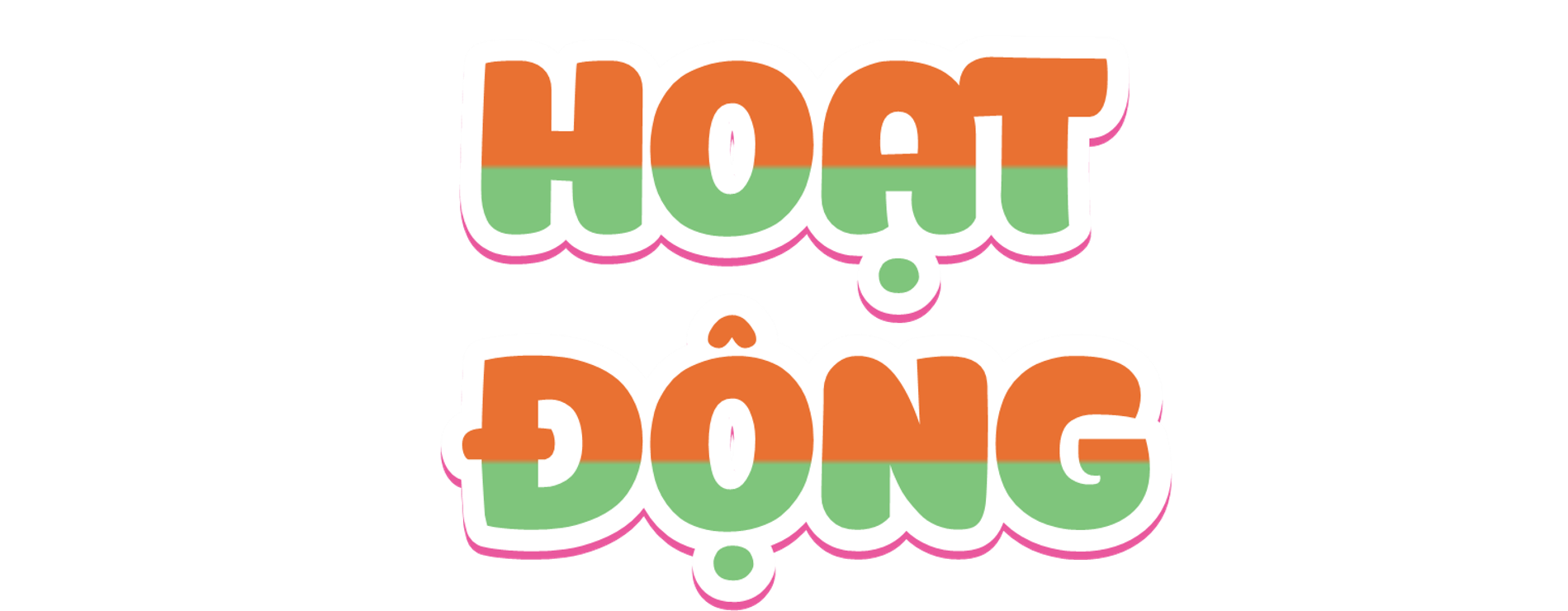 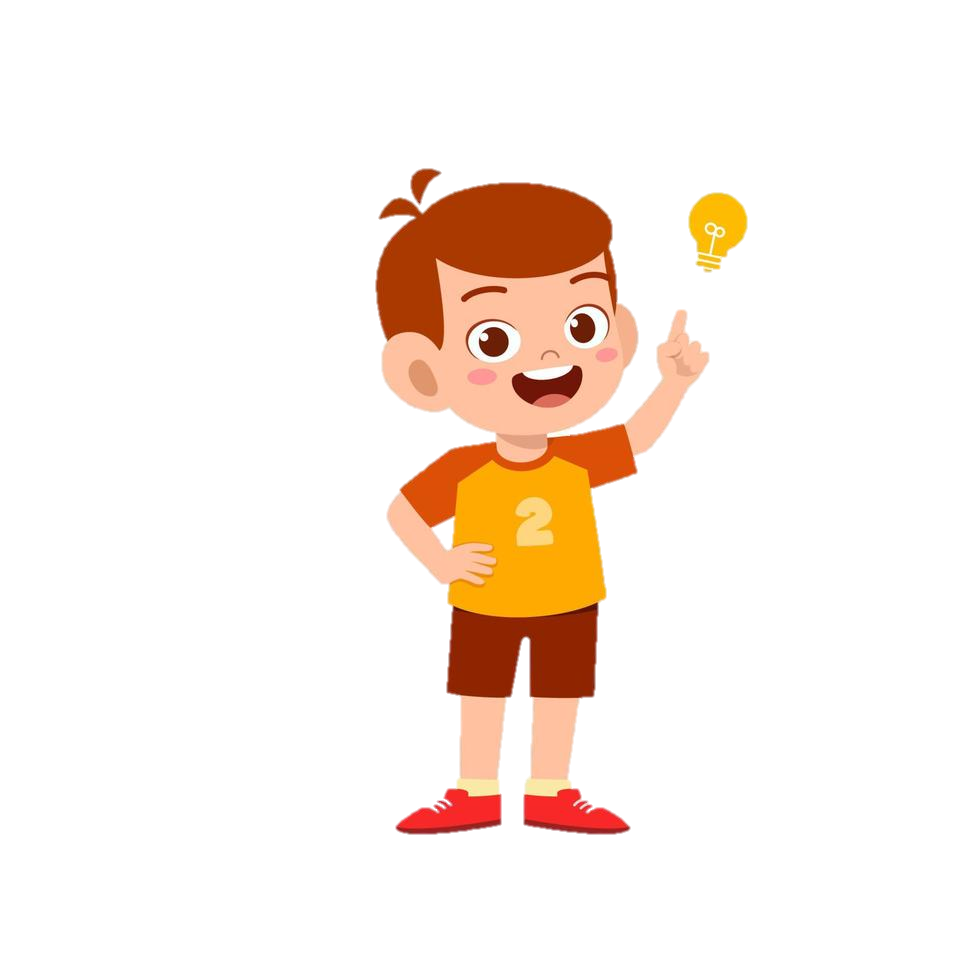 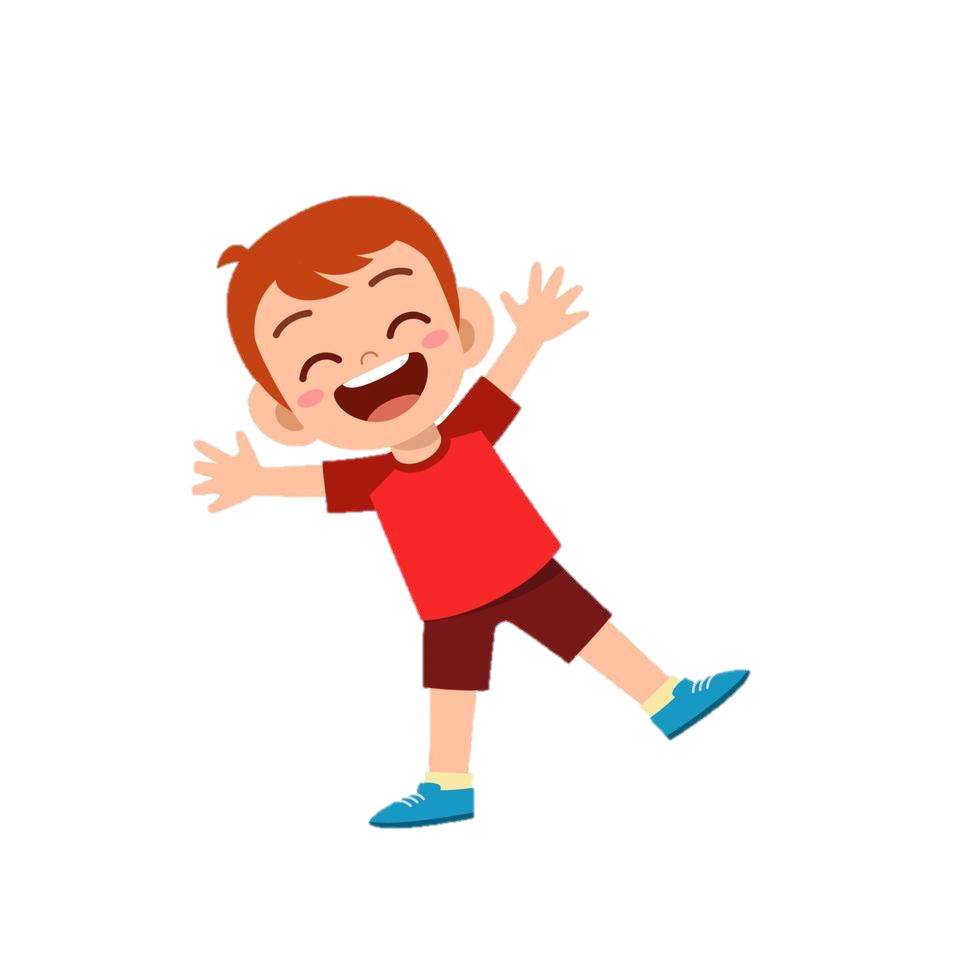 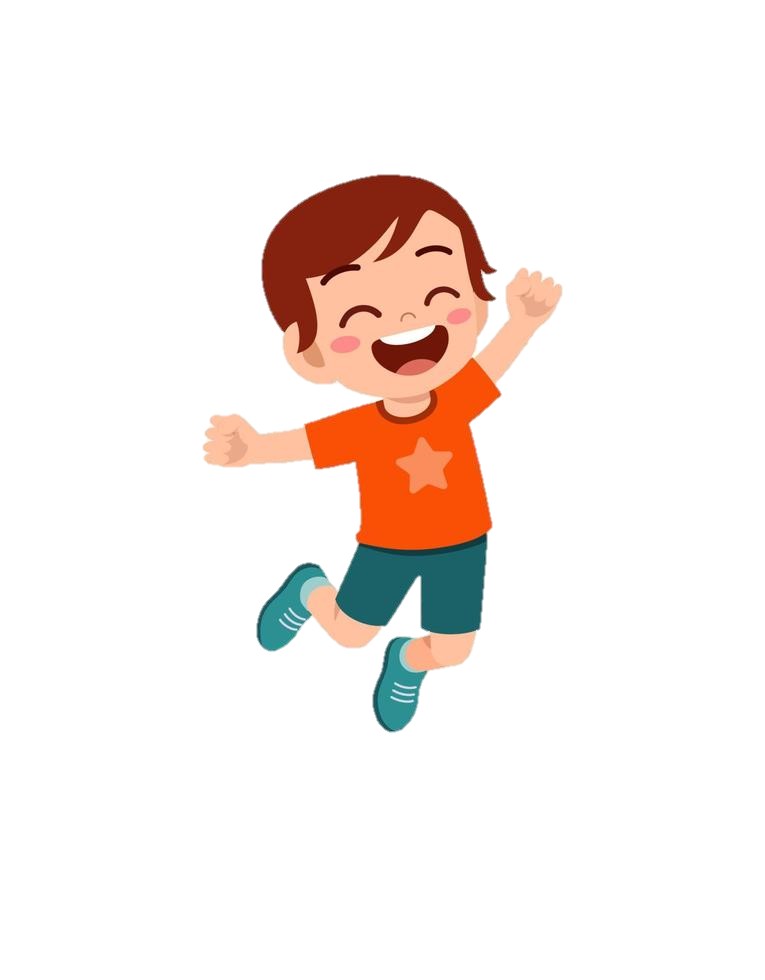 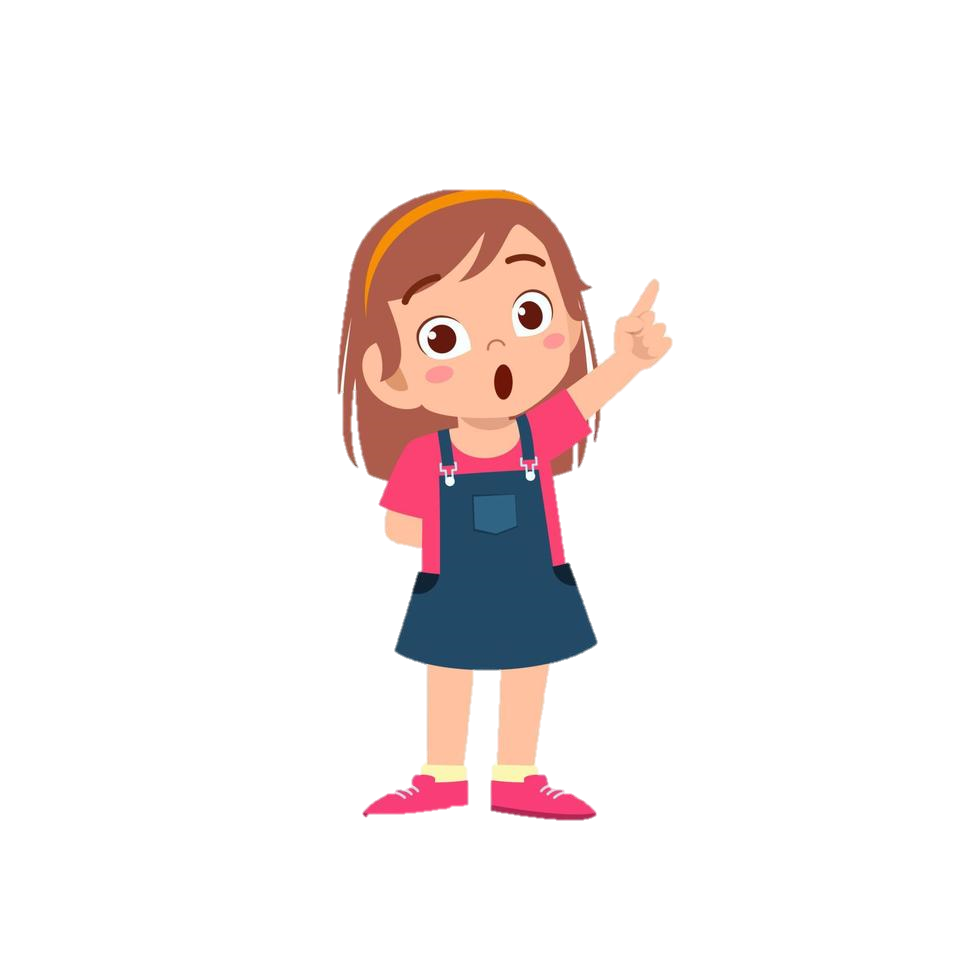 Hương Thảo – Zalo 0972115126
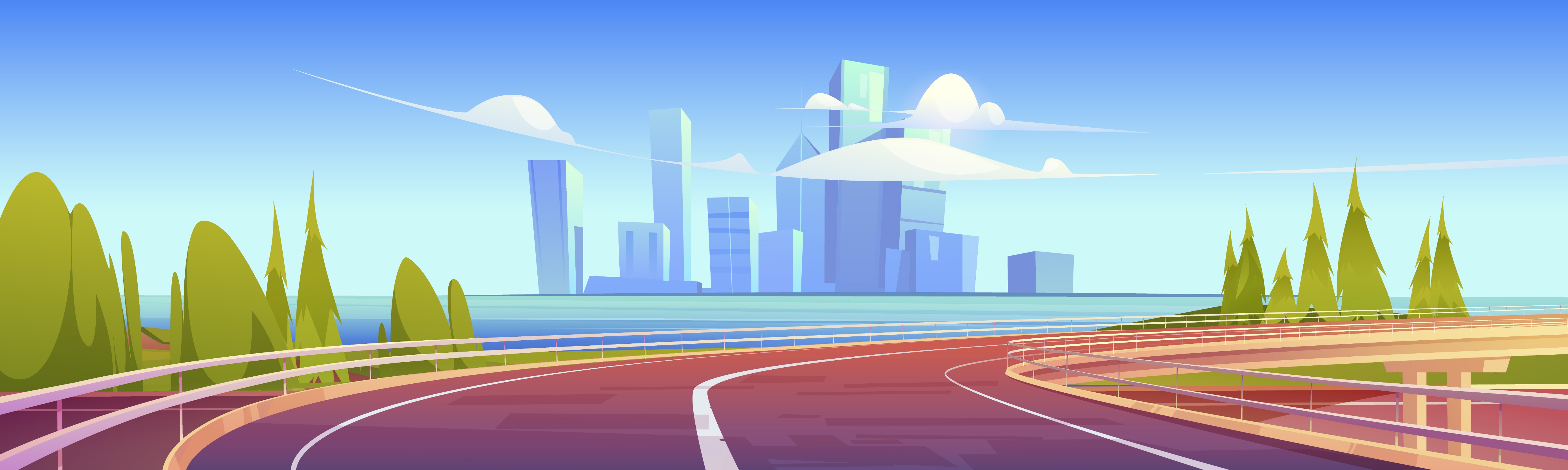 Hoàn thành bảng bên (theo mẫu).
1
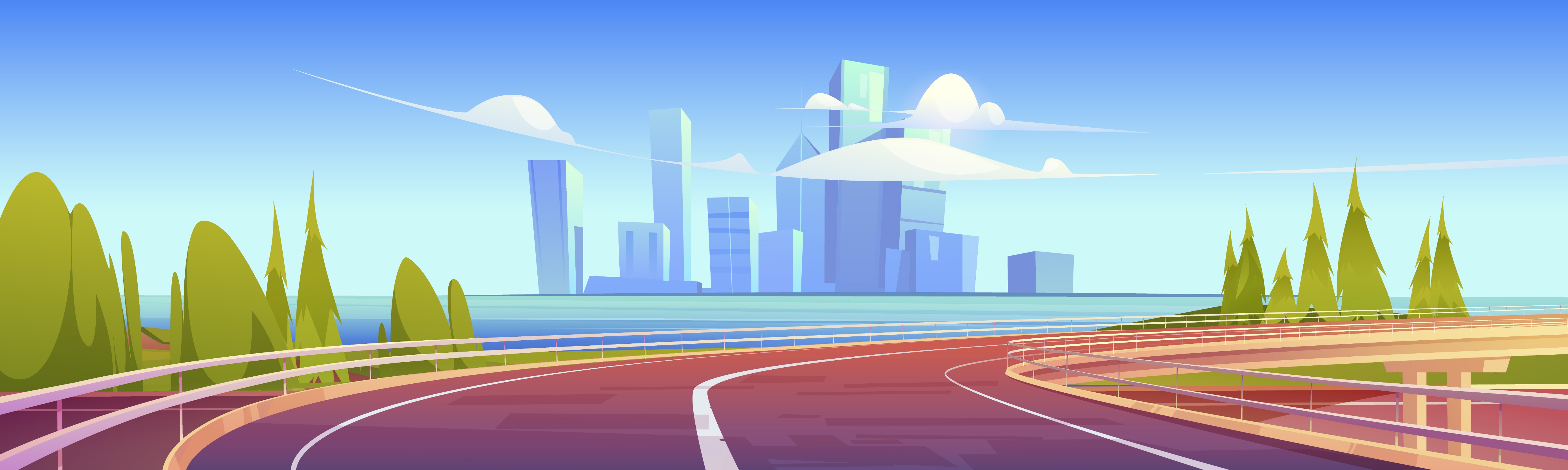 Số?
2
Một trường tiểu học có 23 bạn nữ và 17 bạn nam tham gia cuộc thi “Trạng nguyên nhí”.
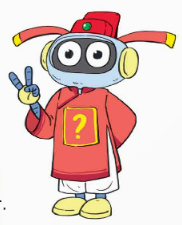 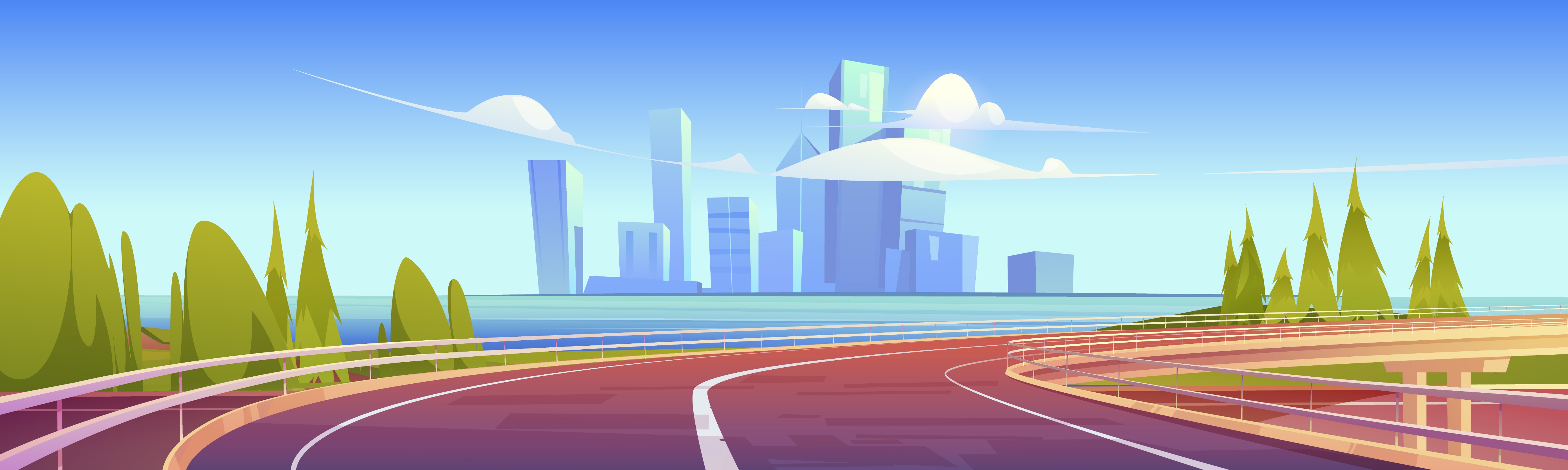 Chọn bông hoa ghi tỉ số ứng với tỉ số phần trăm ghi trên mỗi con ong.
3
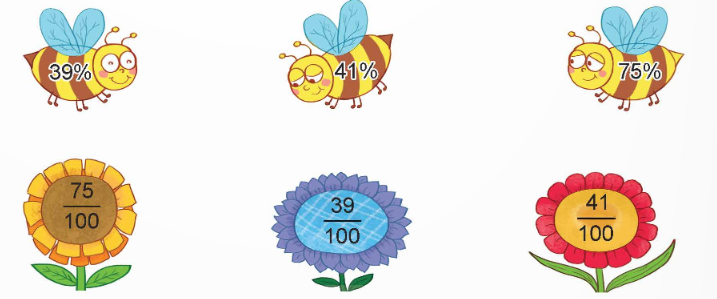 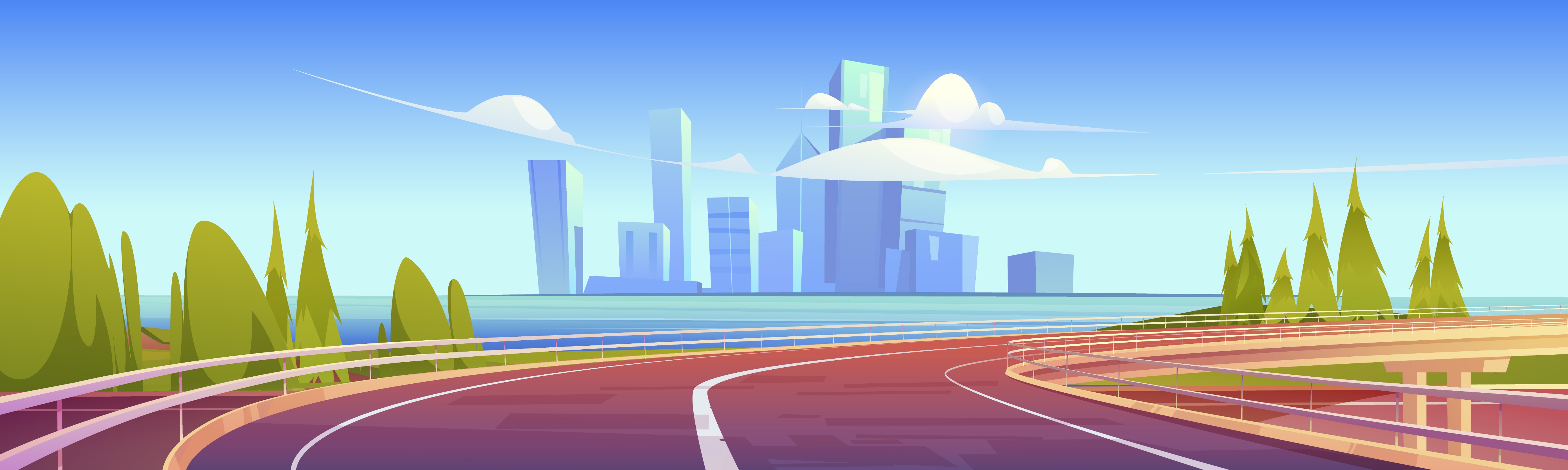 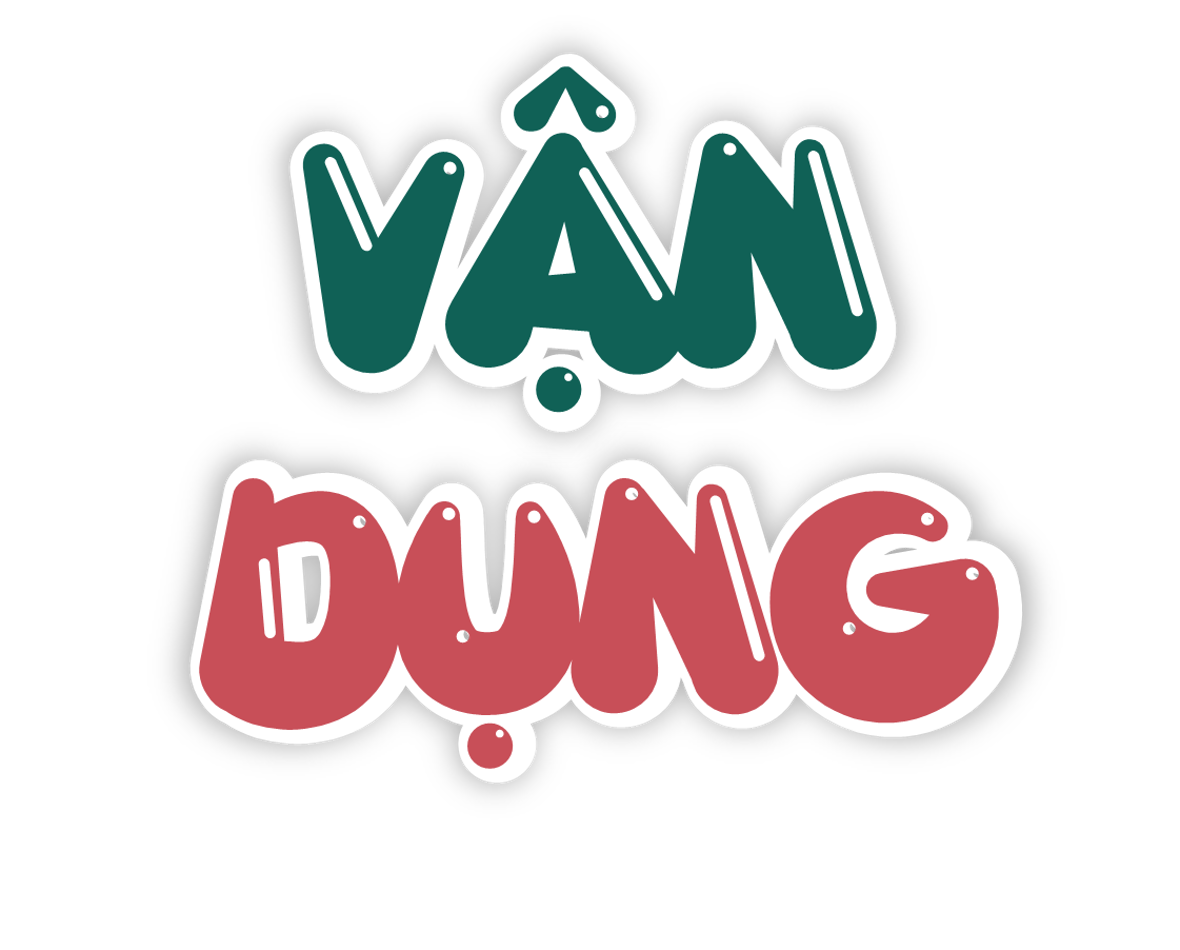 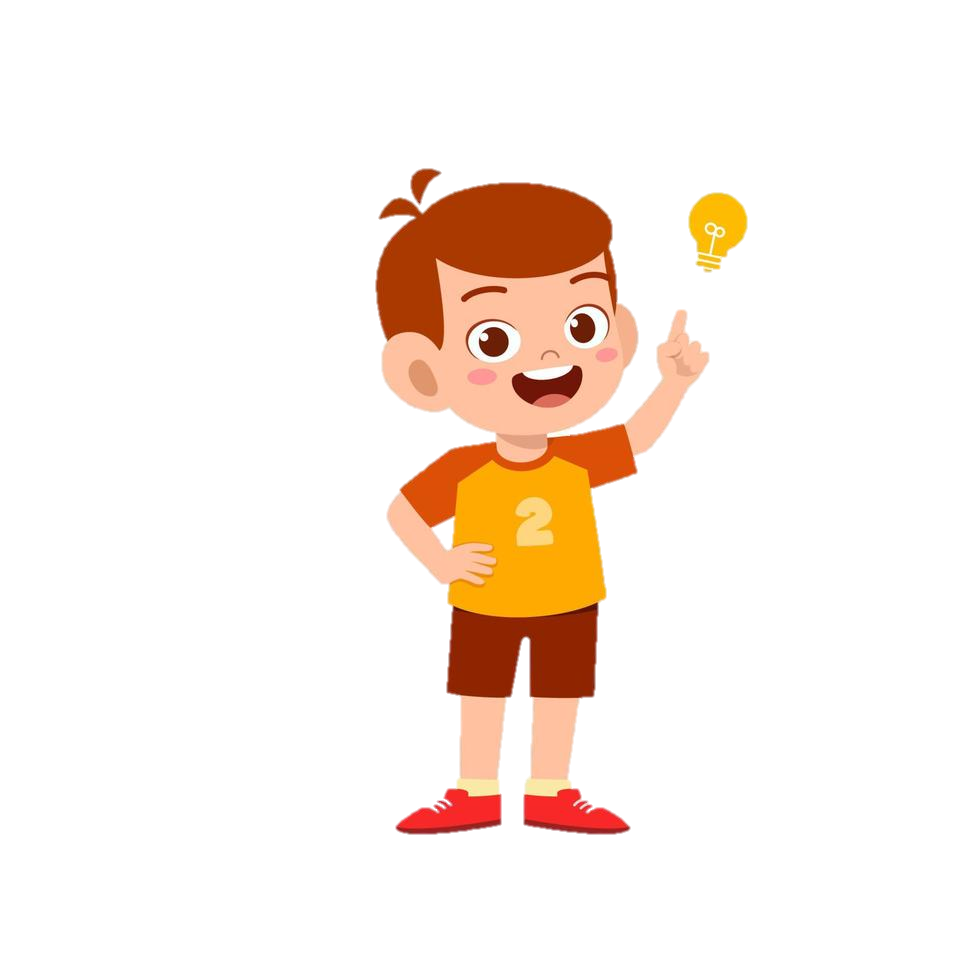 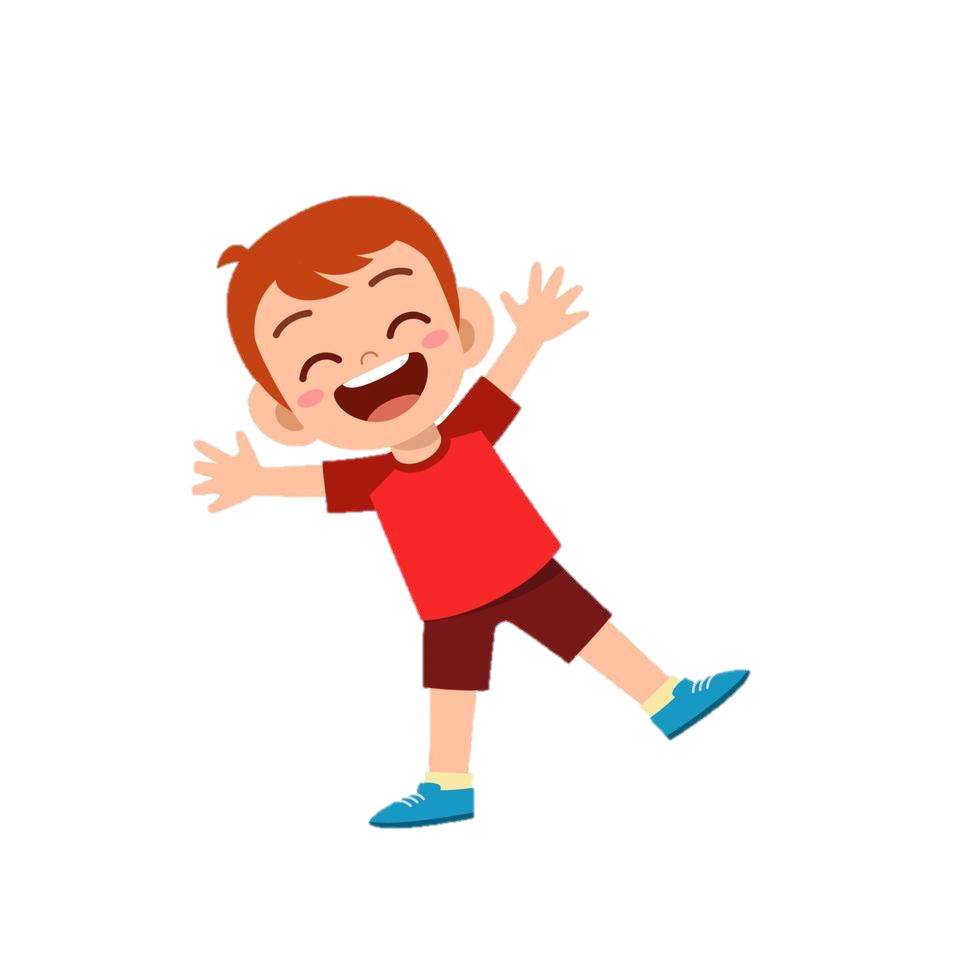 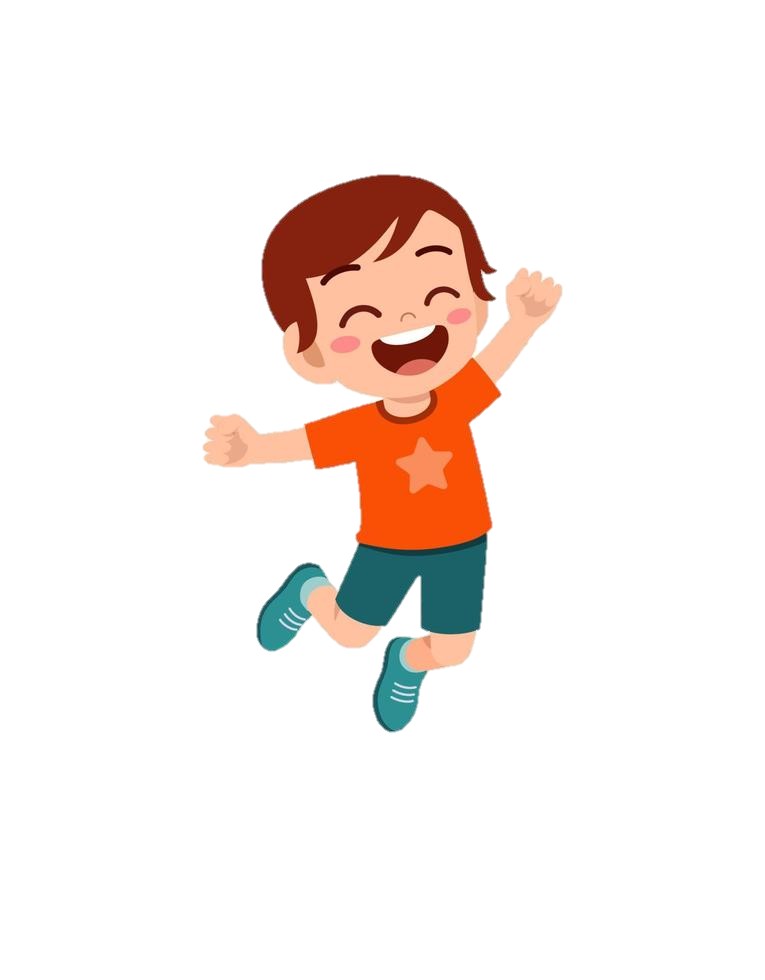 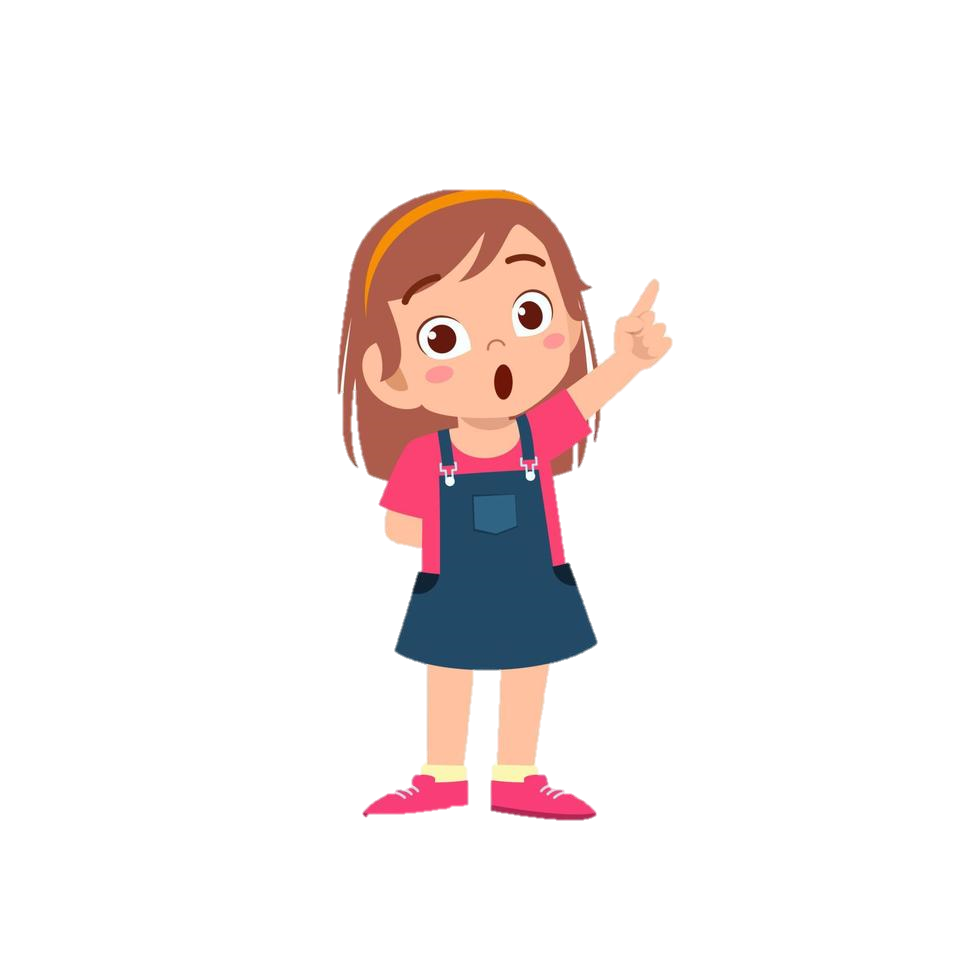 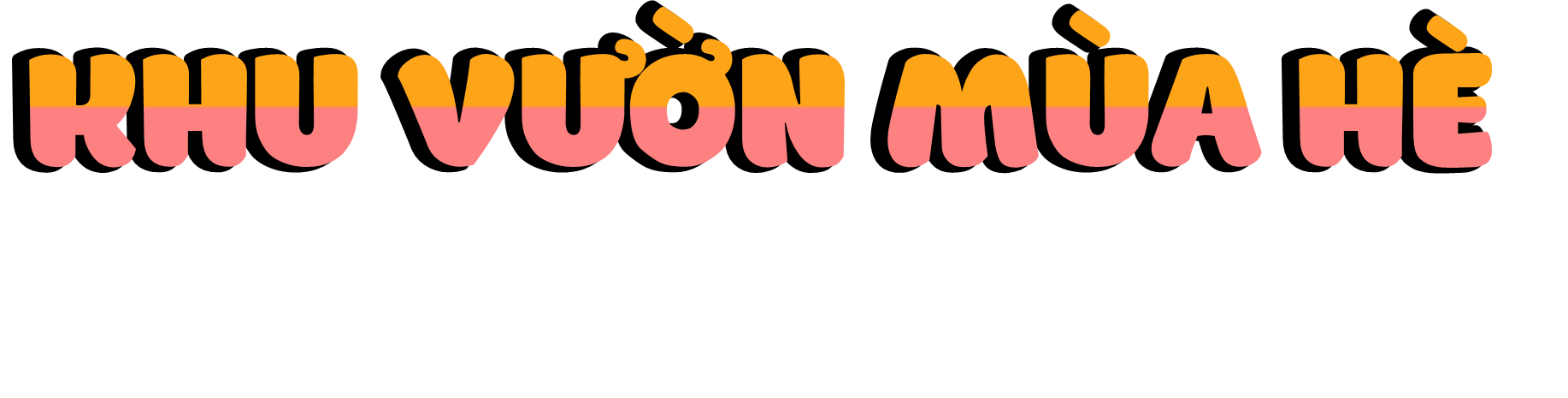 Mùa hè đến rồi, hãy cùng nhau đi tham quan khu vườn mùa hè, vượt qua các thử thách để thu hoạch thật nhiều trái cây tươi ngon nhé!
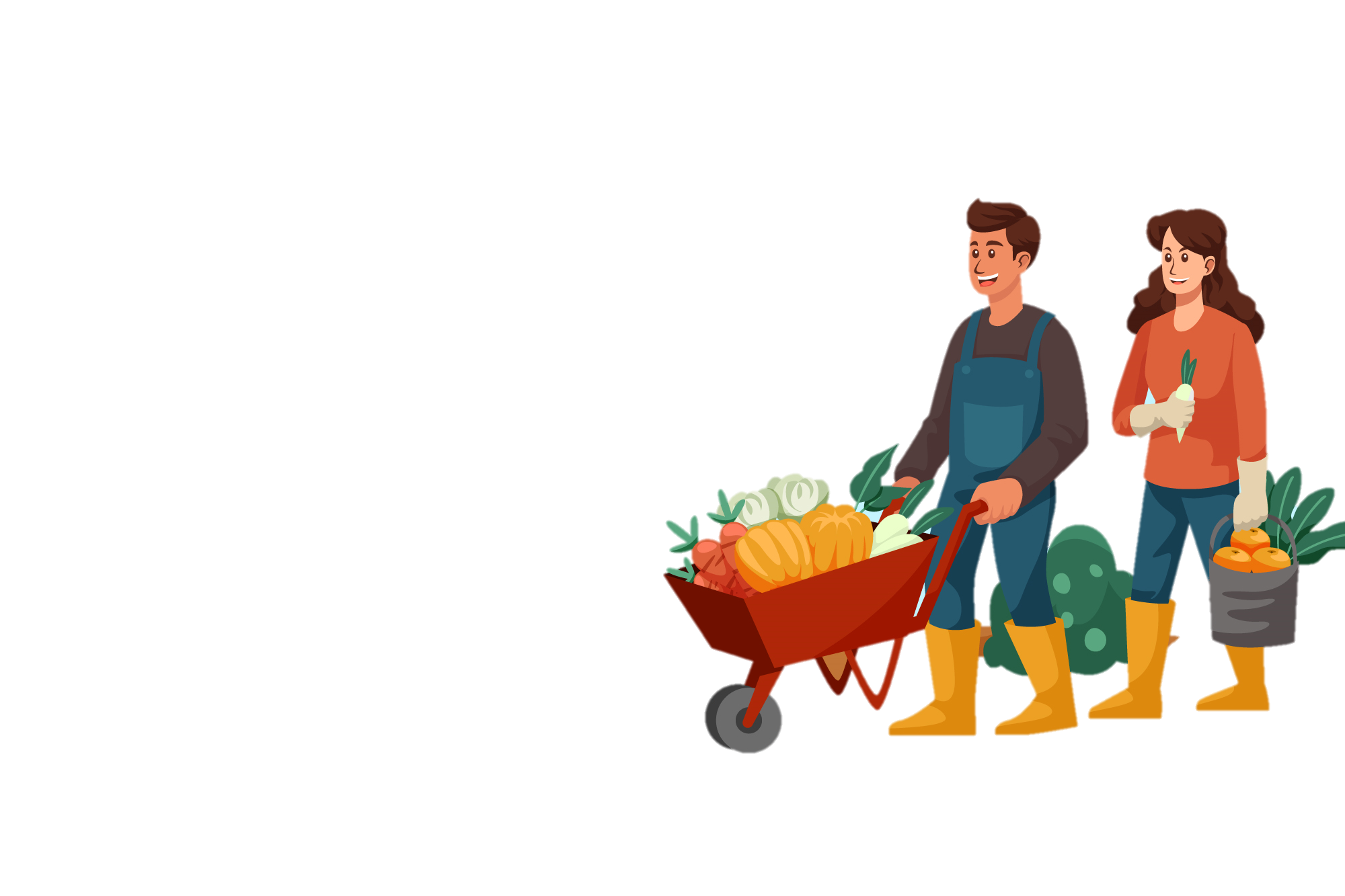 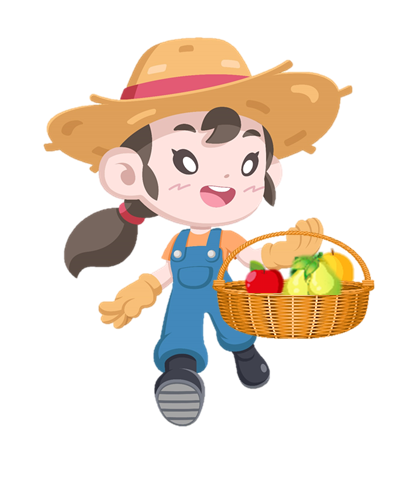 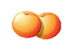 NHấn vào cô gái để di chuyển đến các loại cây, kích vào cây để đến silde câu hỏi. NHấn vào bảng để đến slide bài mới.
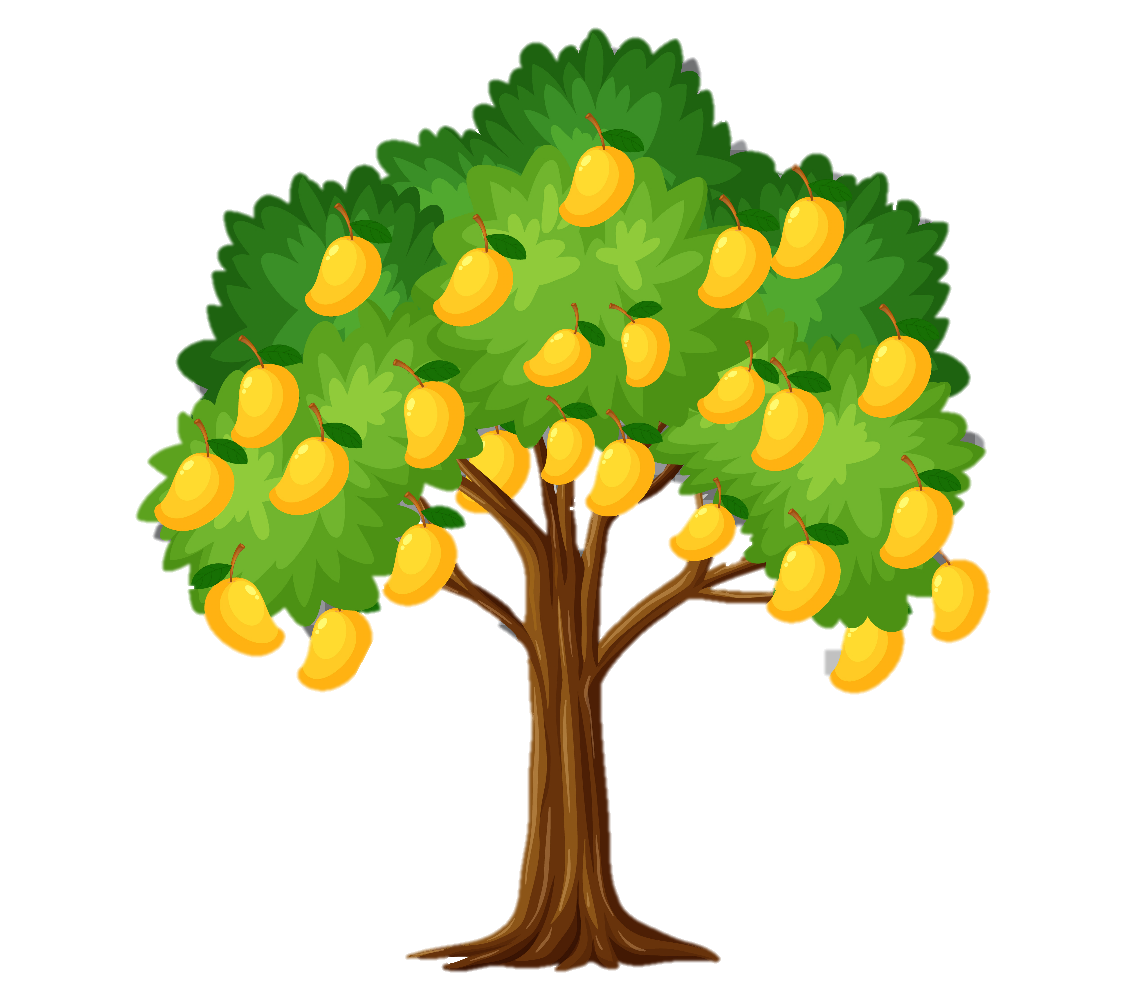 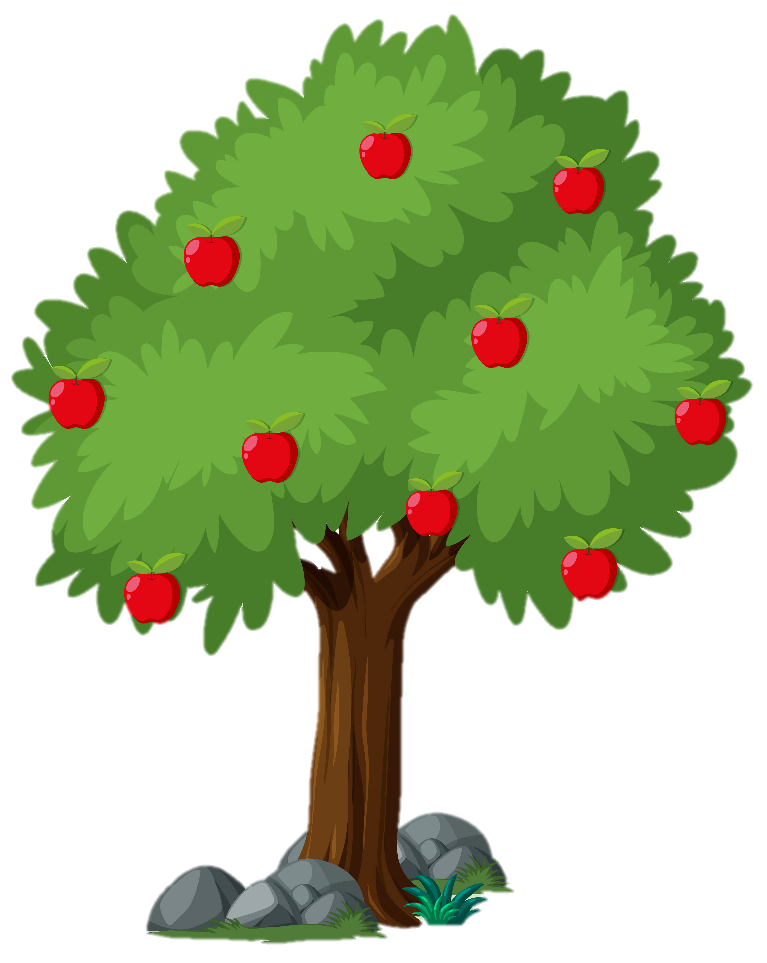 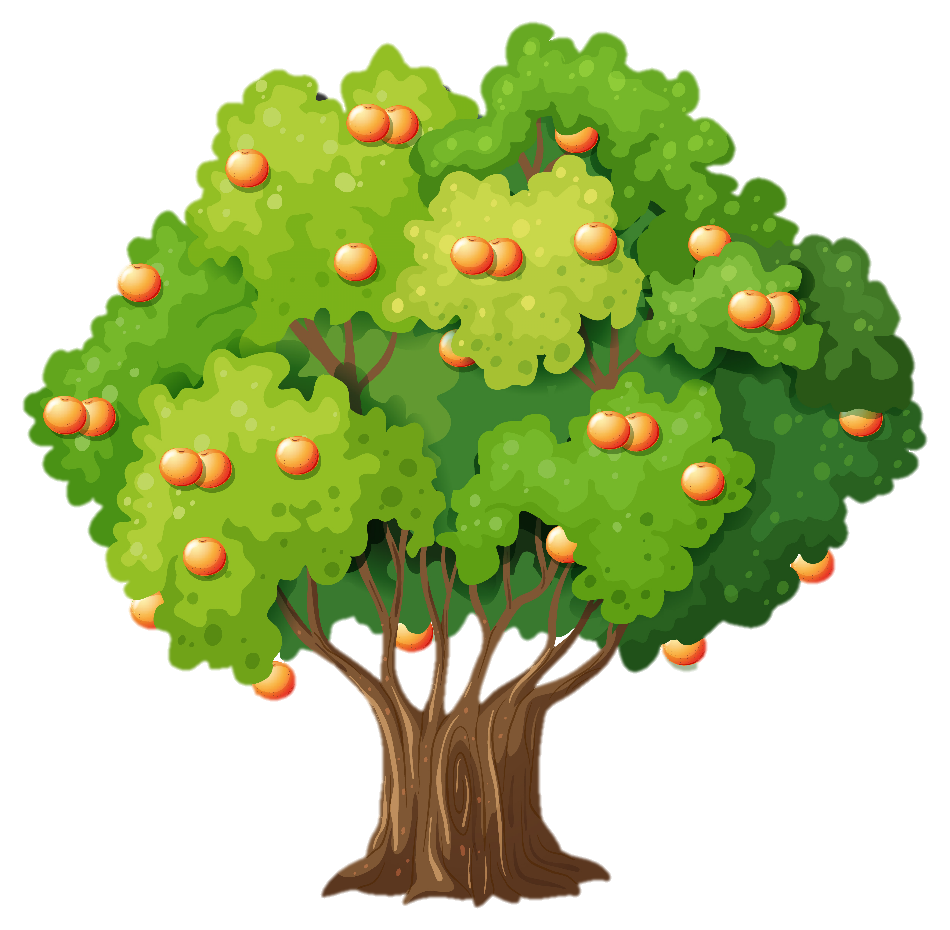 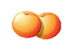 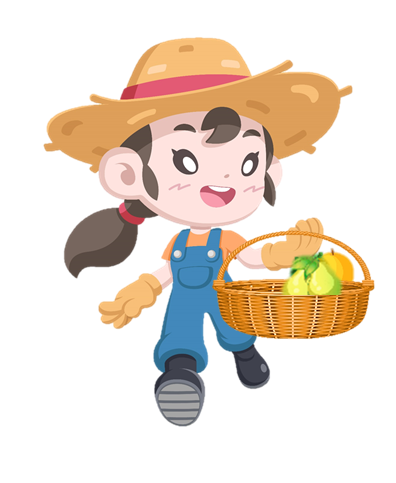 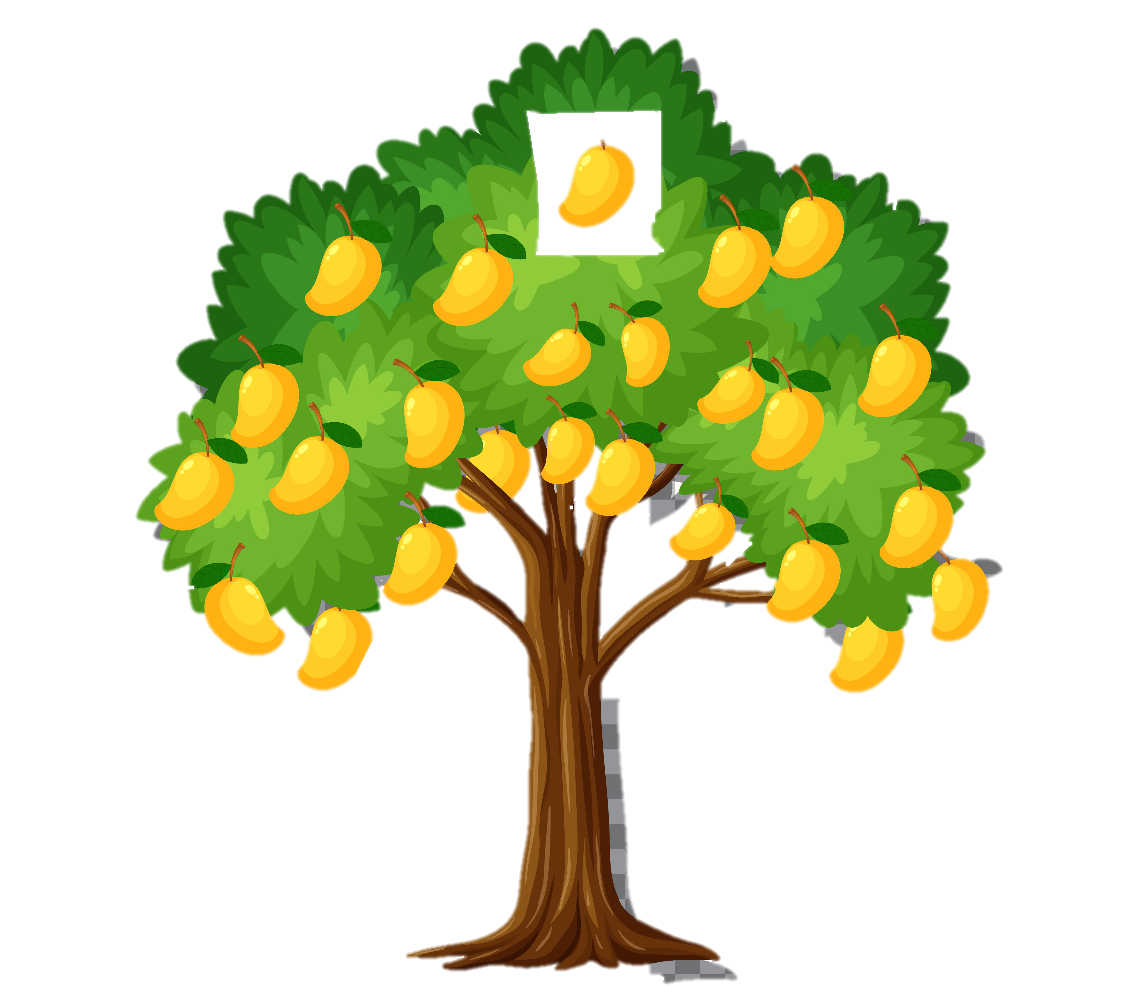 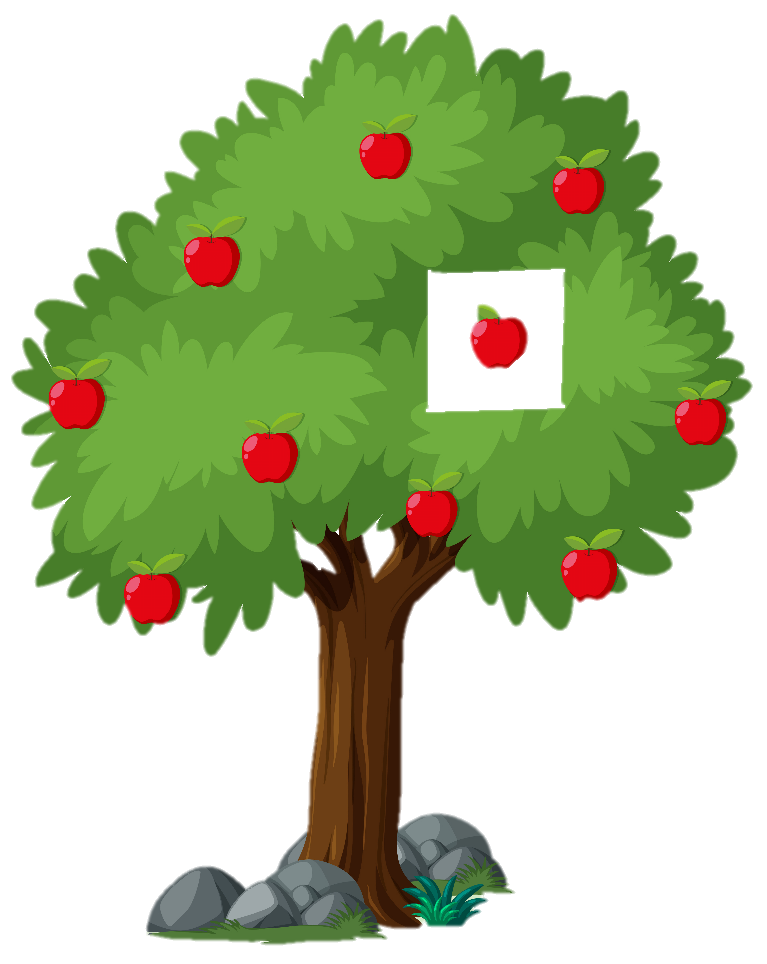 Chúc mừng bạn đã thu hoạch được rất nhiều trái cây thơm ngon!
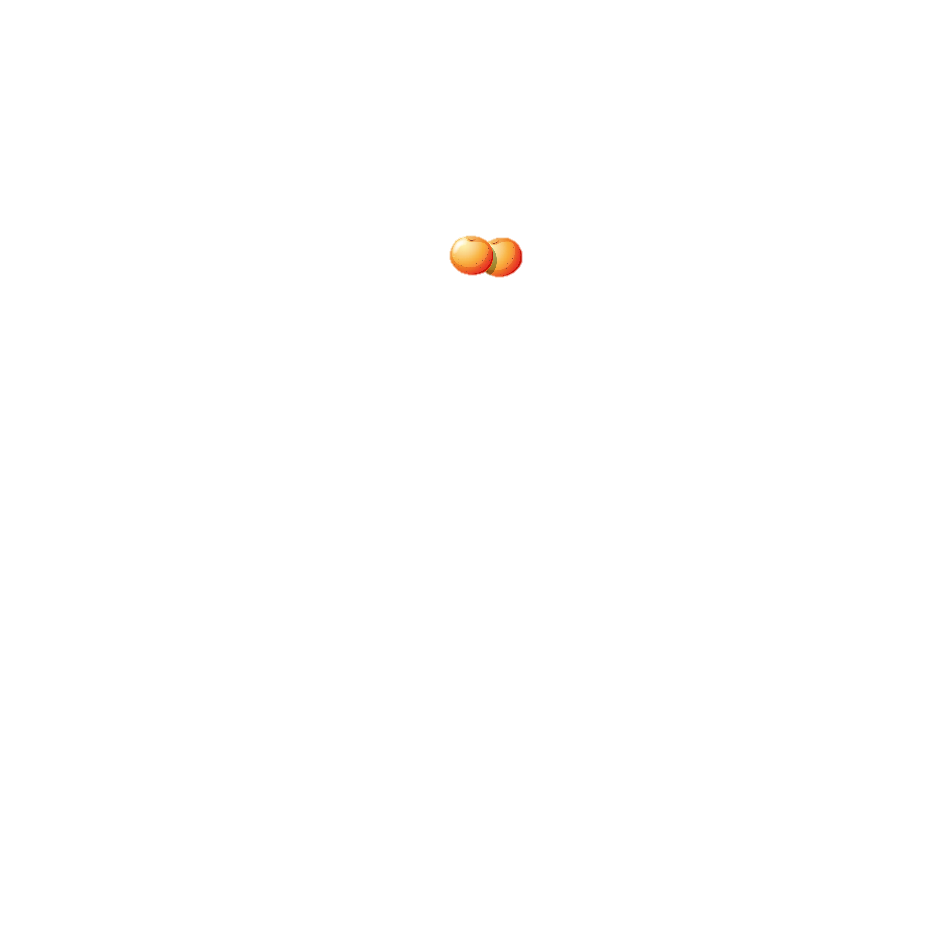 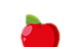 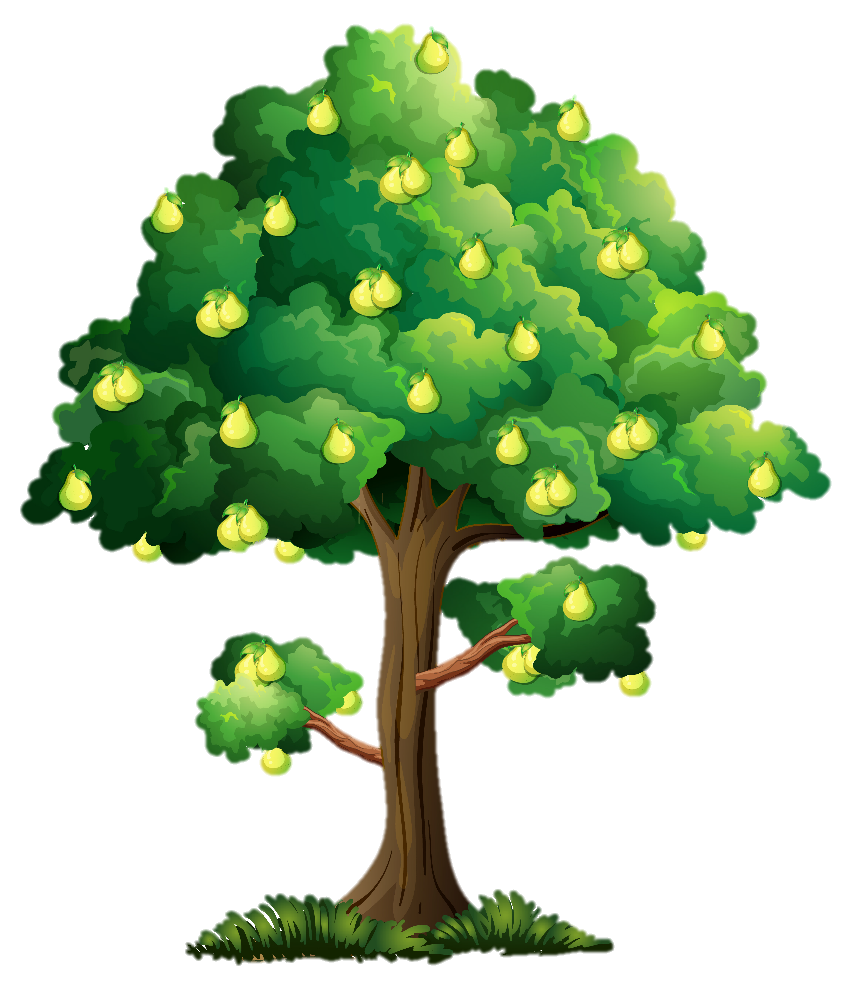 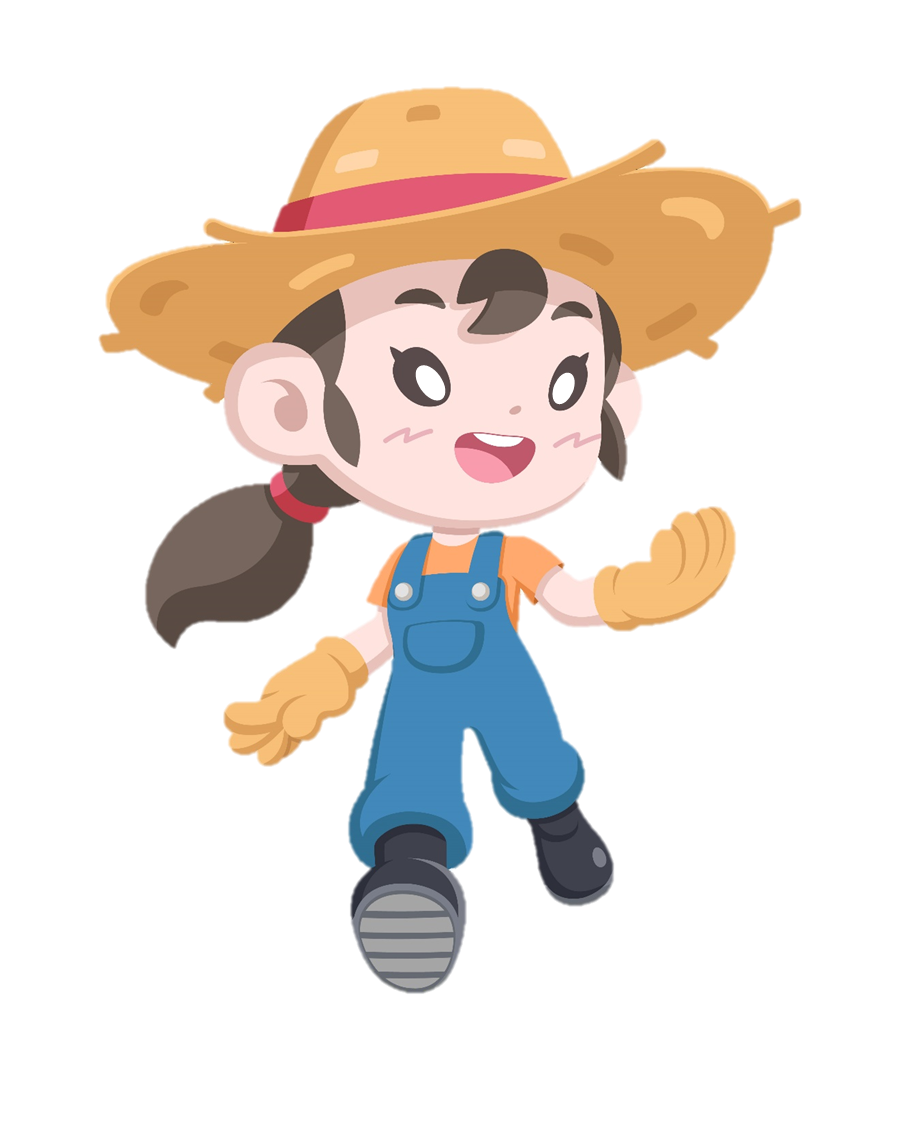 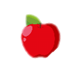 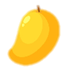 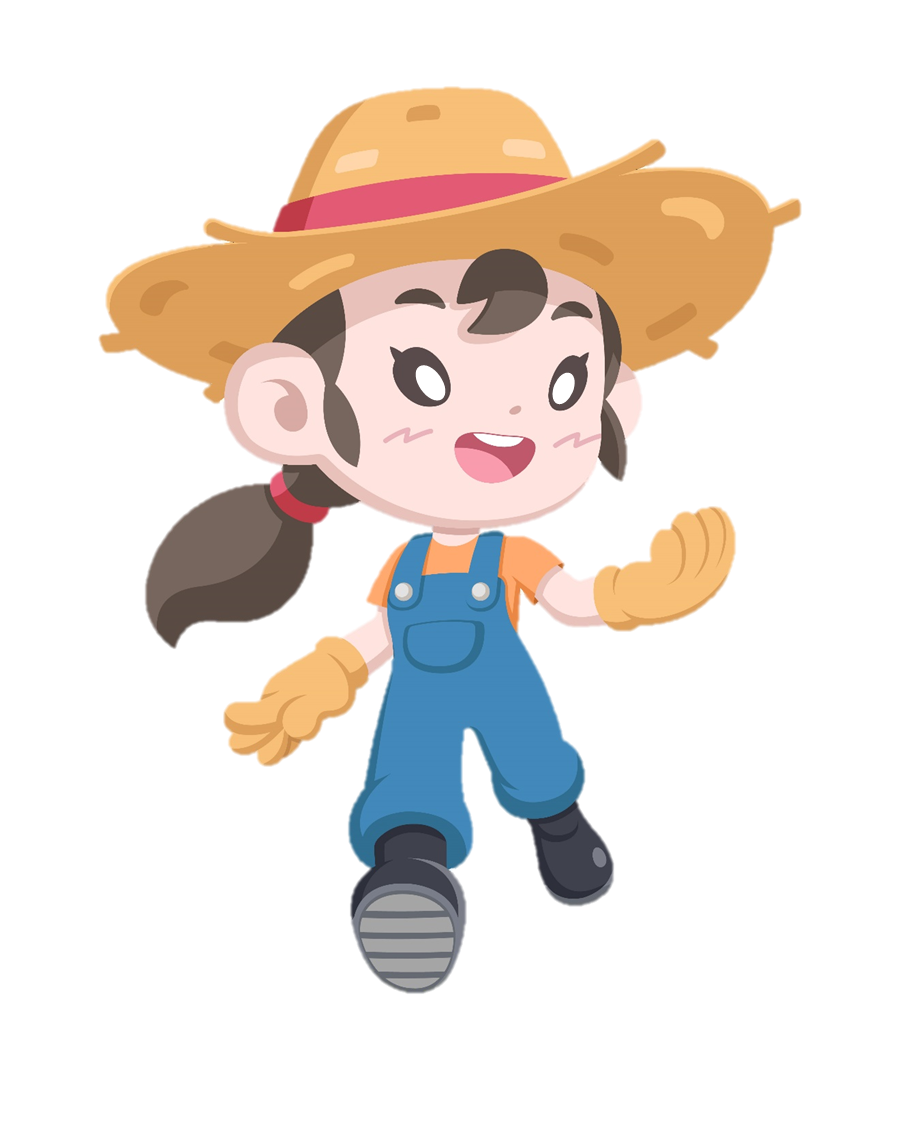 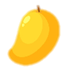 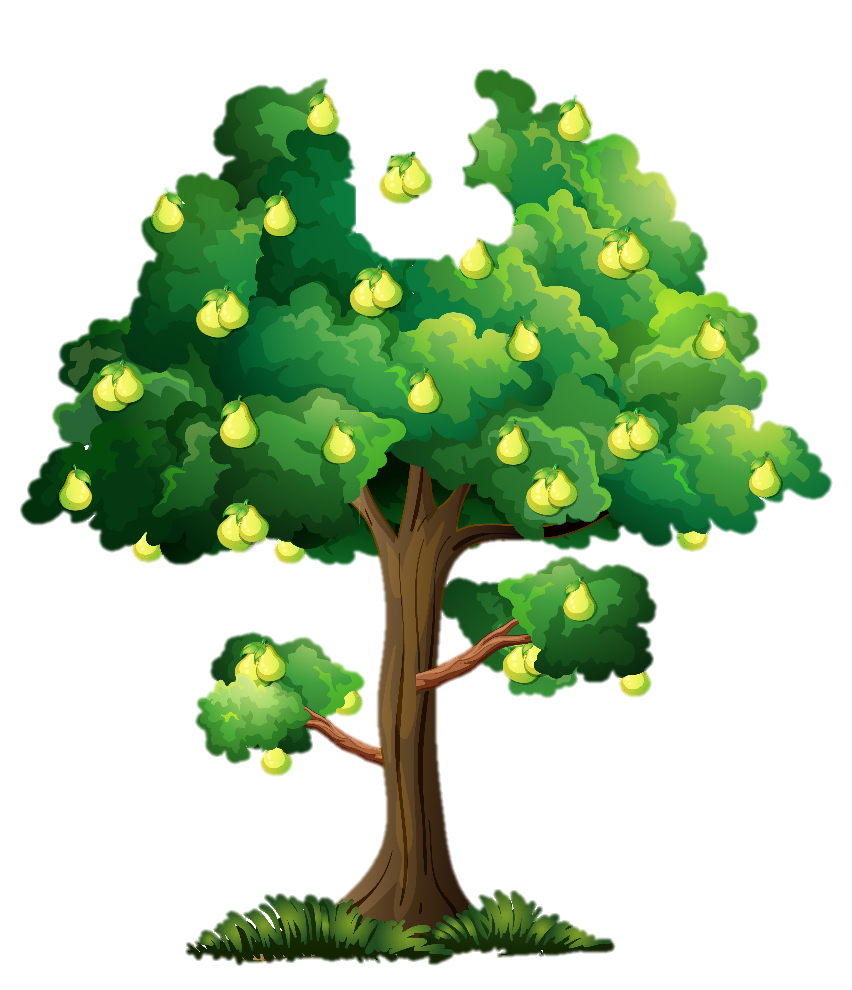 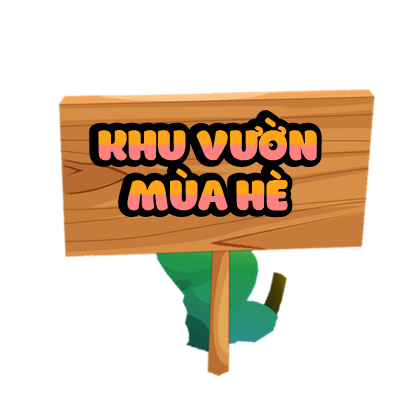 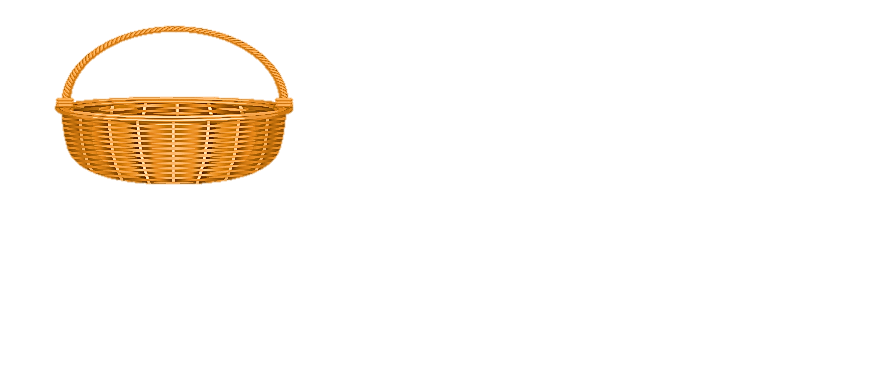 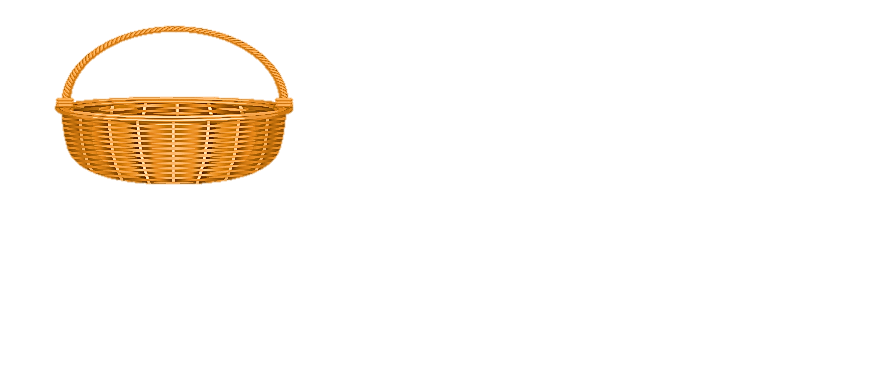 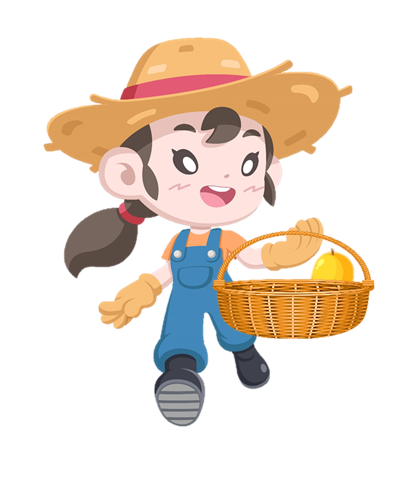 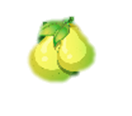 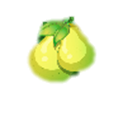 [Speaker Notes: NHấn vào cô gái để di chuyển đến các loại cây, kích vào cây để đến silde câu hỏi. NHấn vào bảng để đến slide bài mới.]
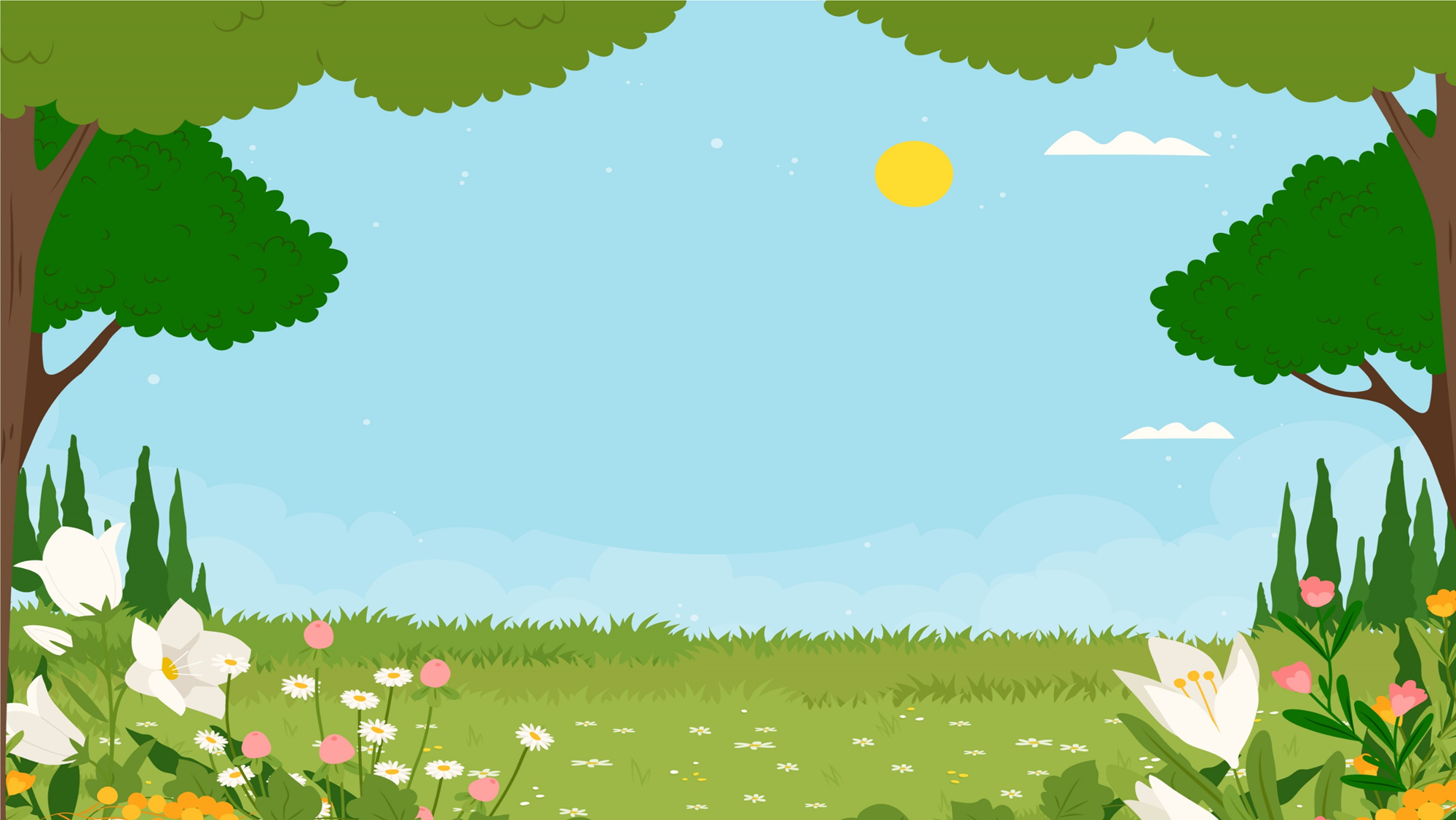 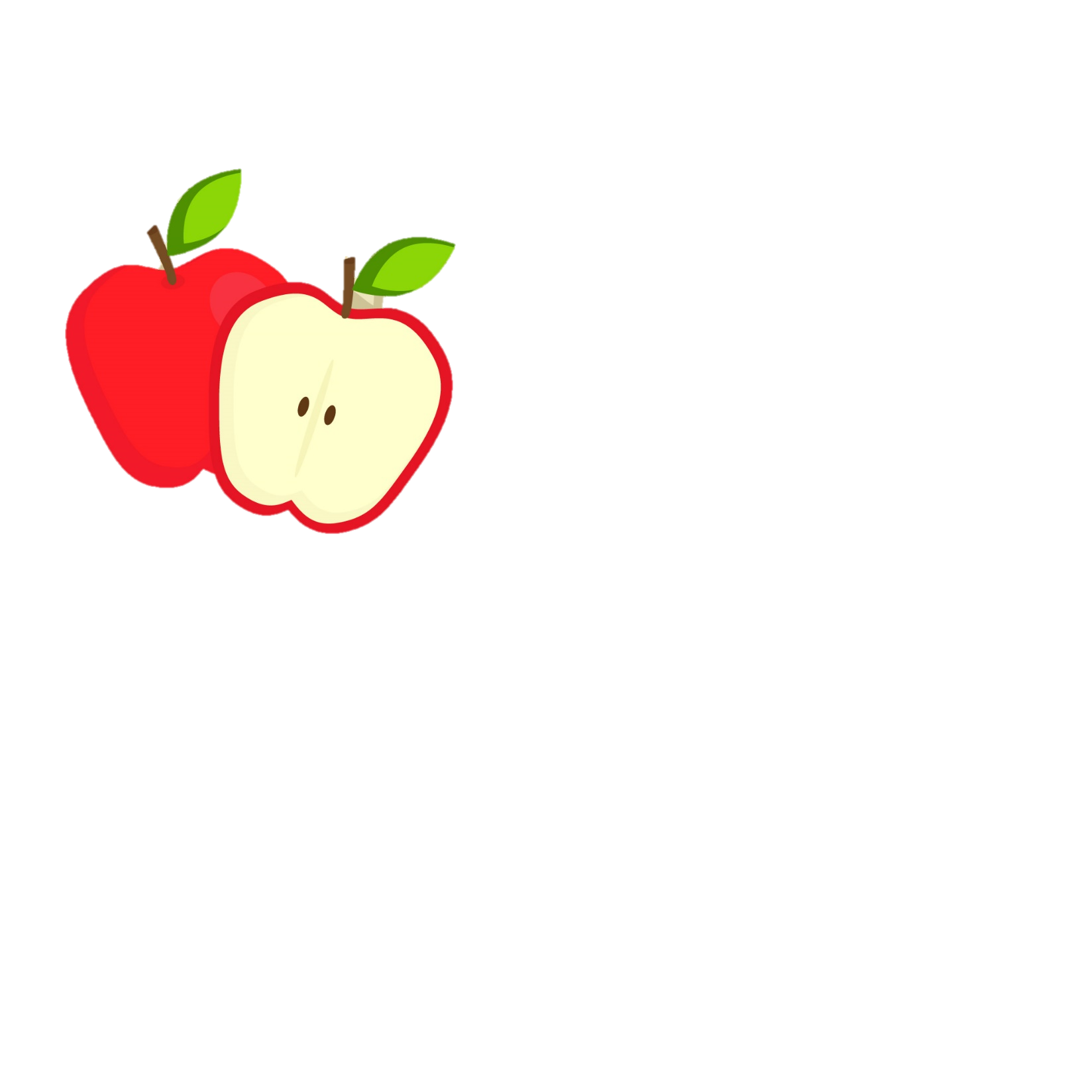 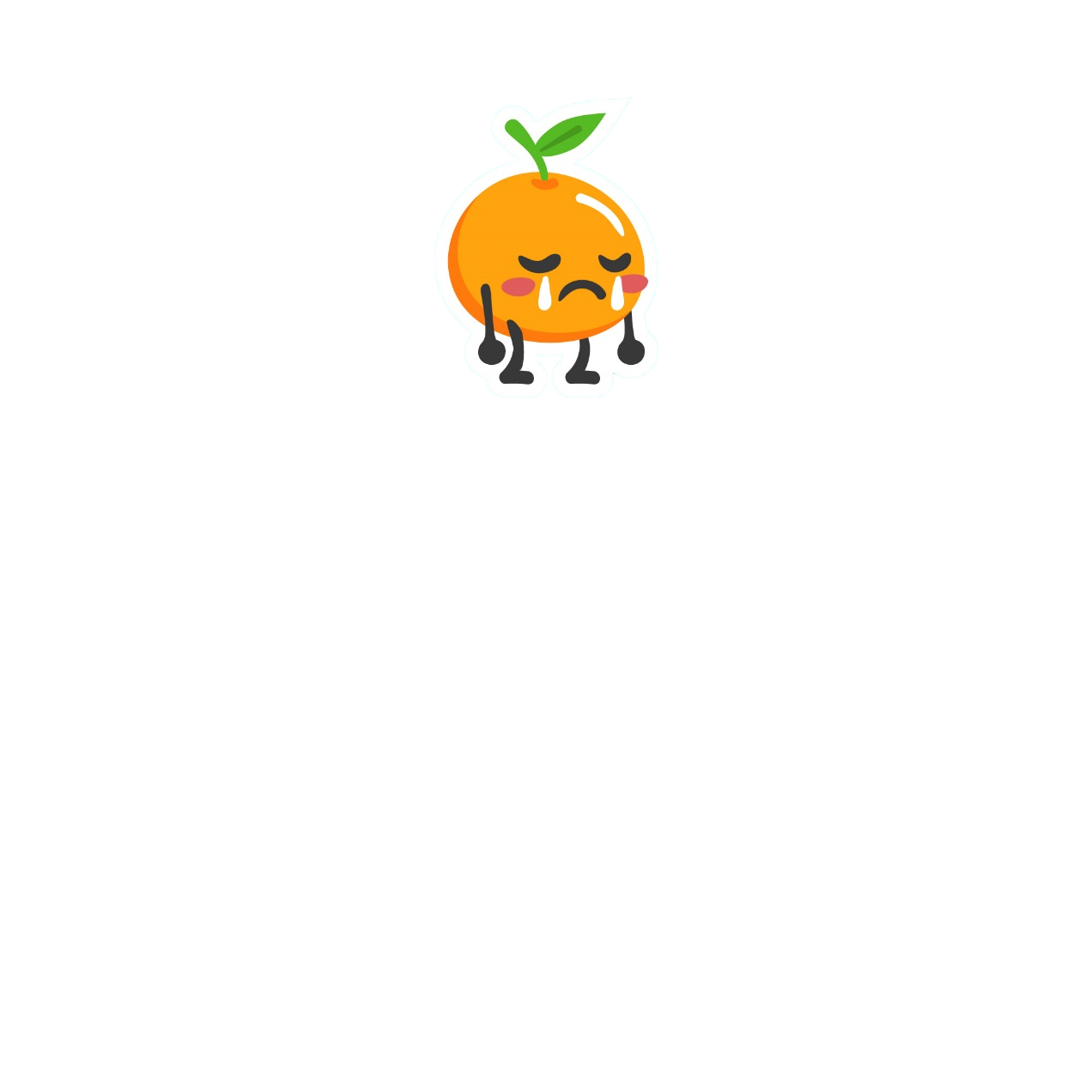 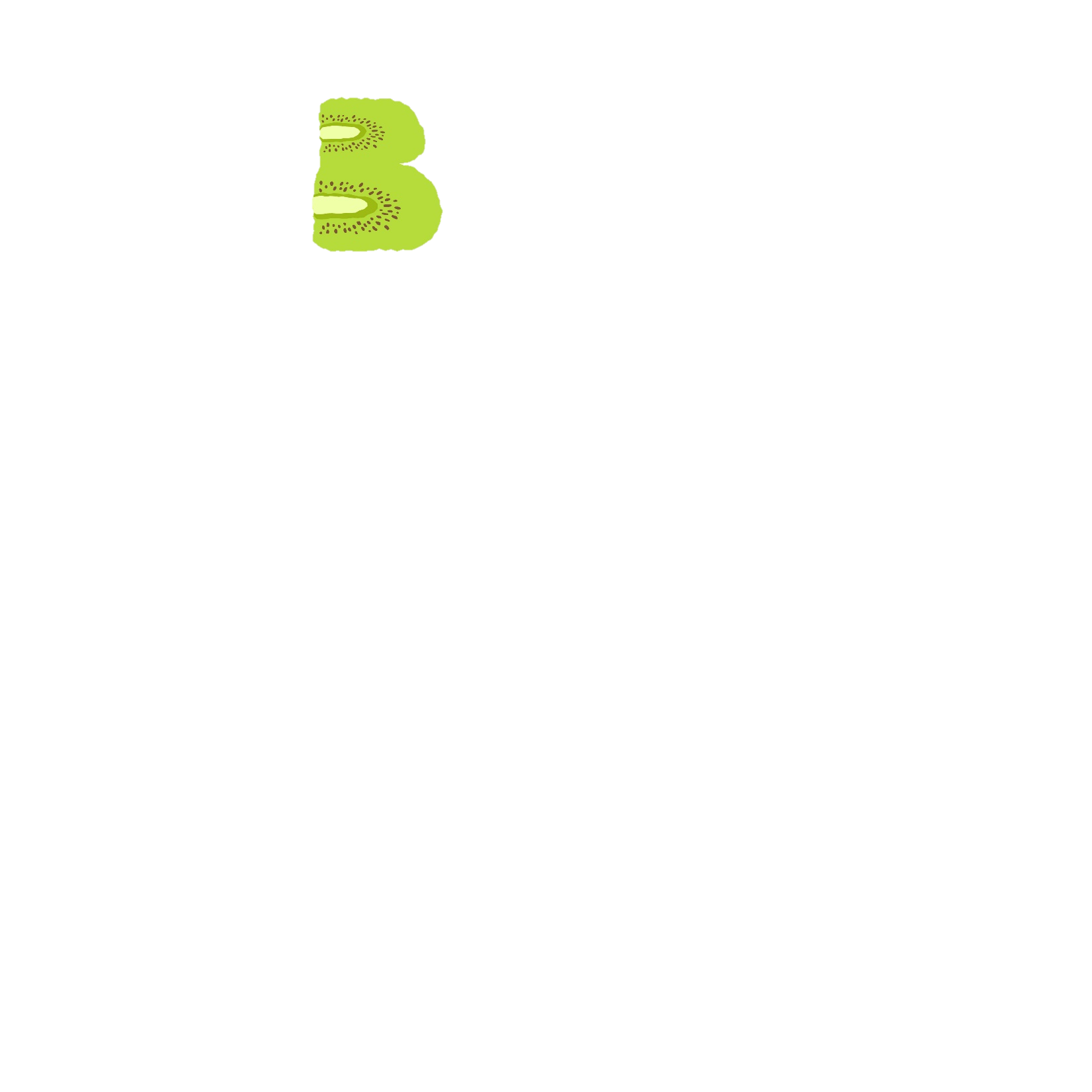 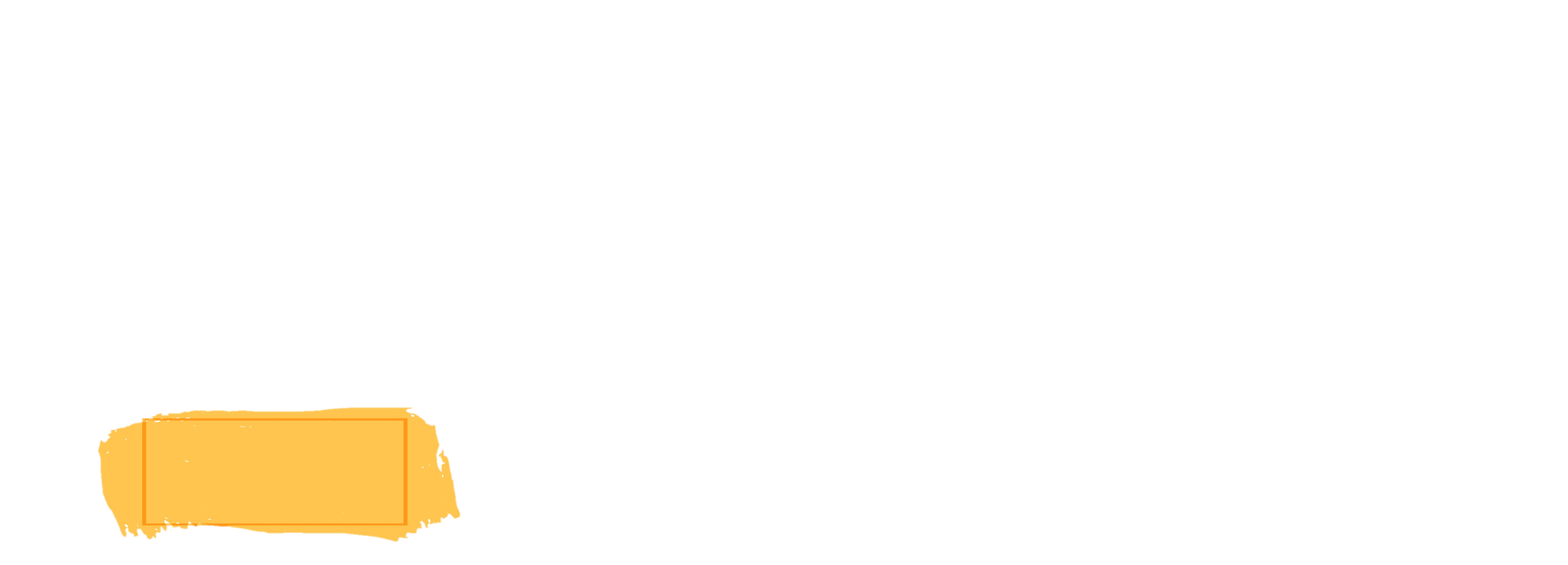 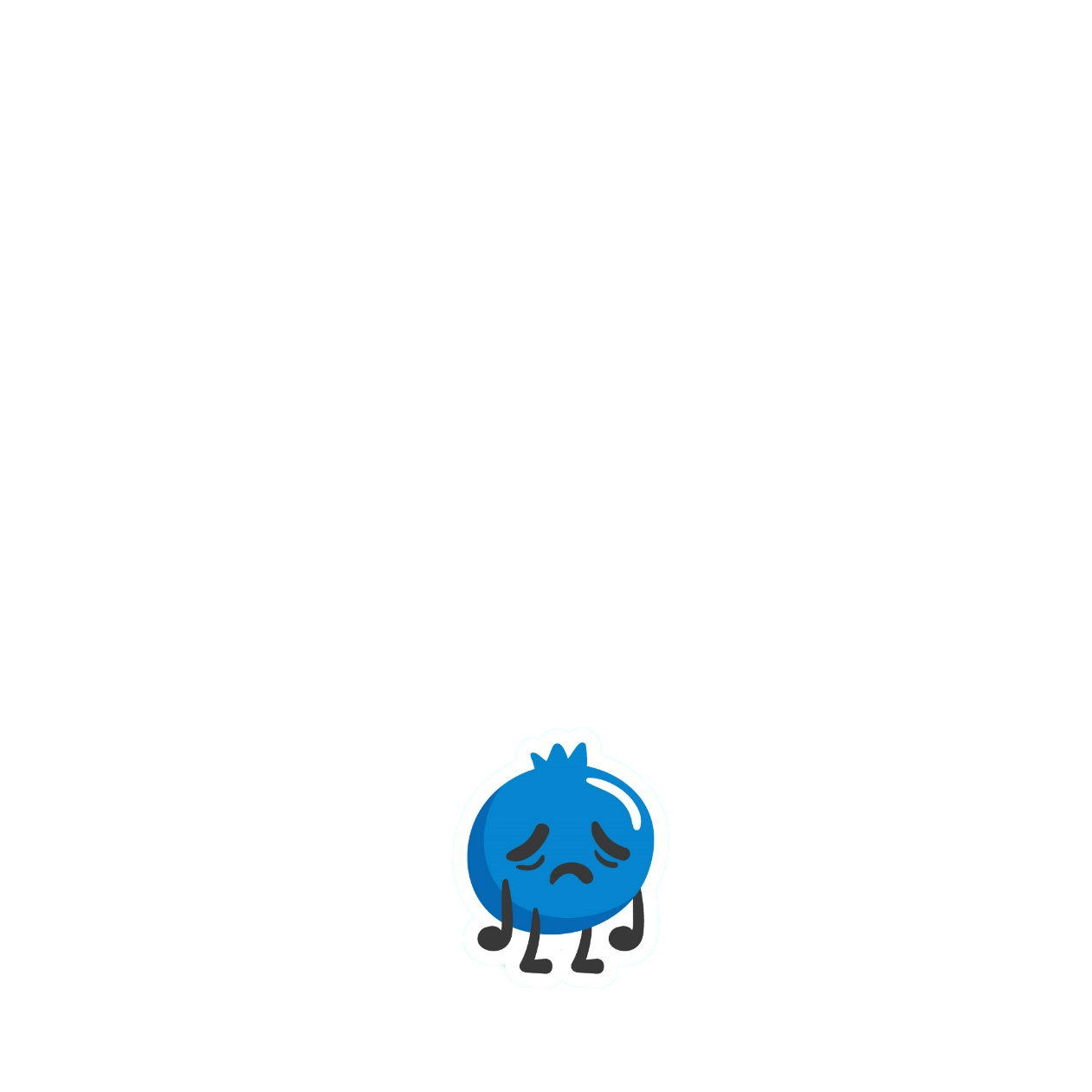 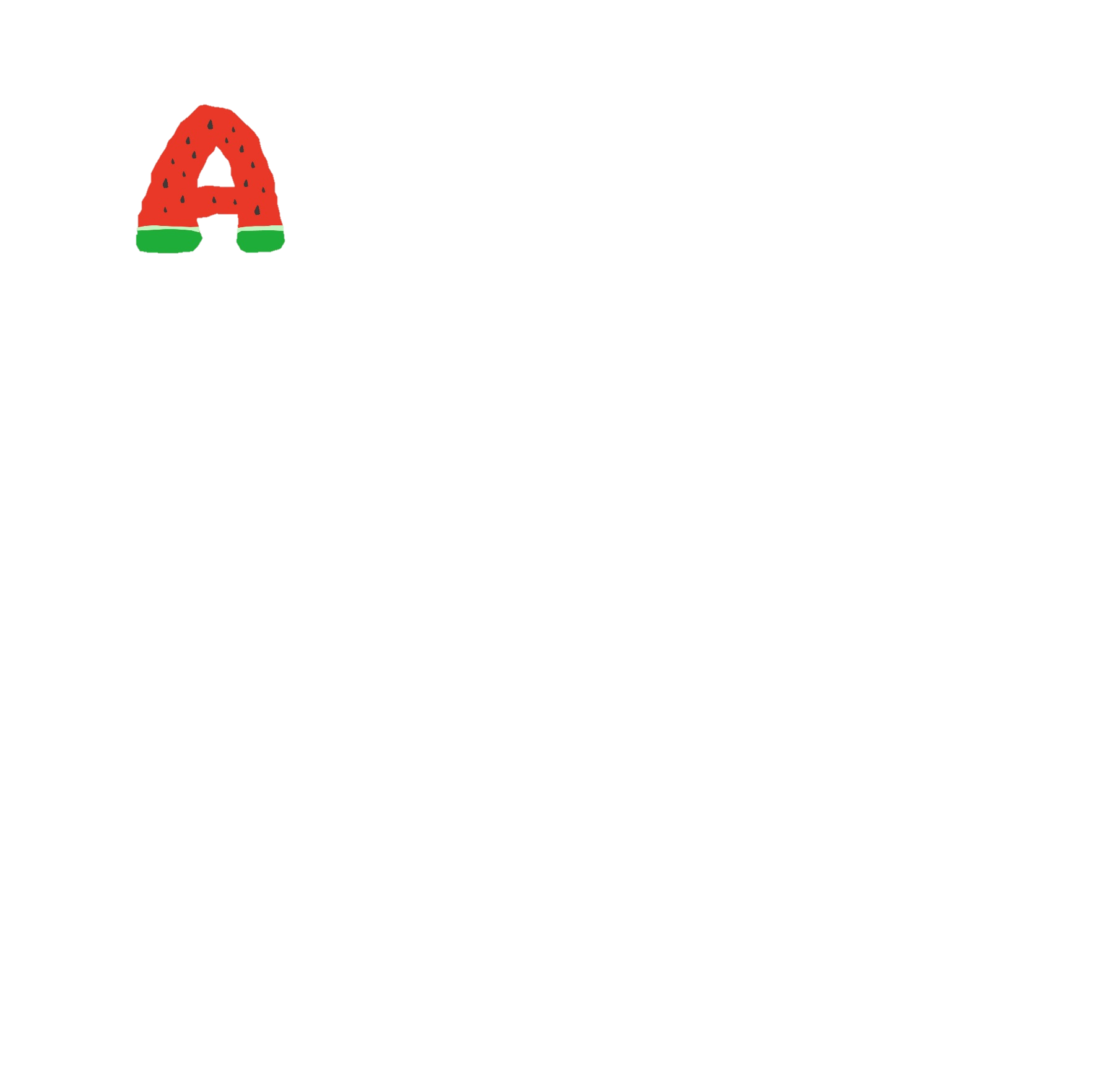 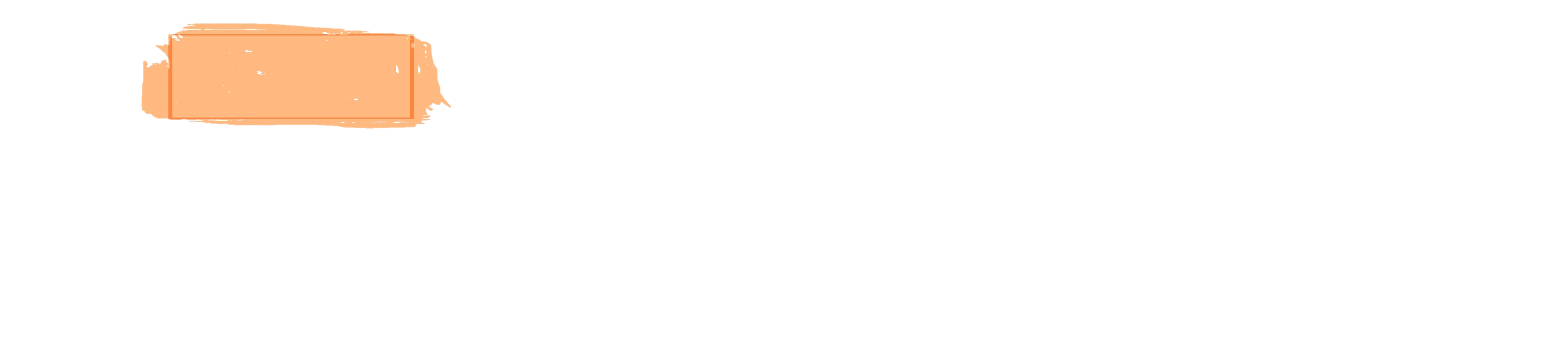 8,6%
86%
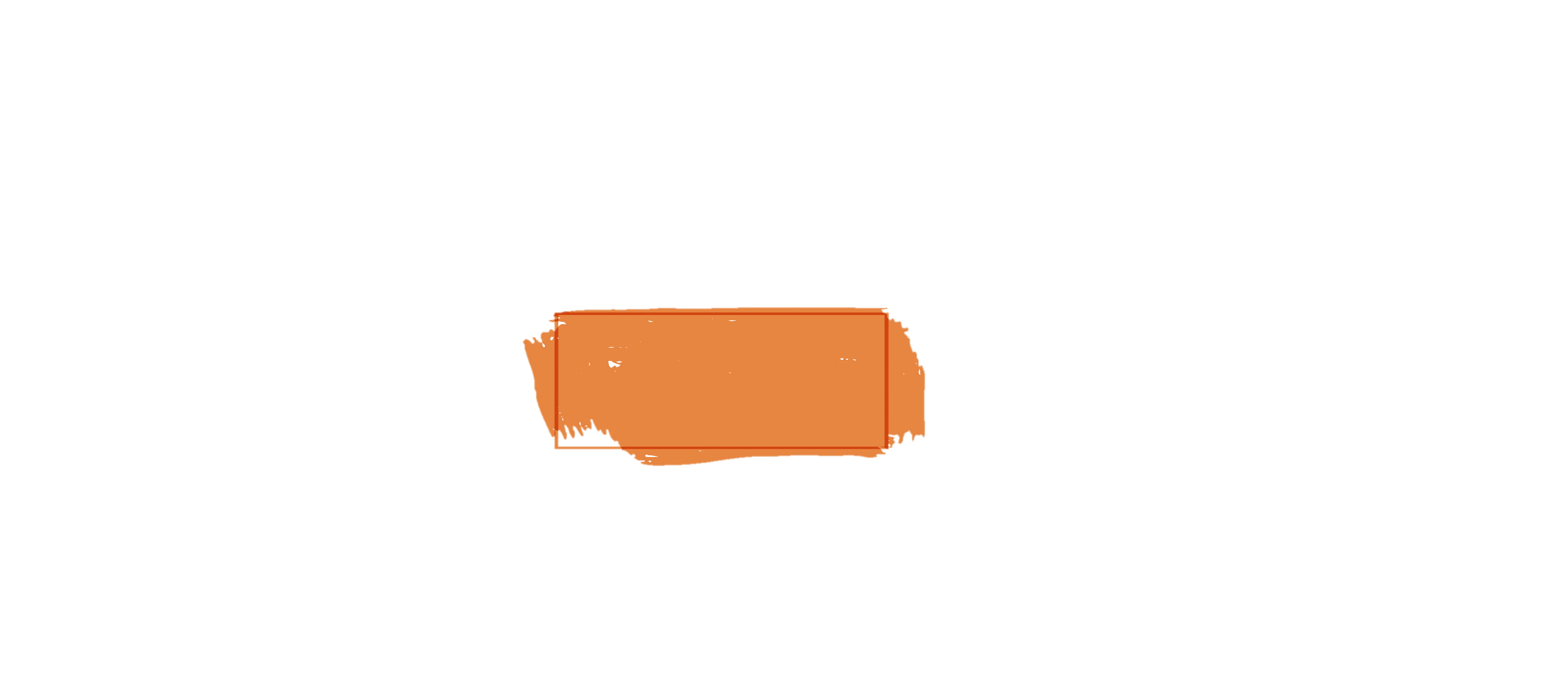 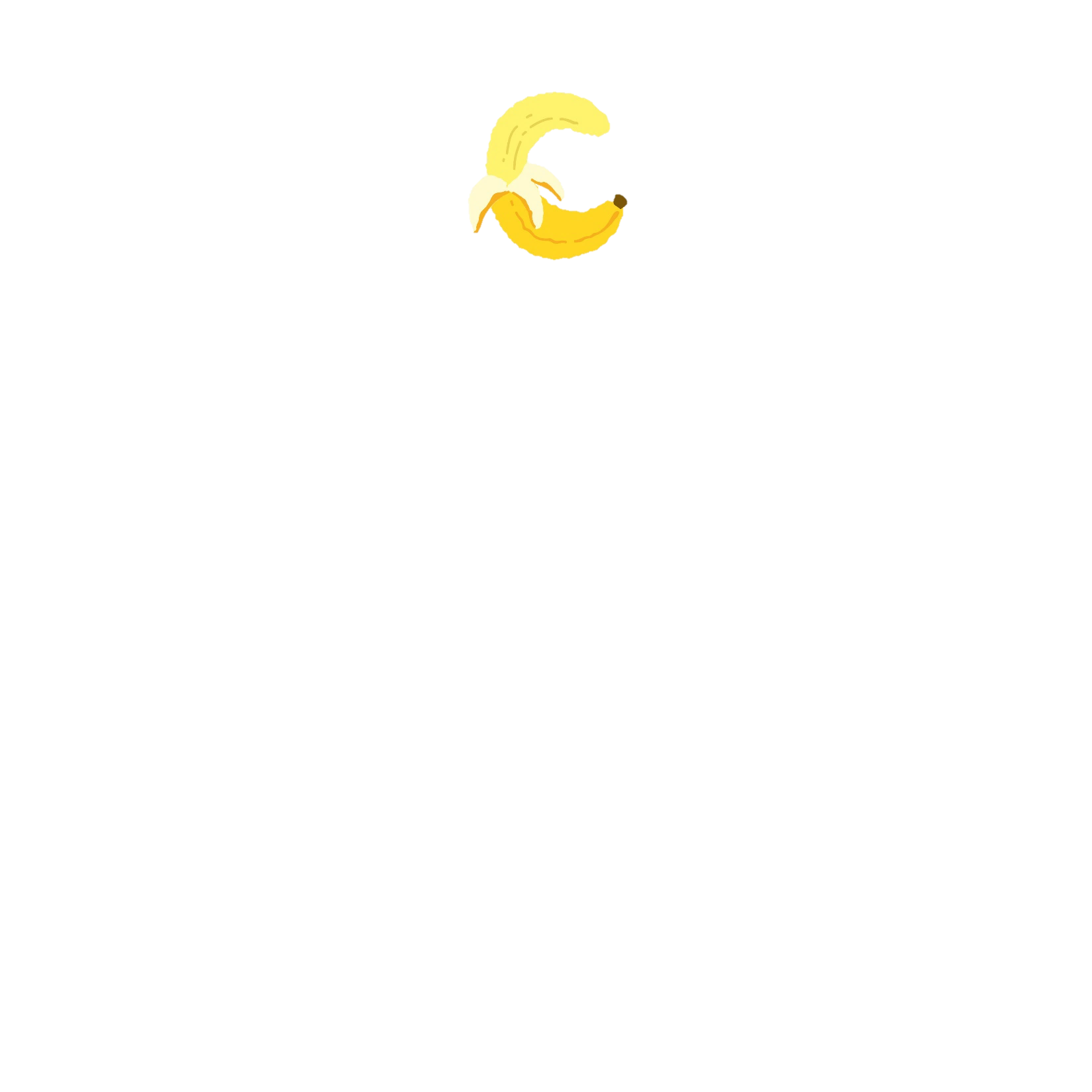 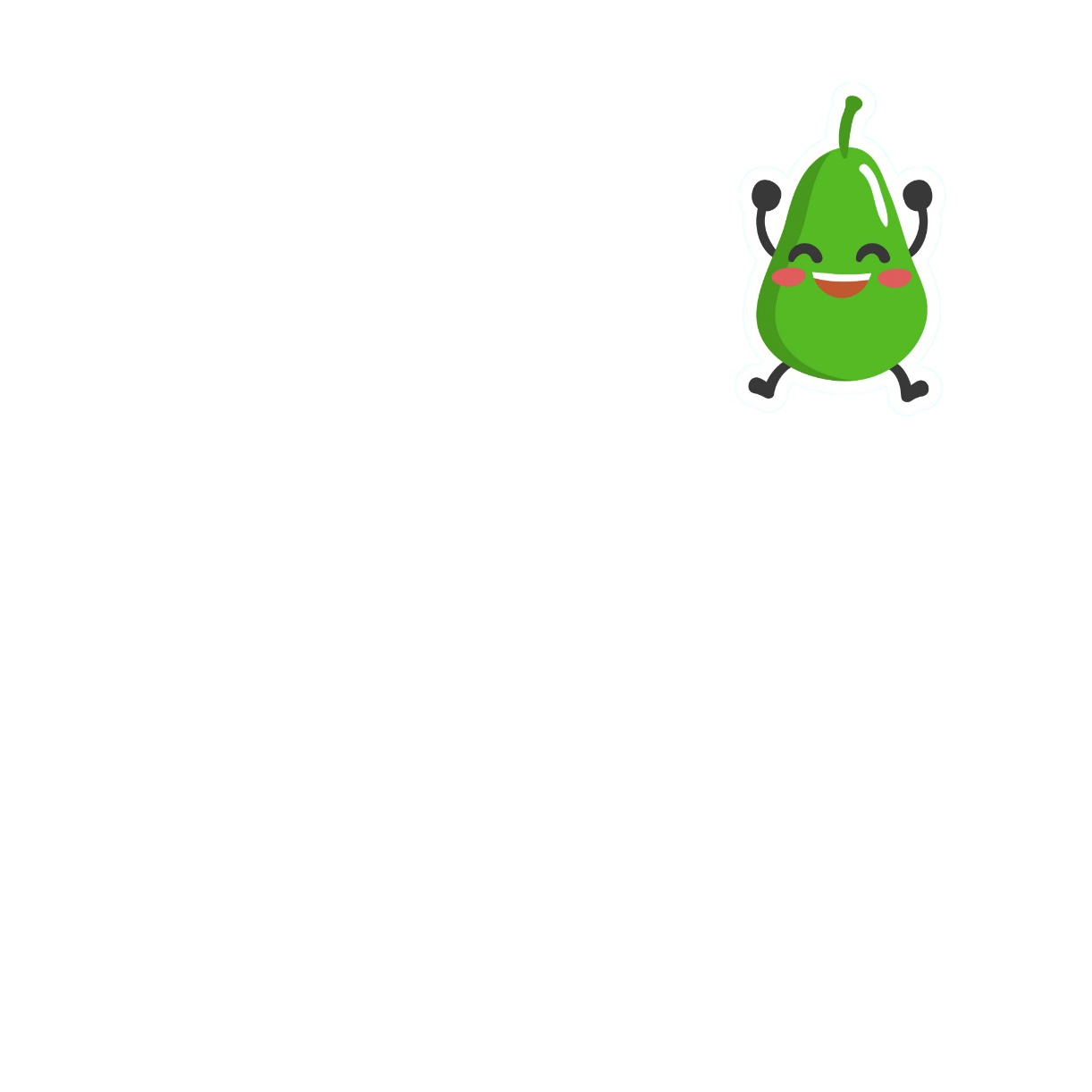 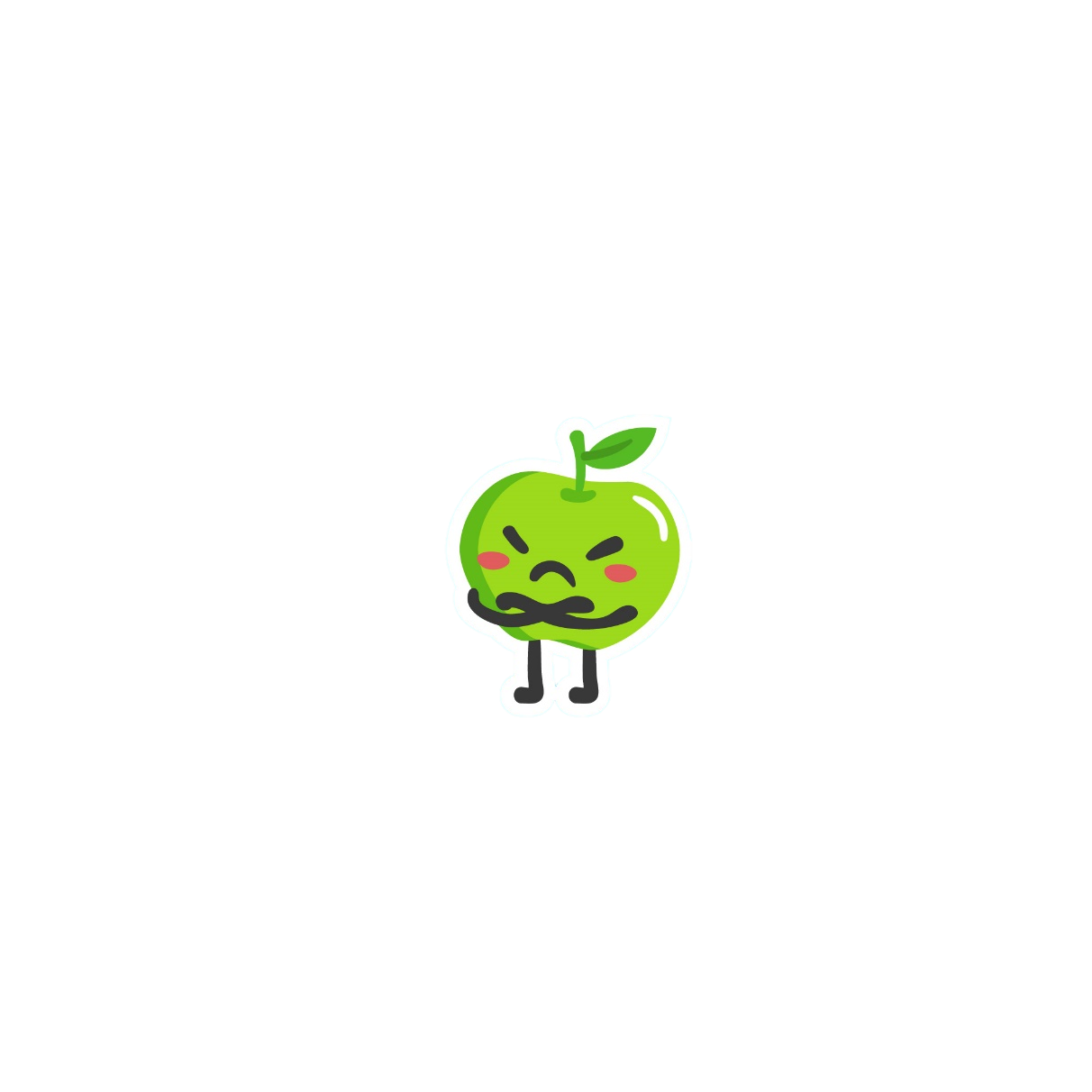 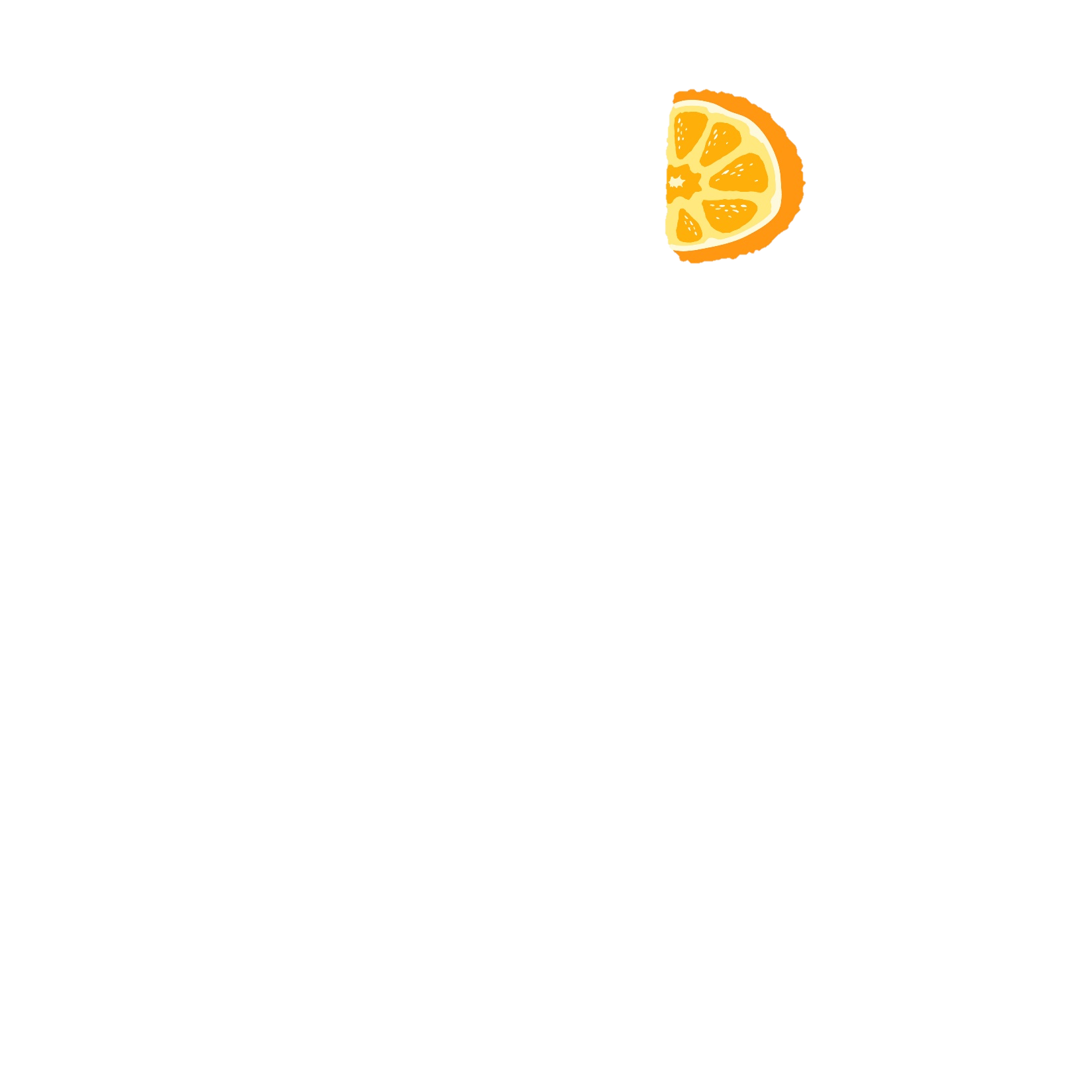 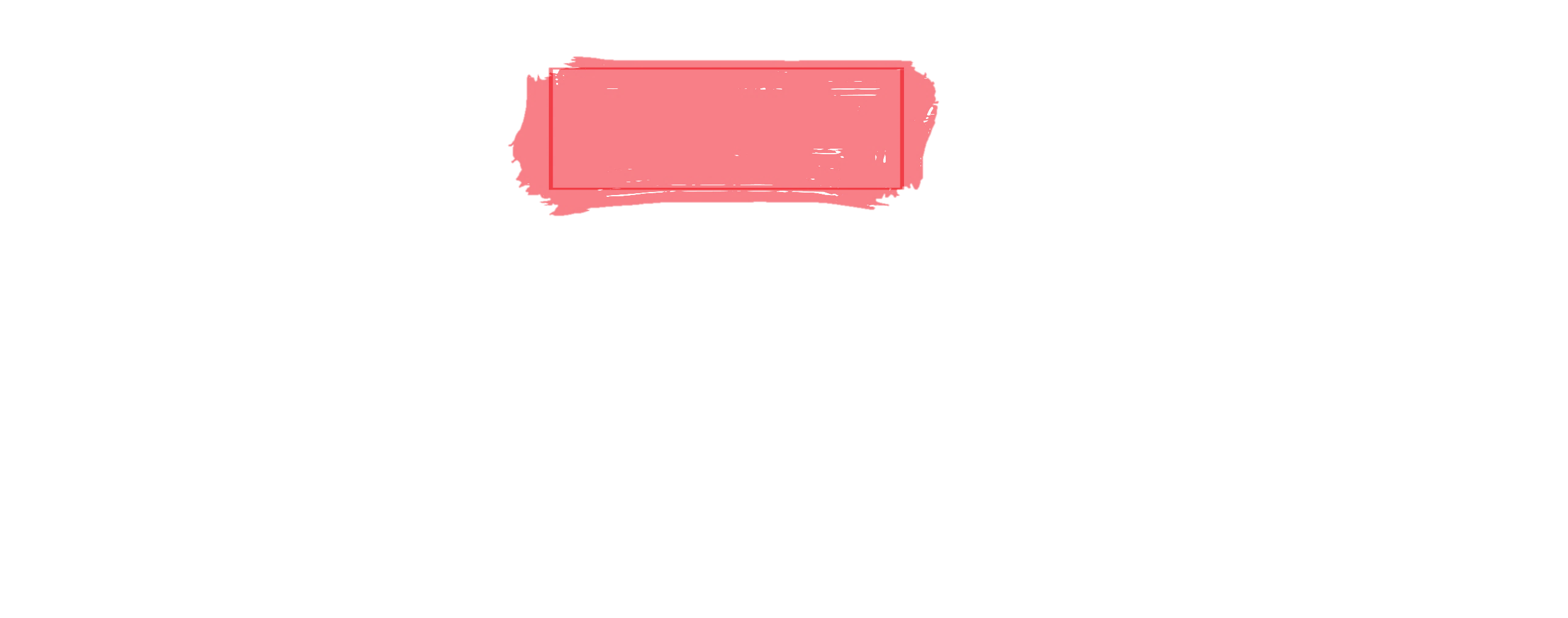 68%
6,8%
NHấn vào quả táo để quay về
[Speaker Notes: Nhấn vào quả để quay lại câu hỏi]
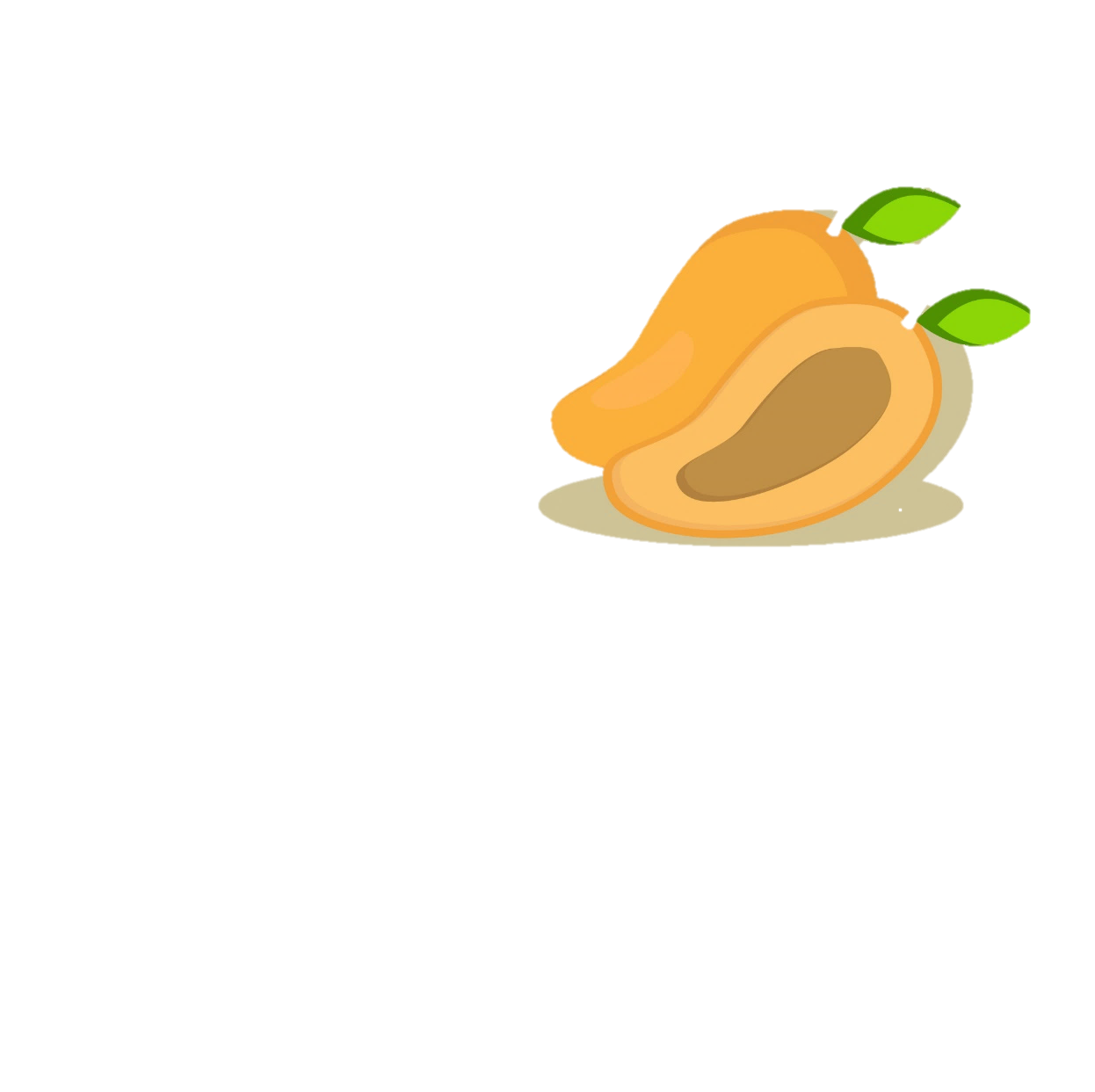 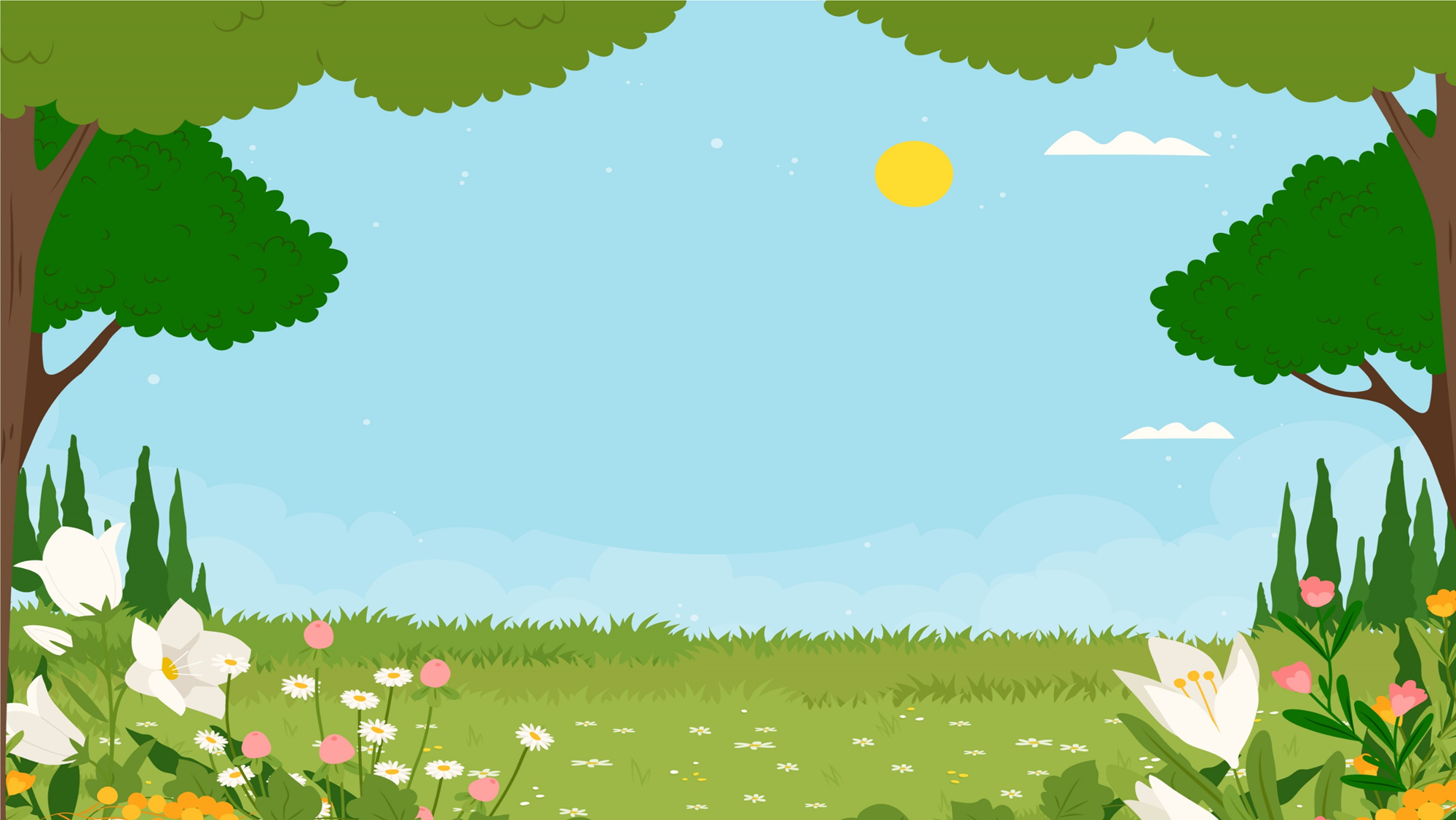 Câu 2: Lớp 5A có 17 học sinh nam và 18 học sinh nữ. Tỉ số của số bạn nữ và tổng số học sinh của cả lớp là:
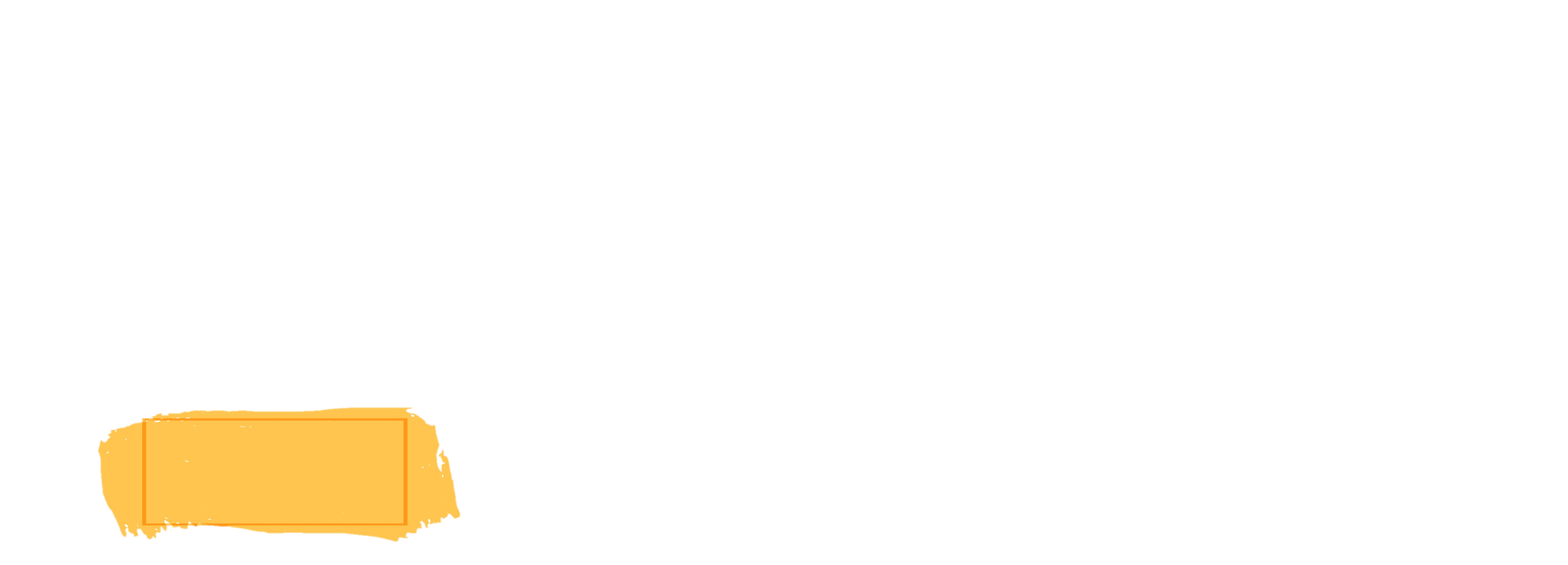 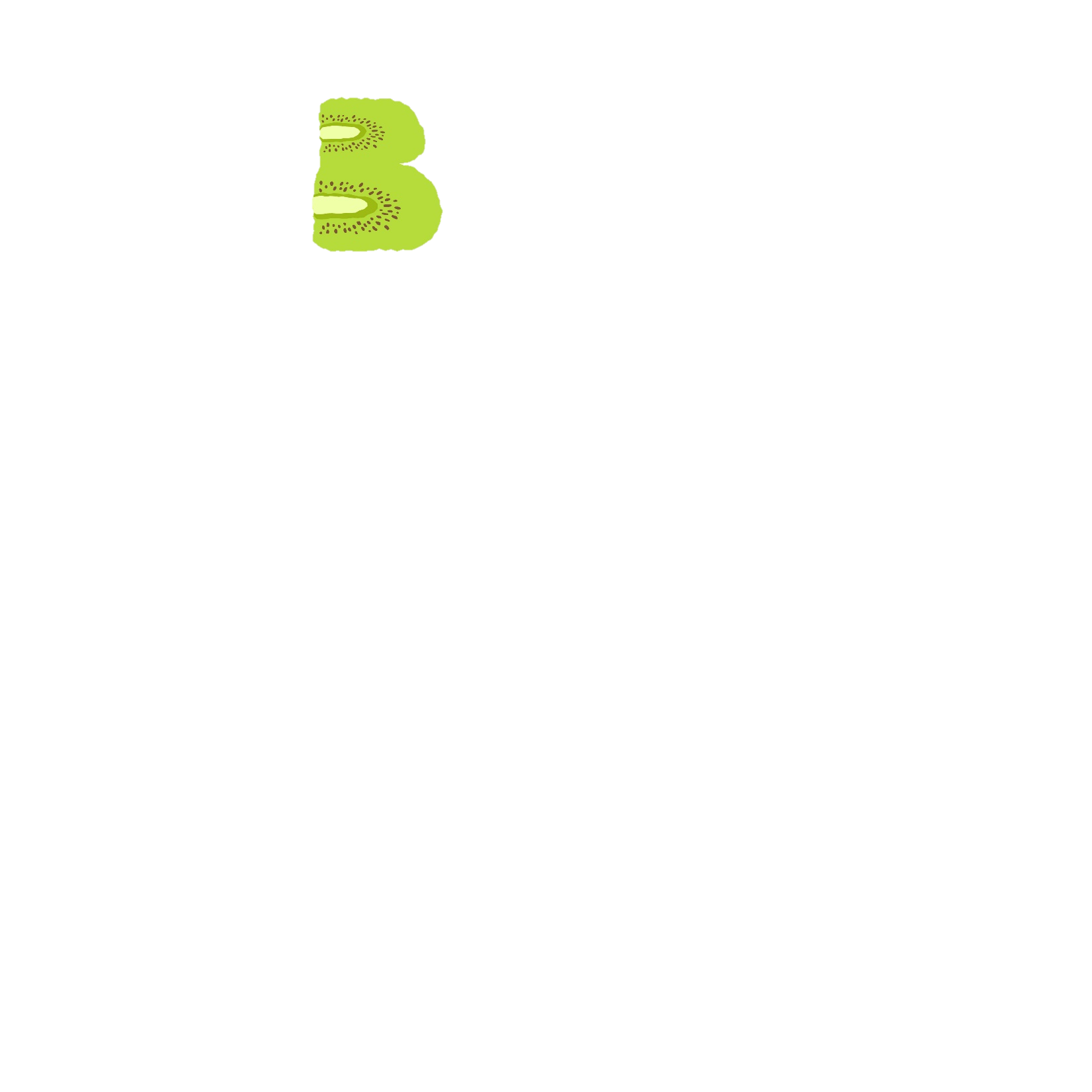 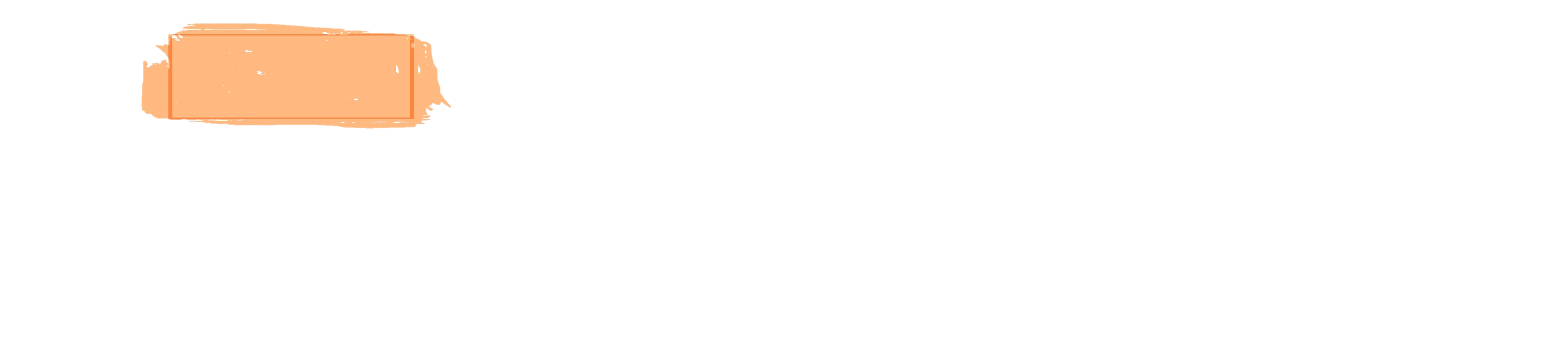 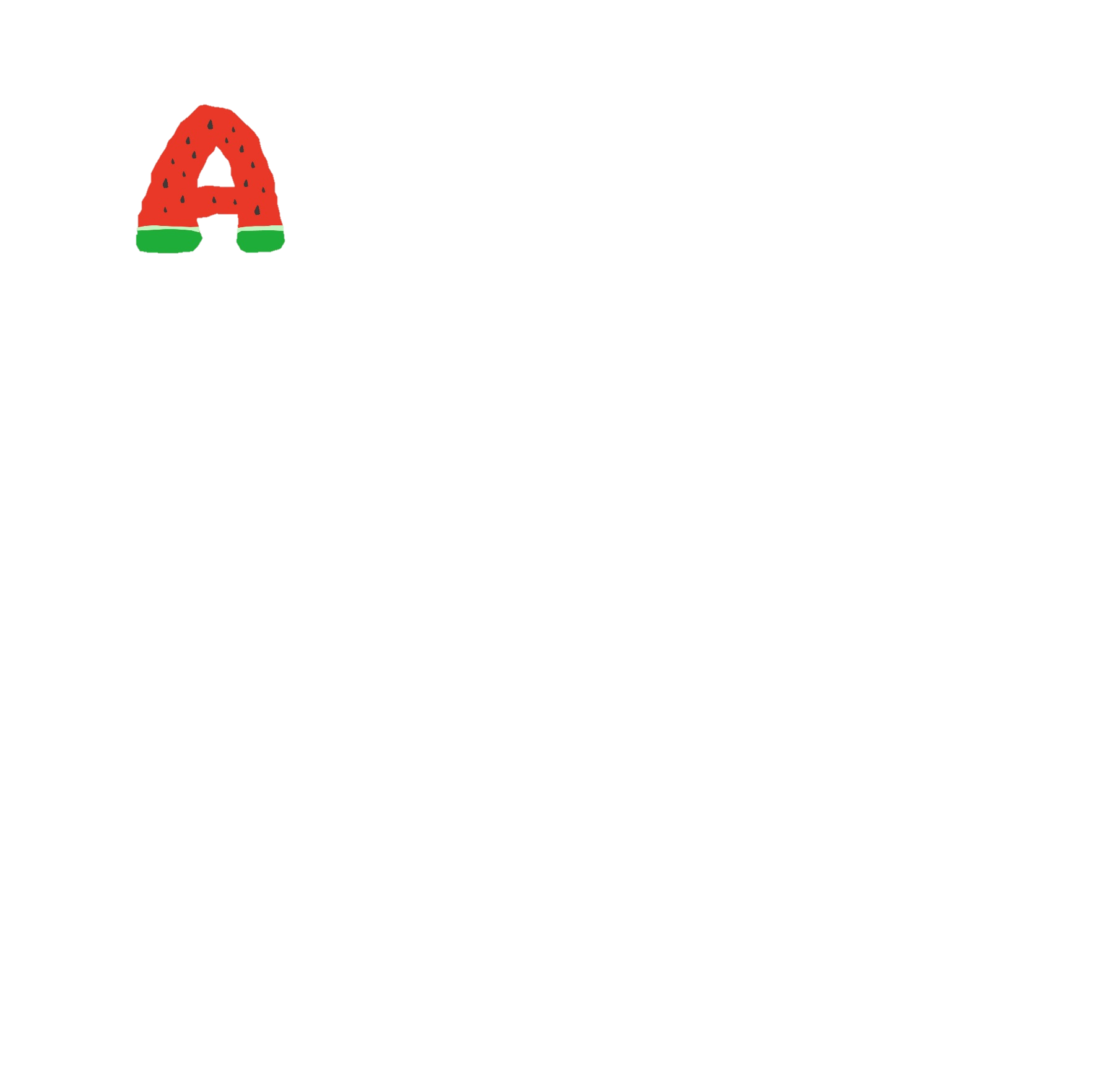 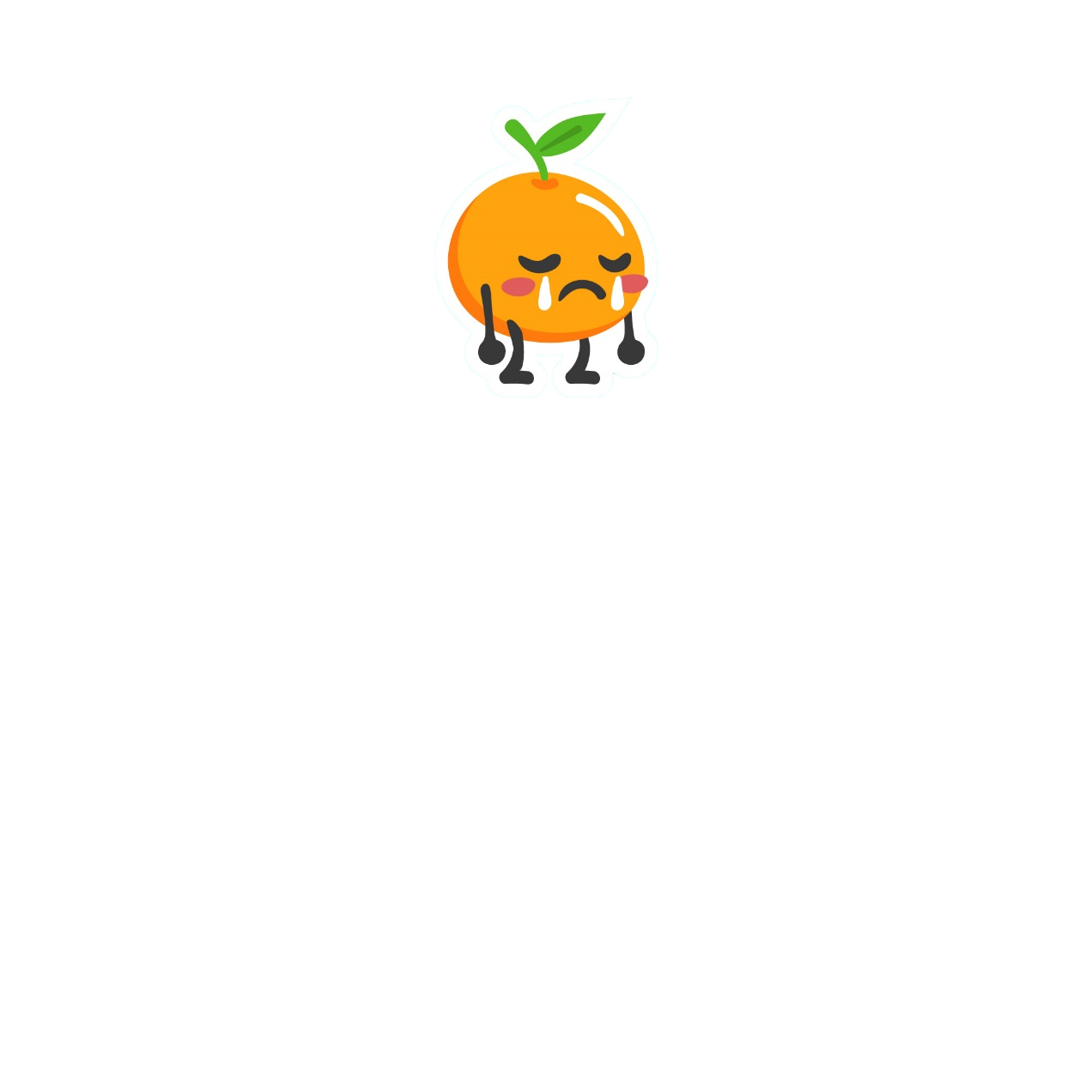 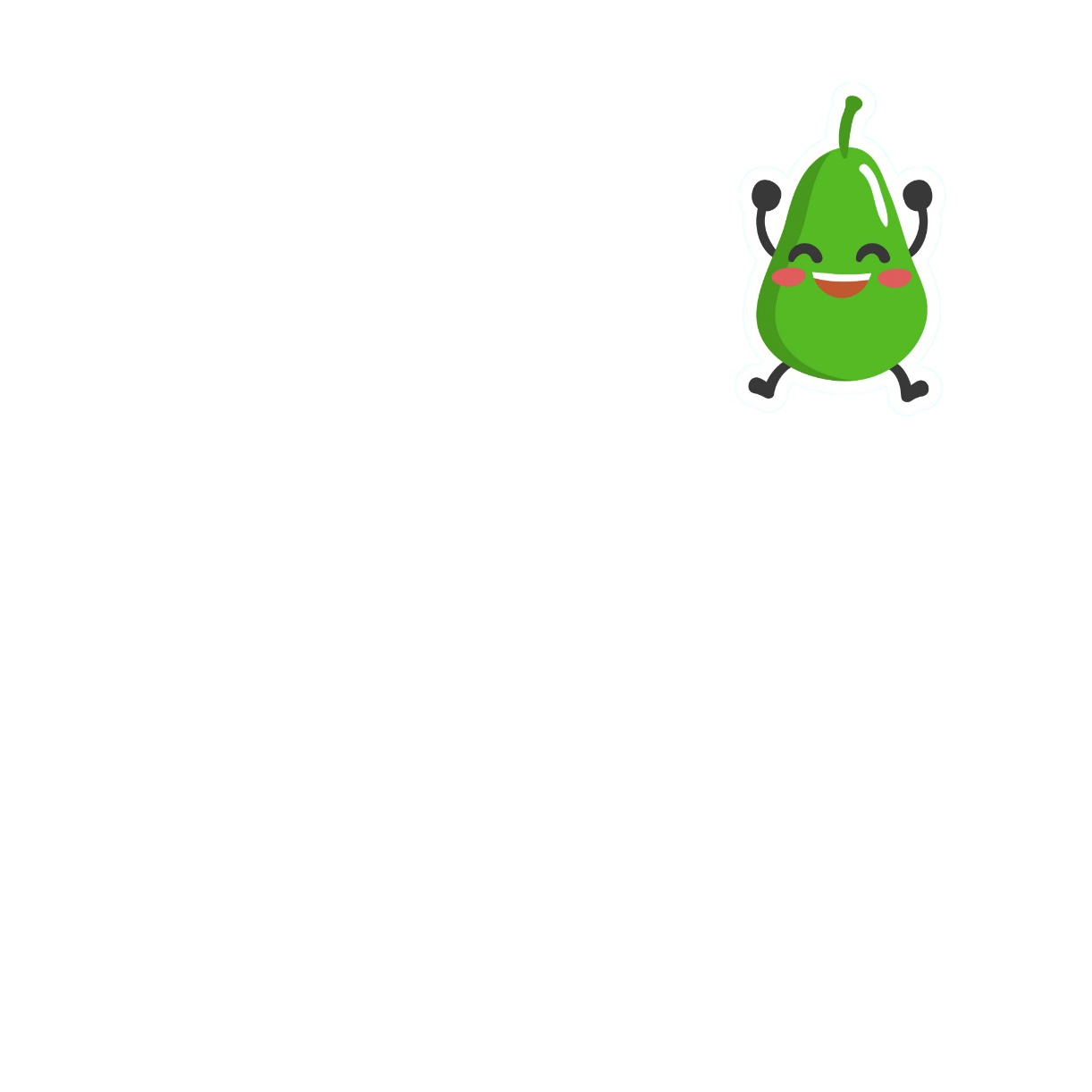 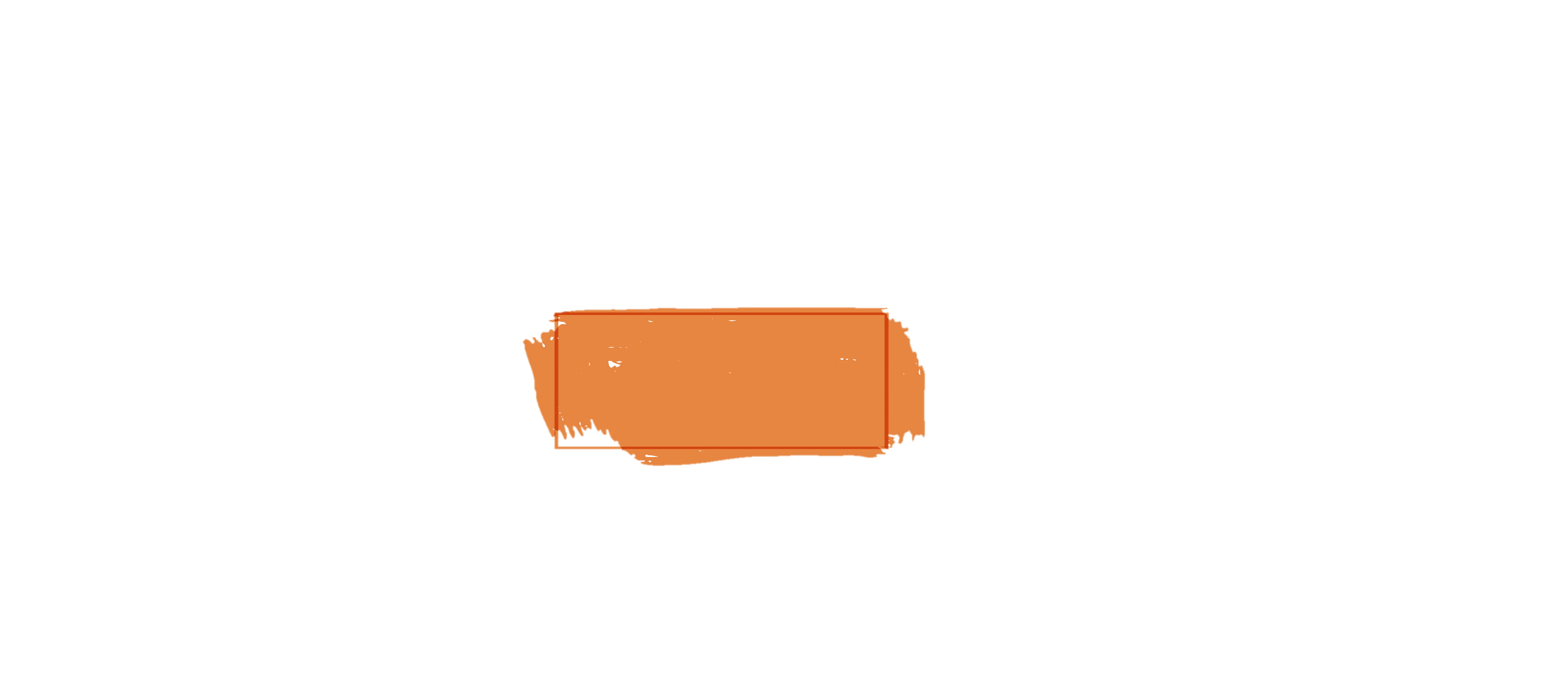 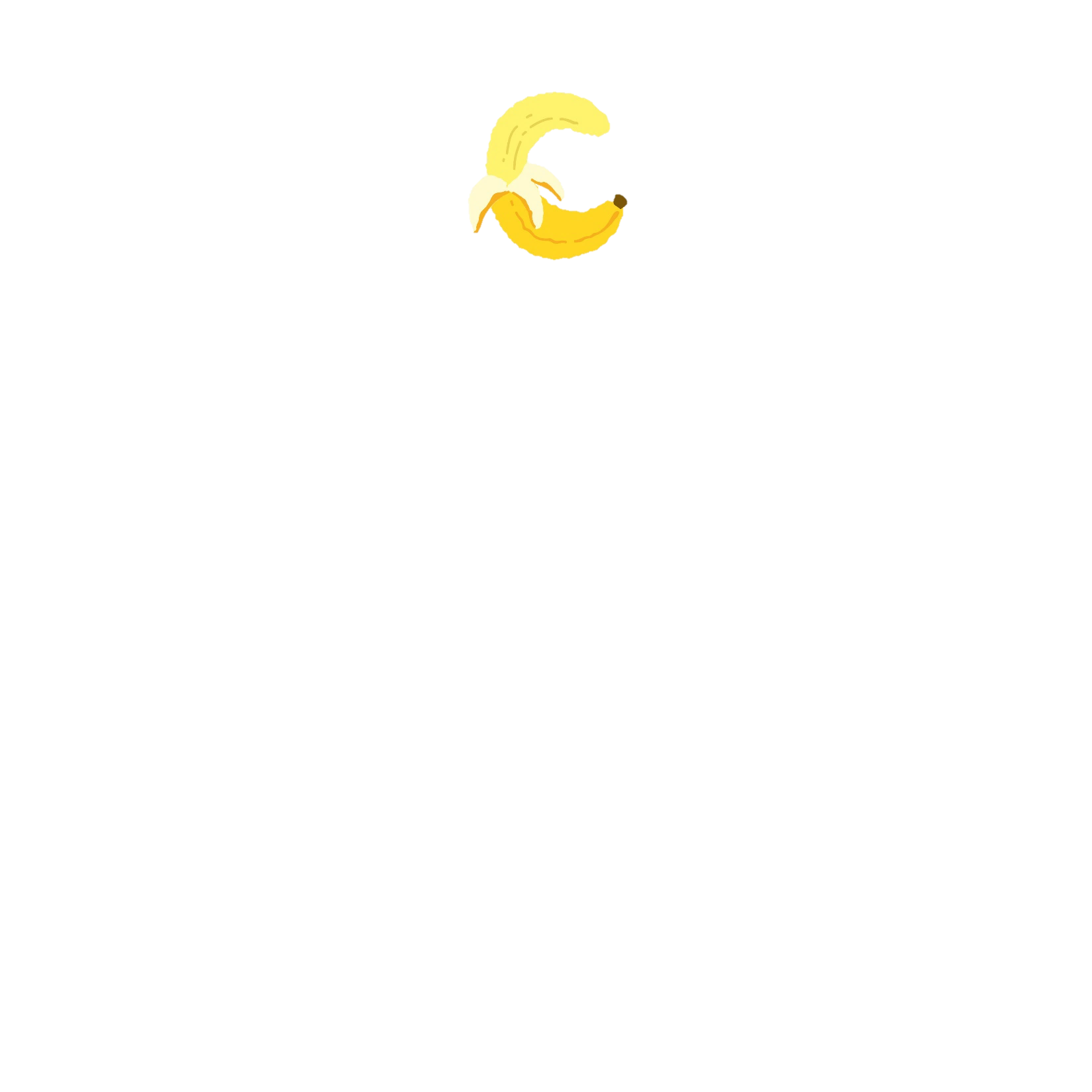 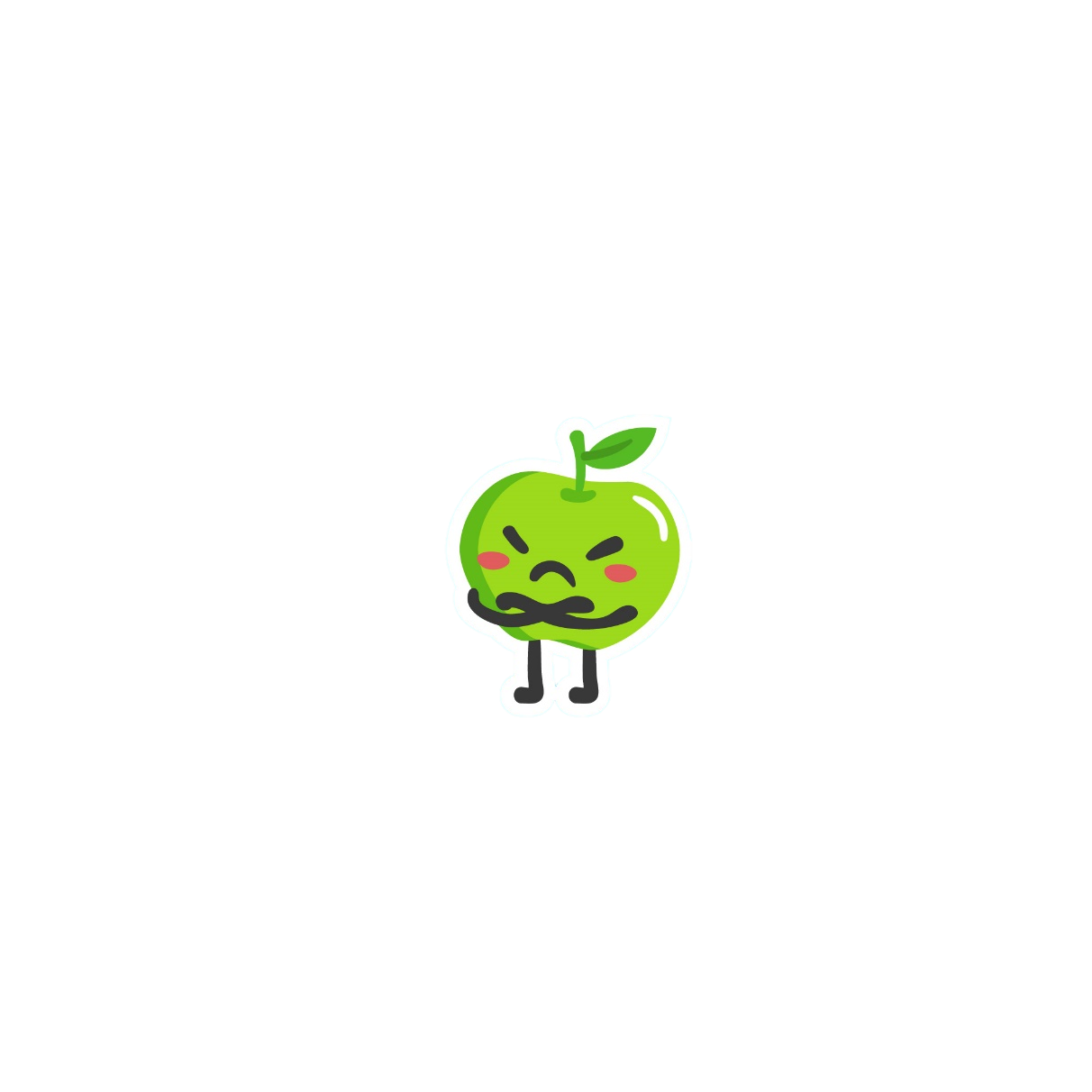 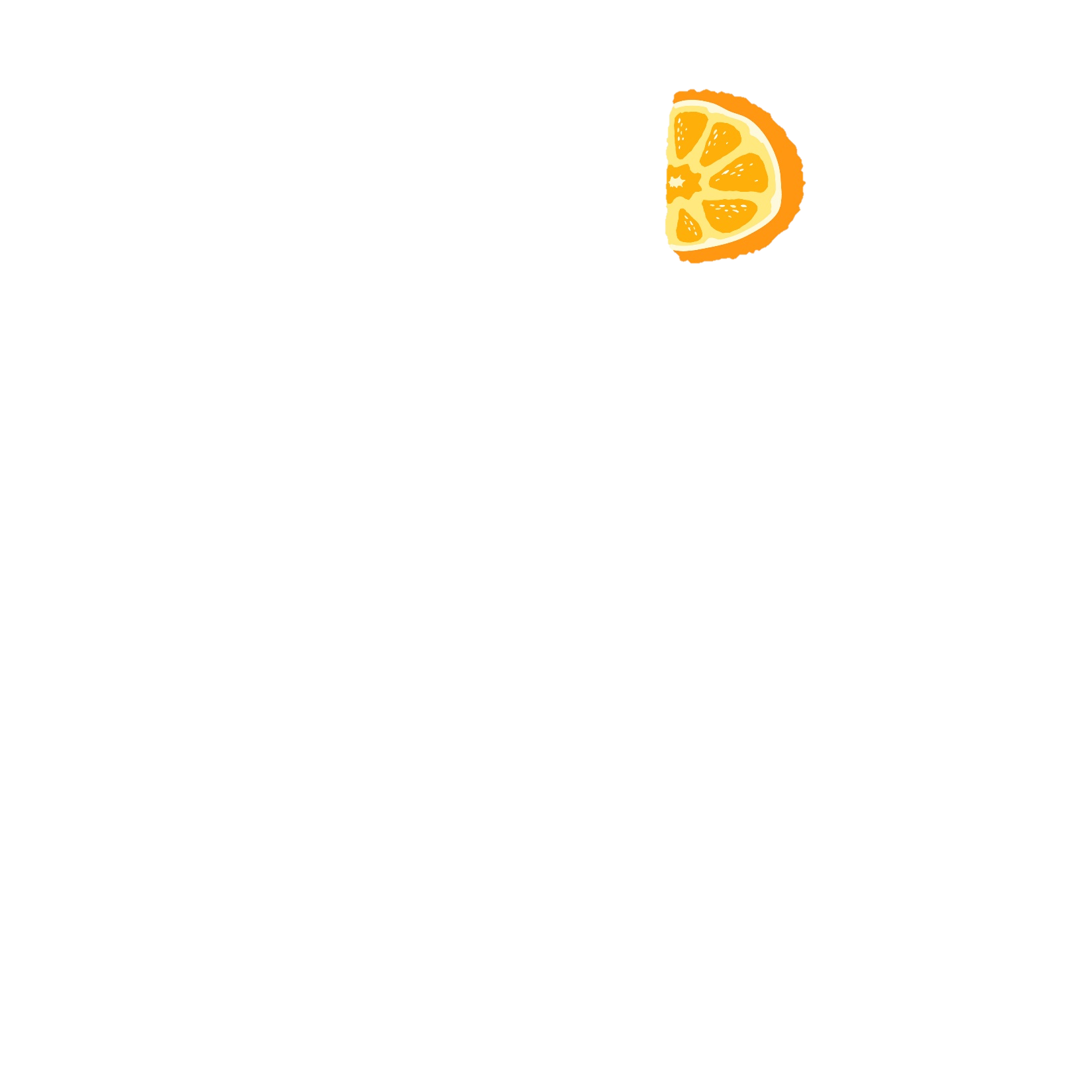 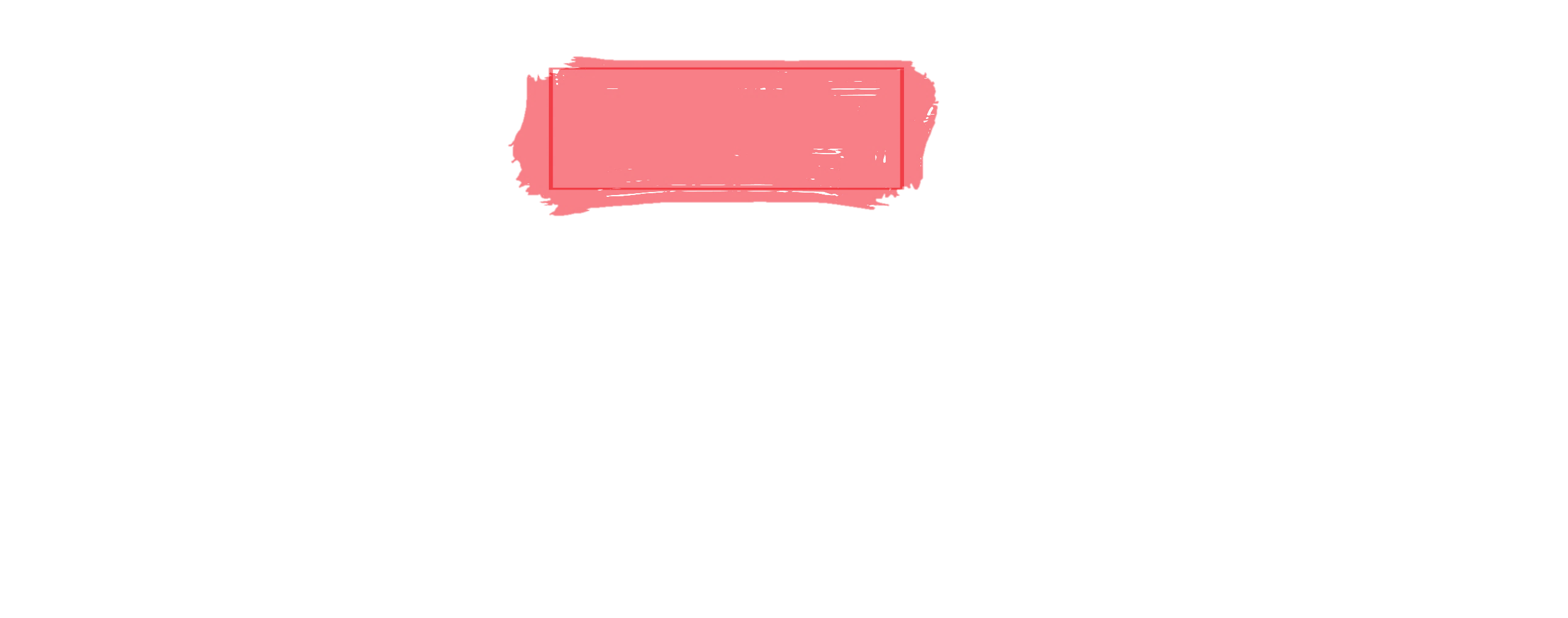 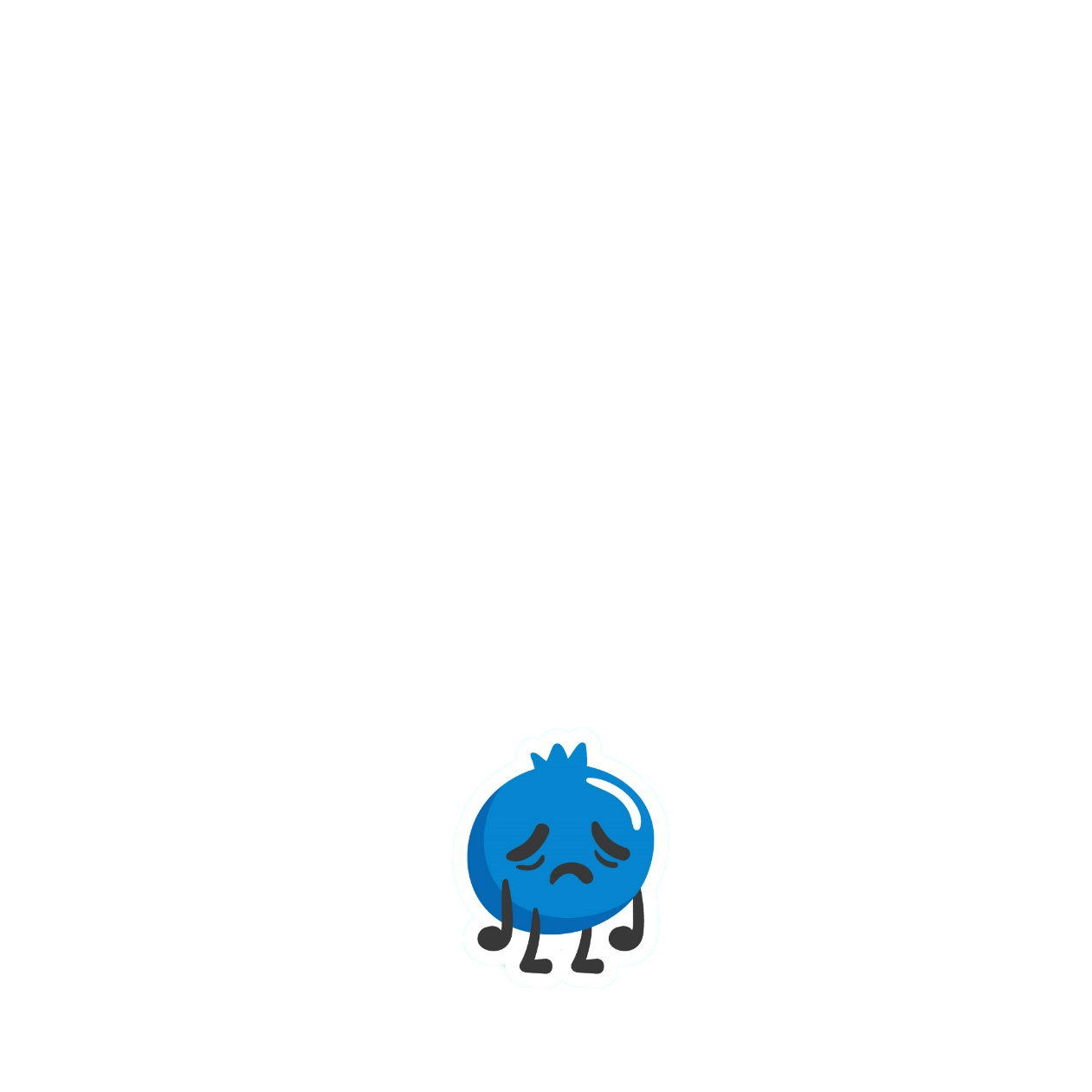 [Speaker Notes: Nhấn vào quả để quay lại câu hỏi]
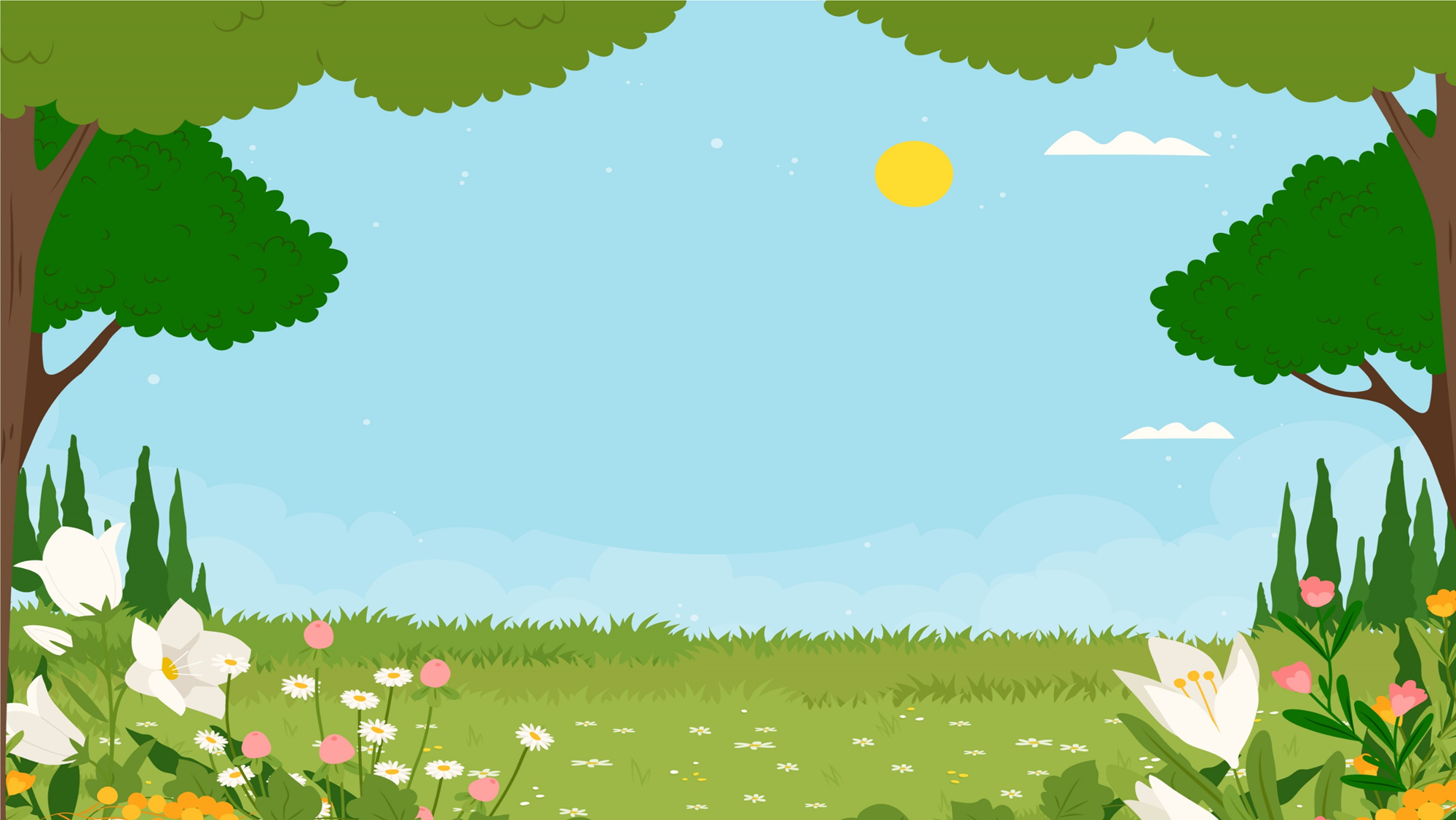 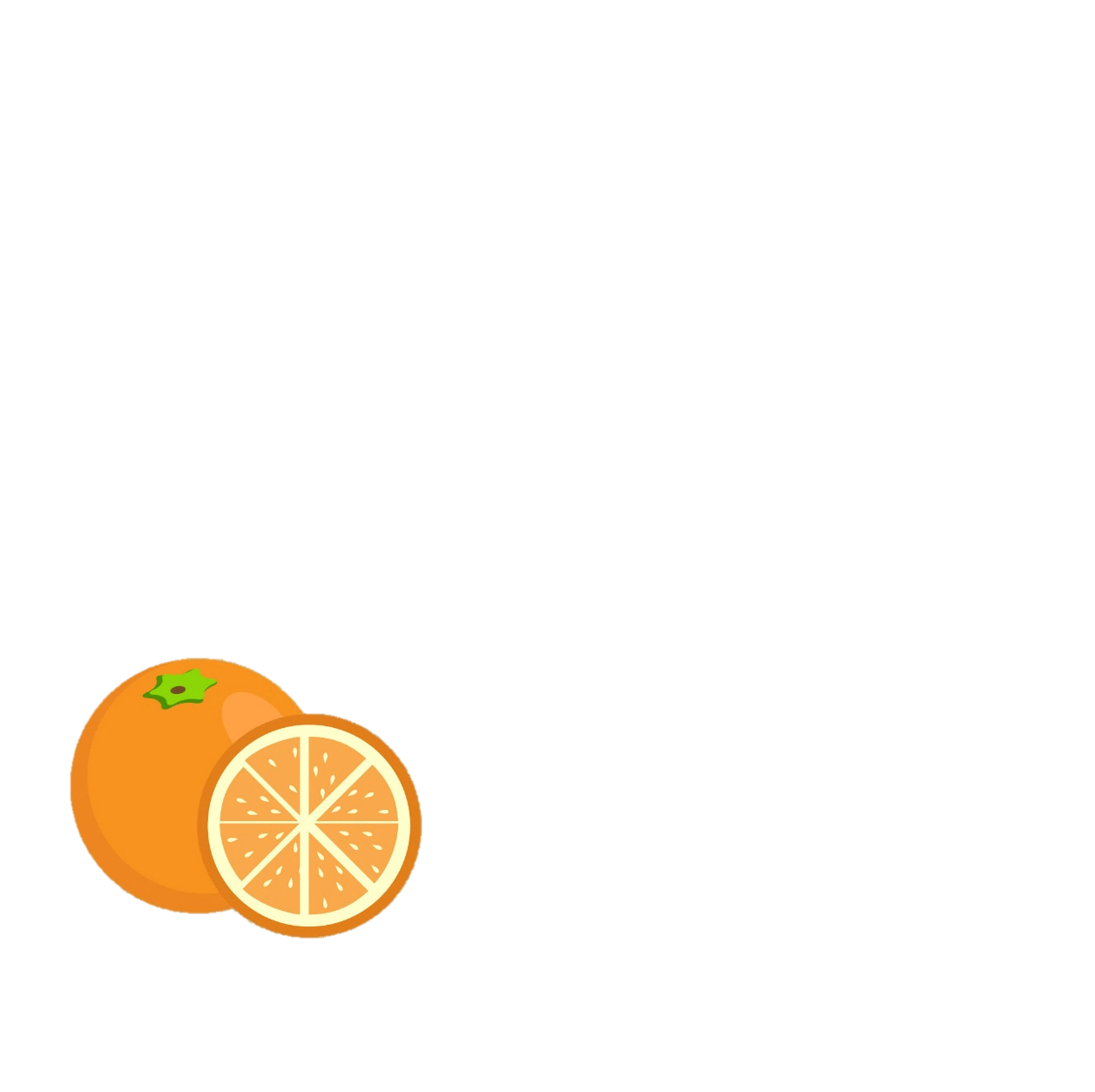 Câu 3: Lớp 5A có 17 học sinh nam và 18 học sinh nữ. Tỉ số của số bạn nam và tổng số học sinh của cả lớp là:
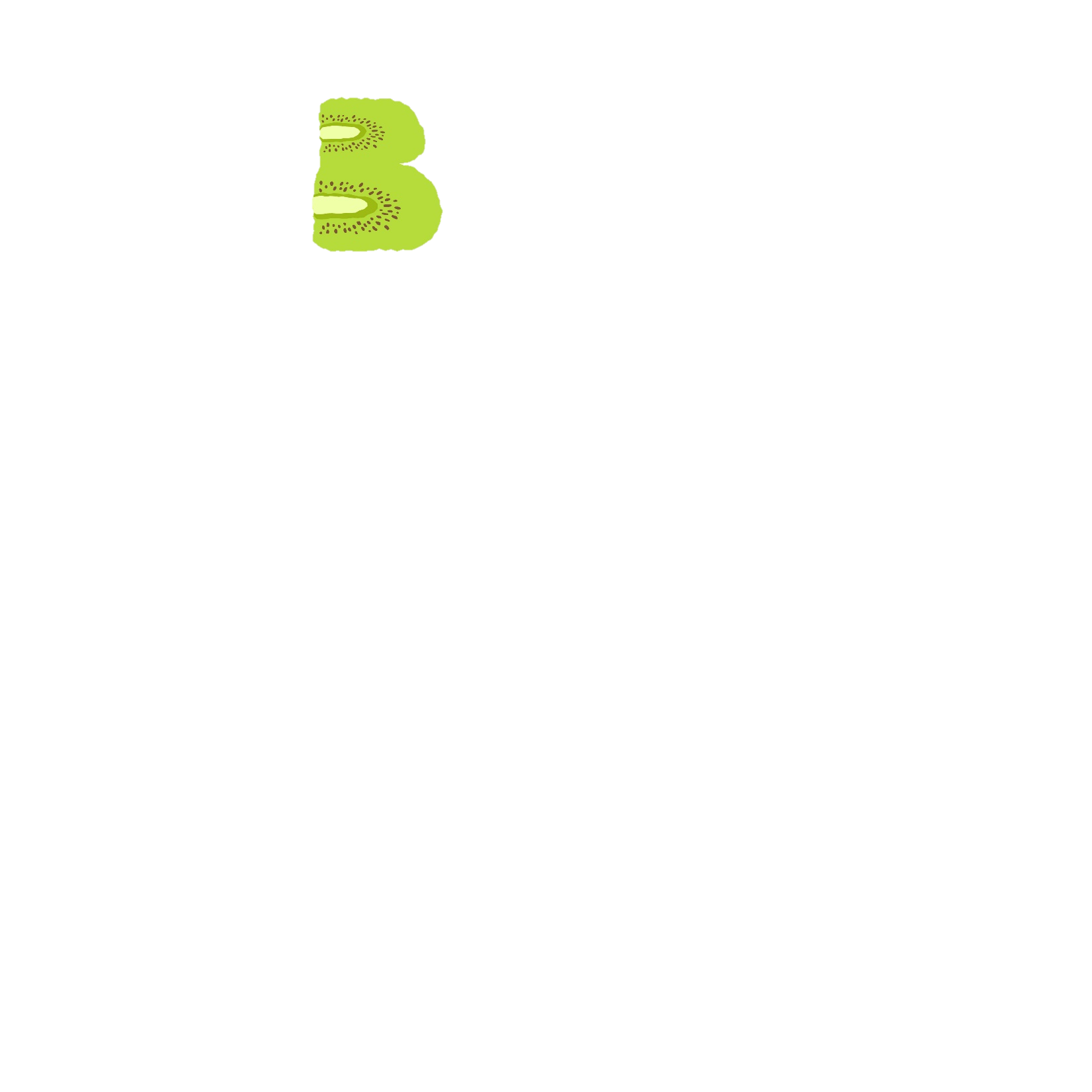 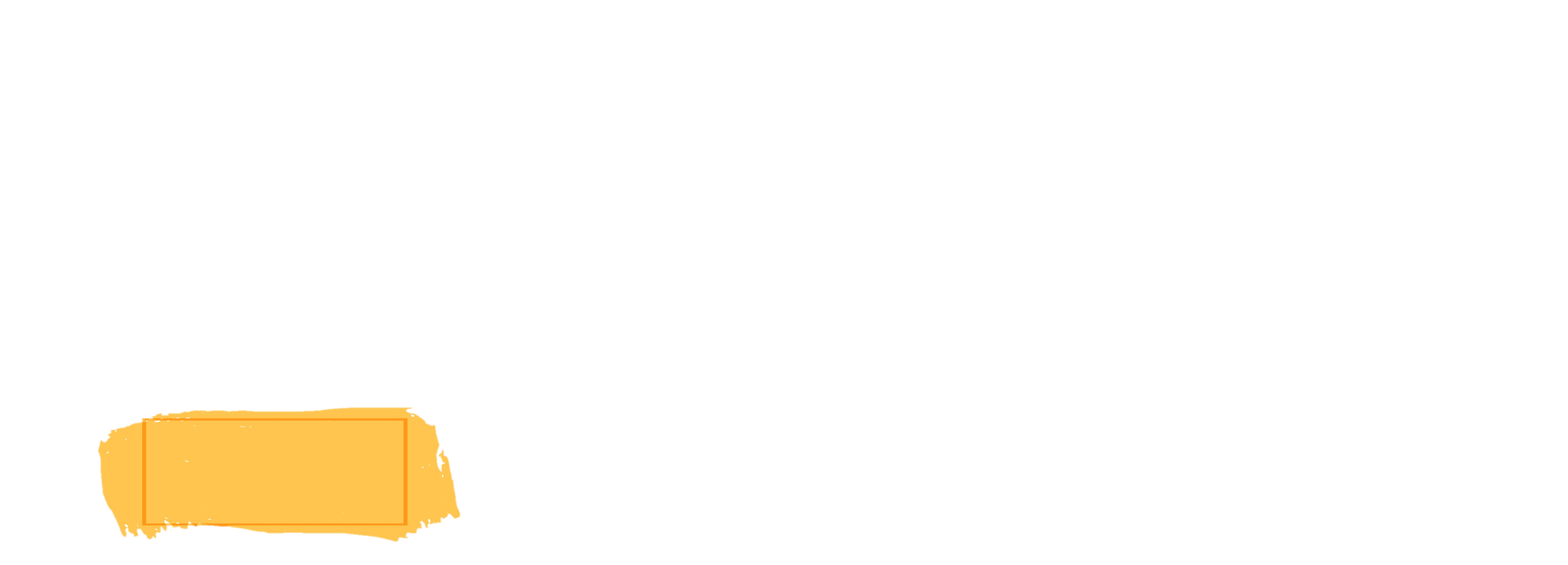 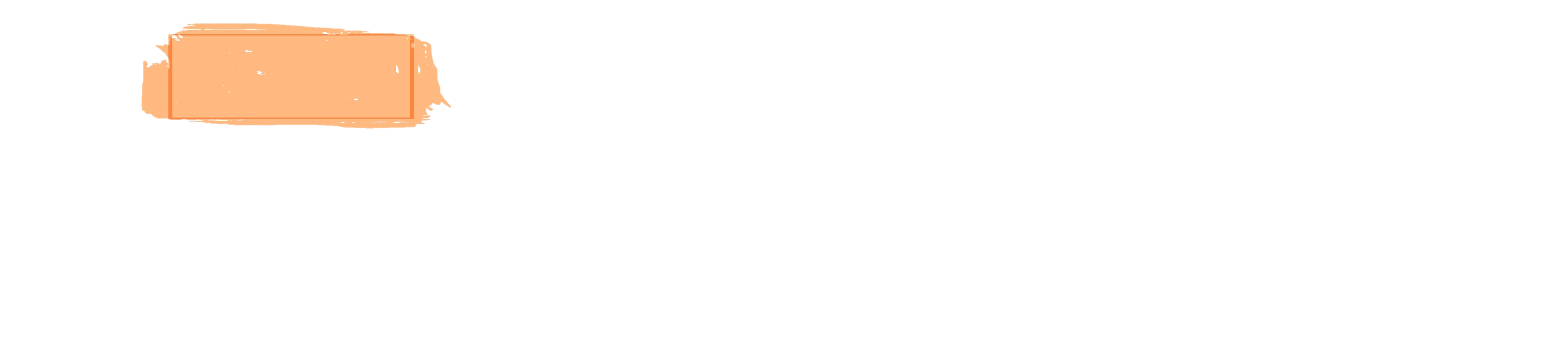 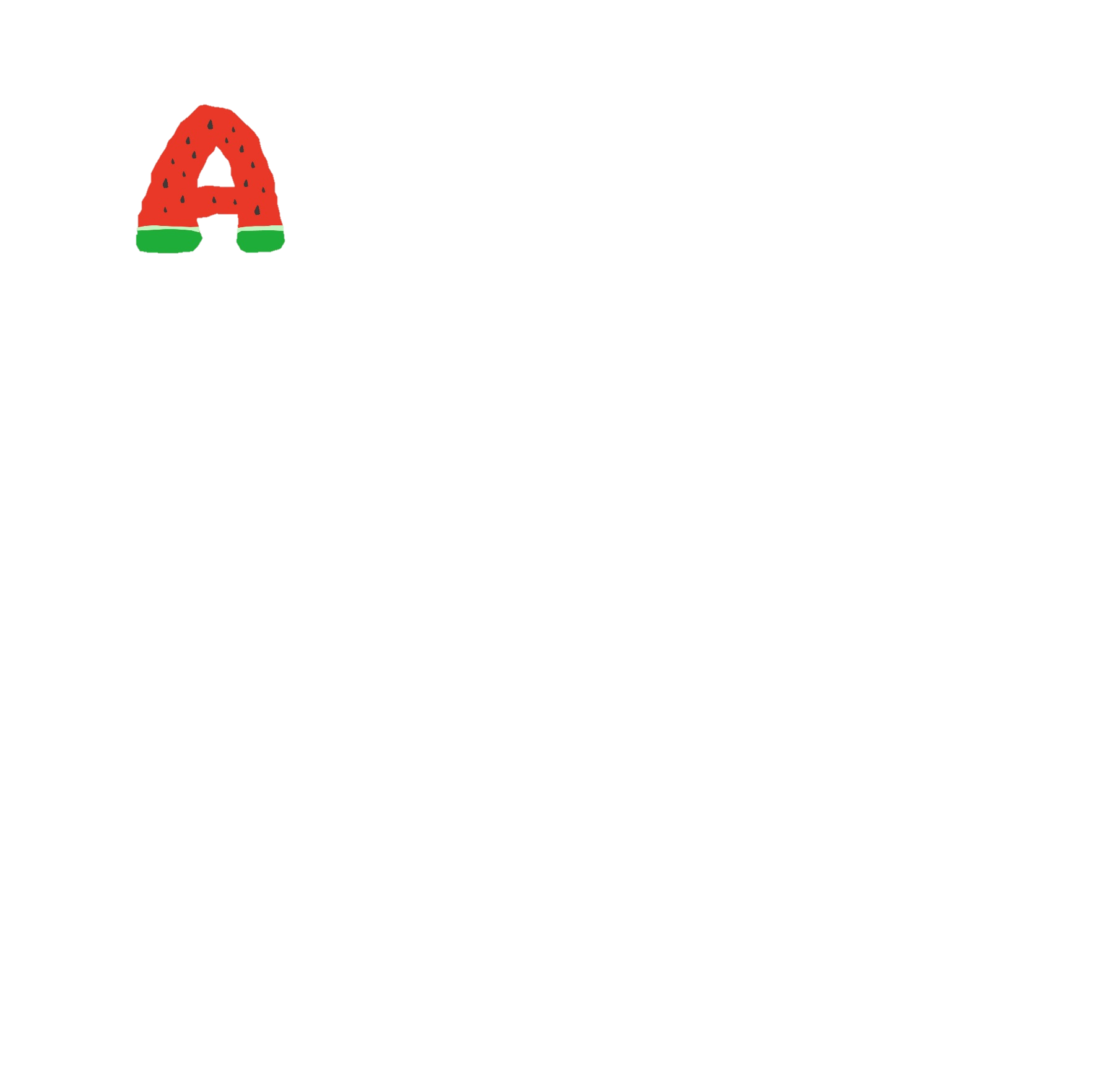 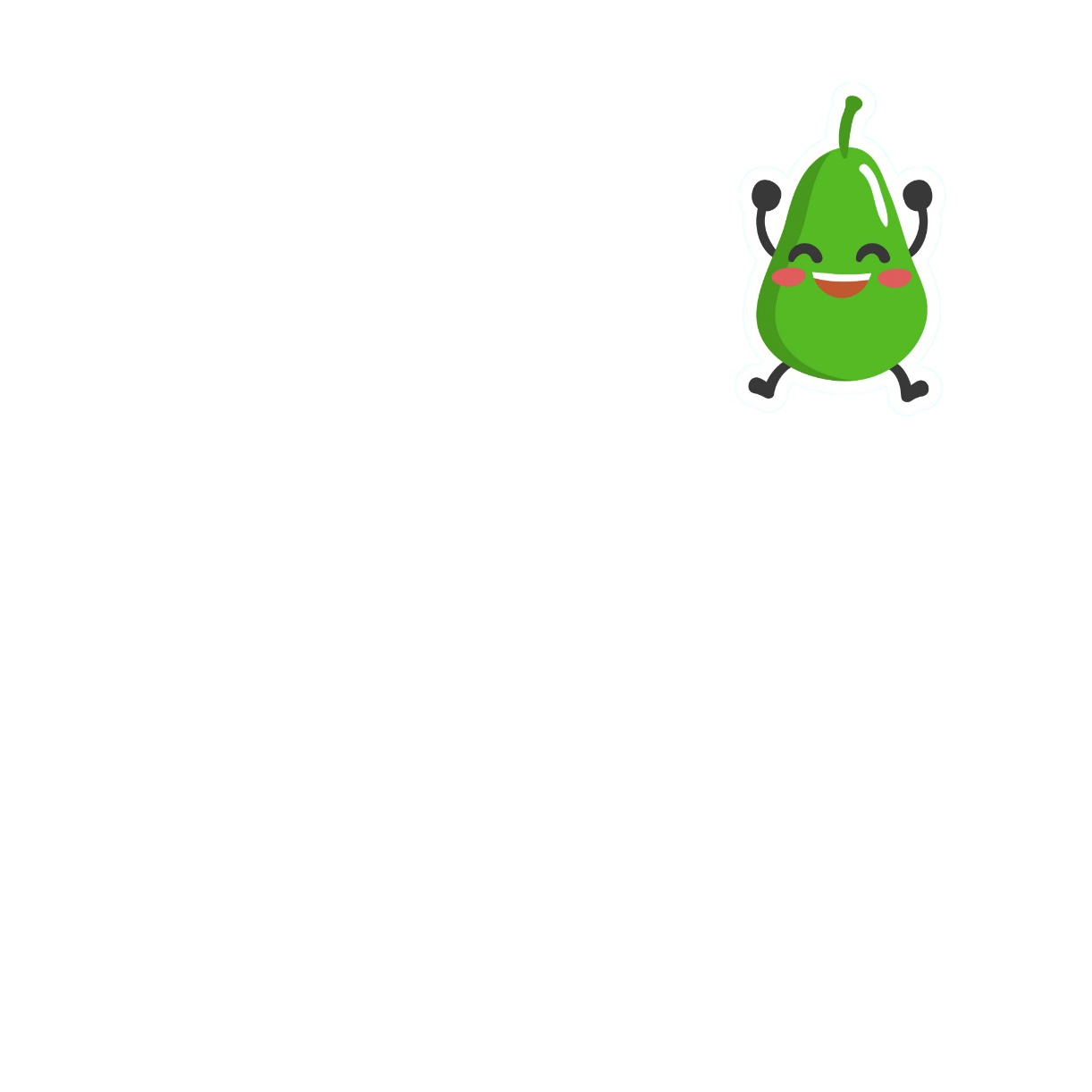 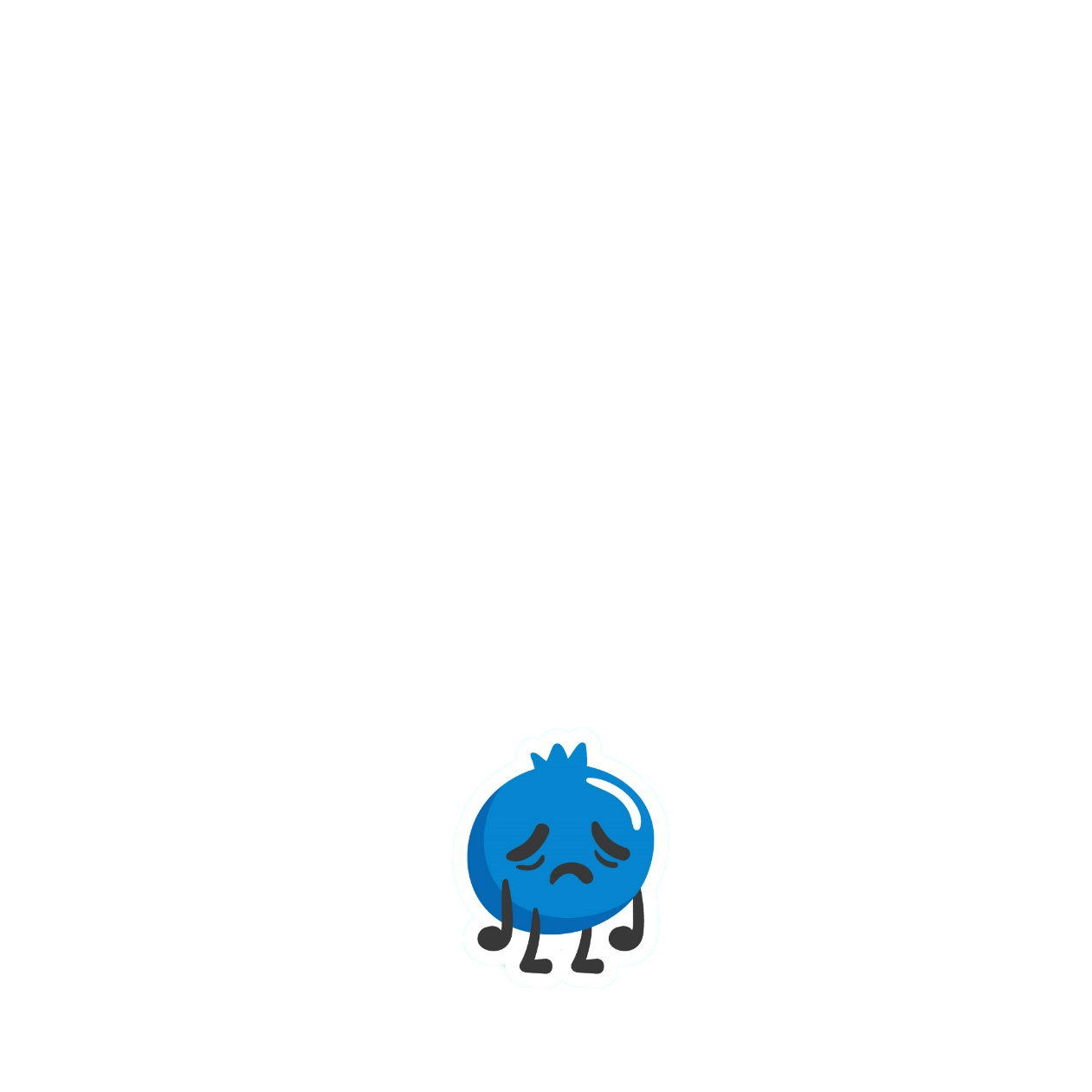 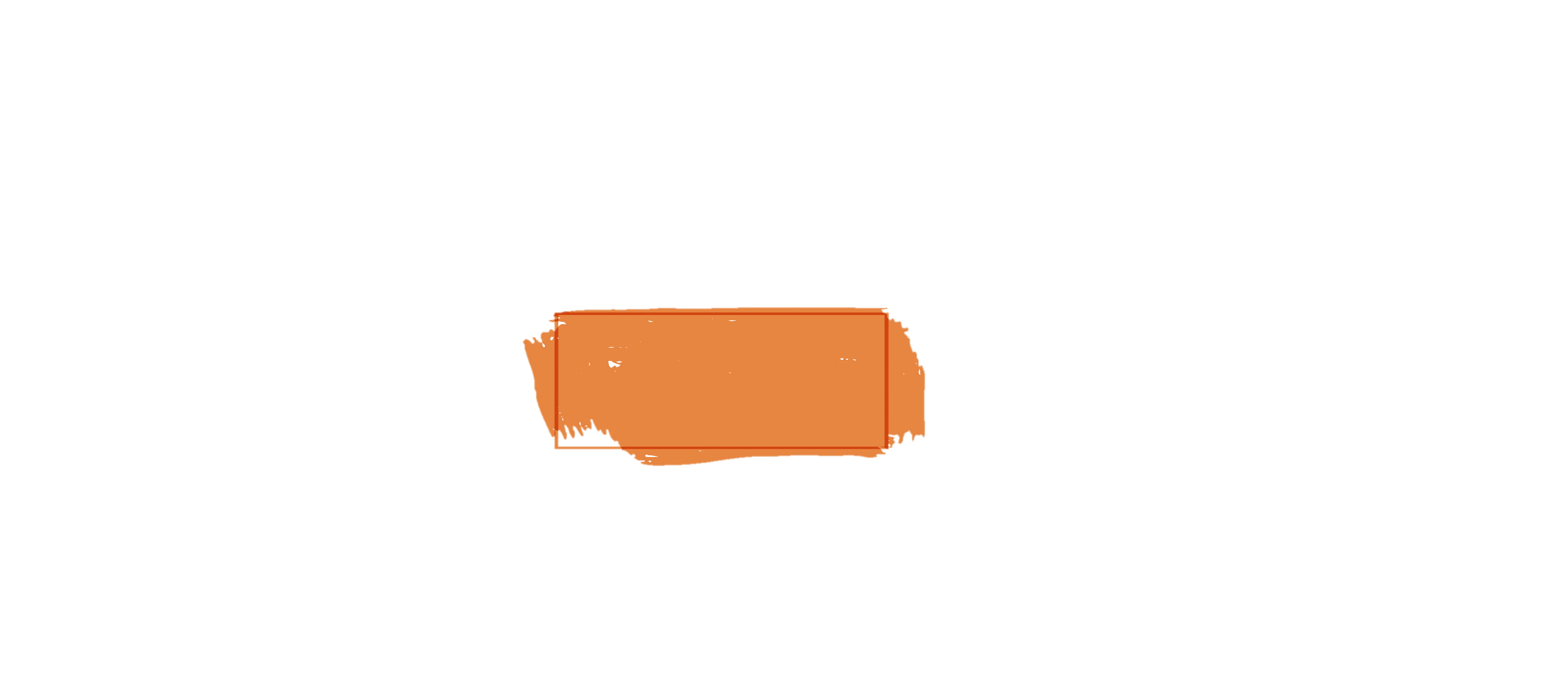 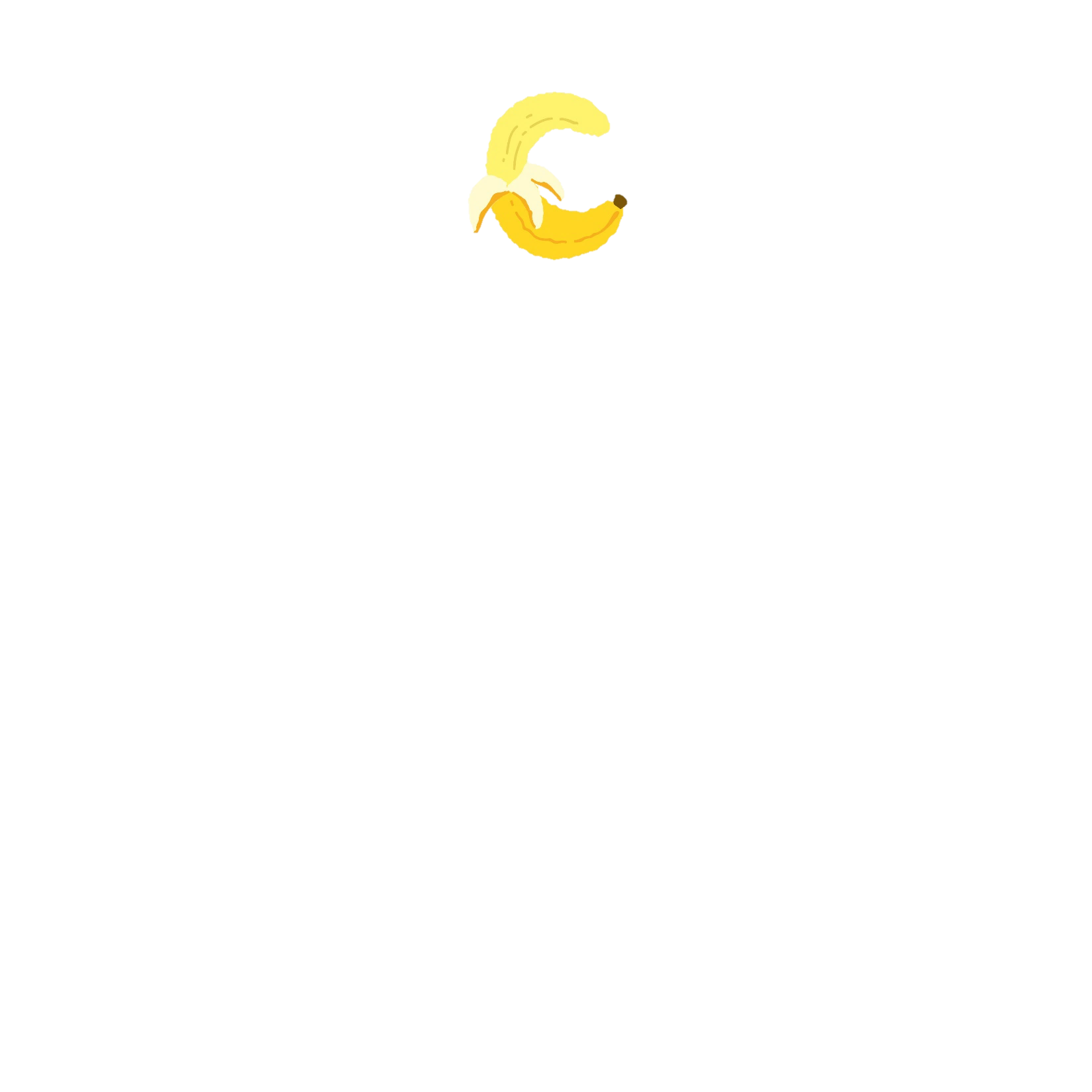 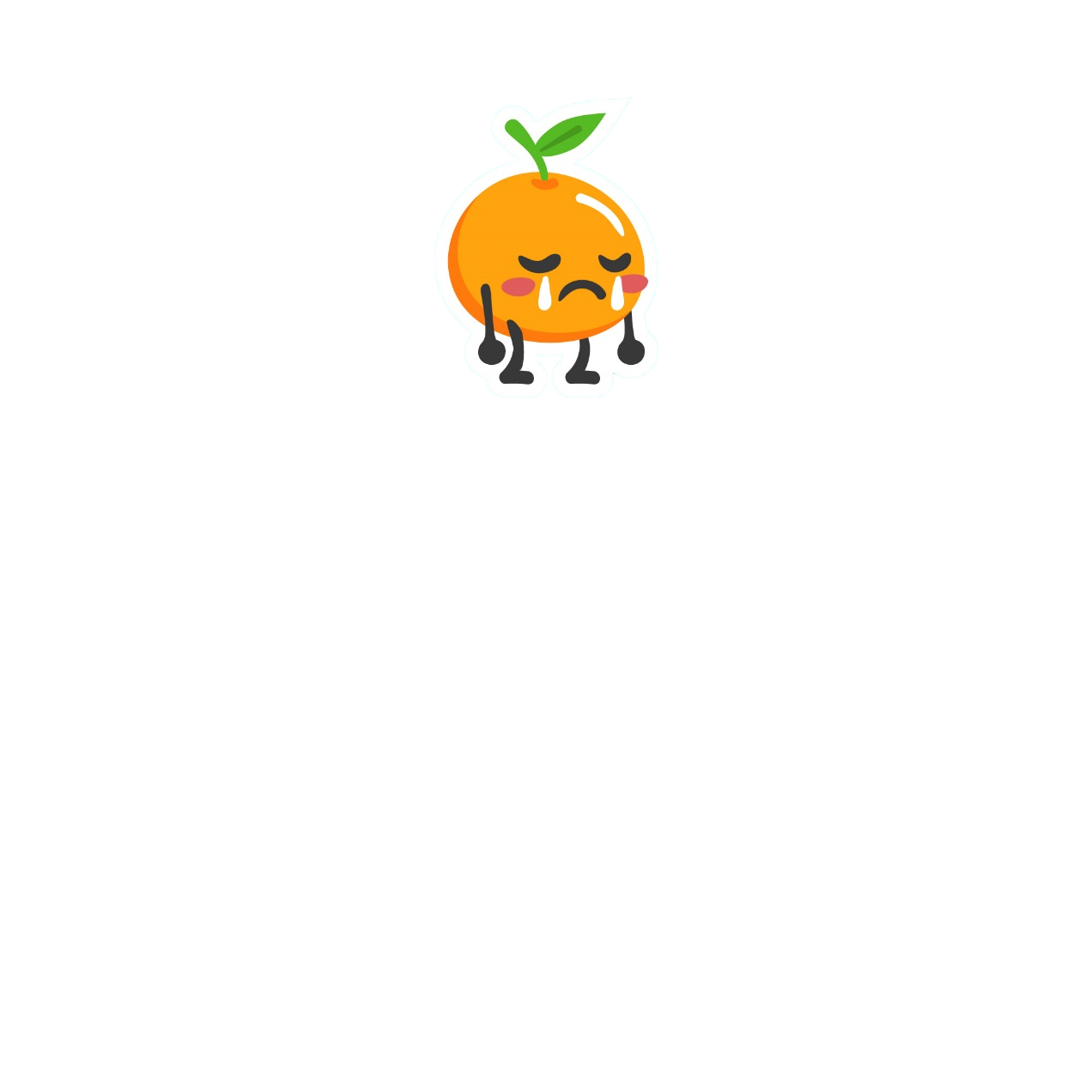 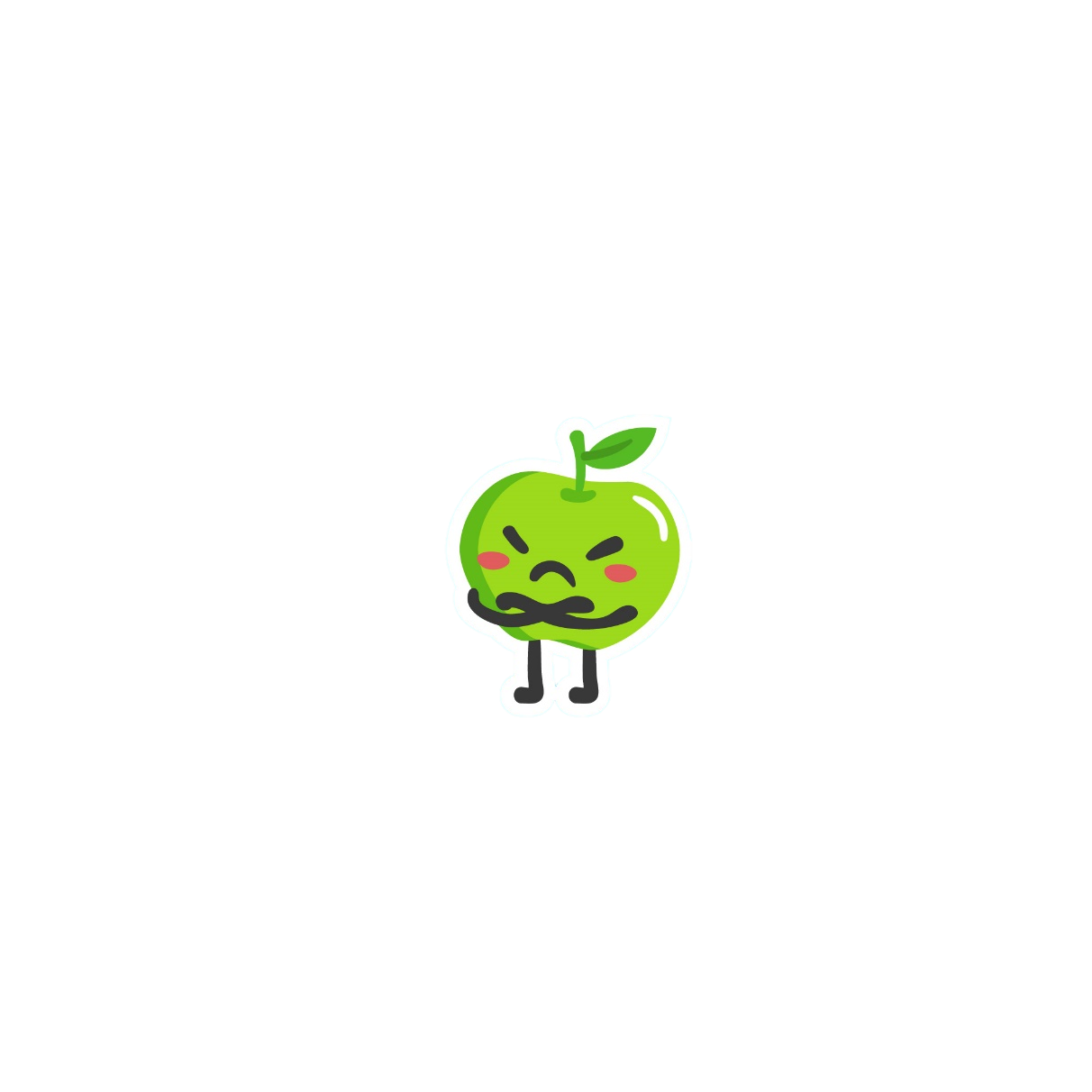 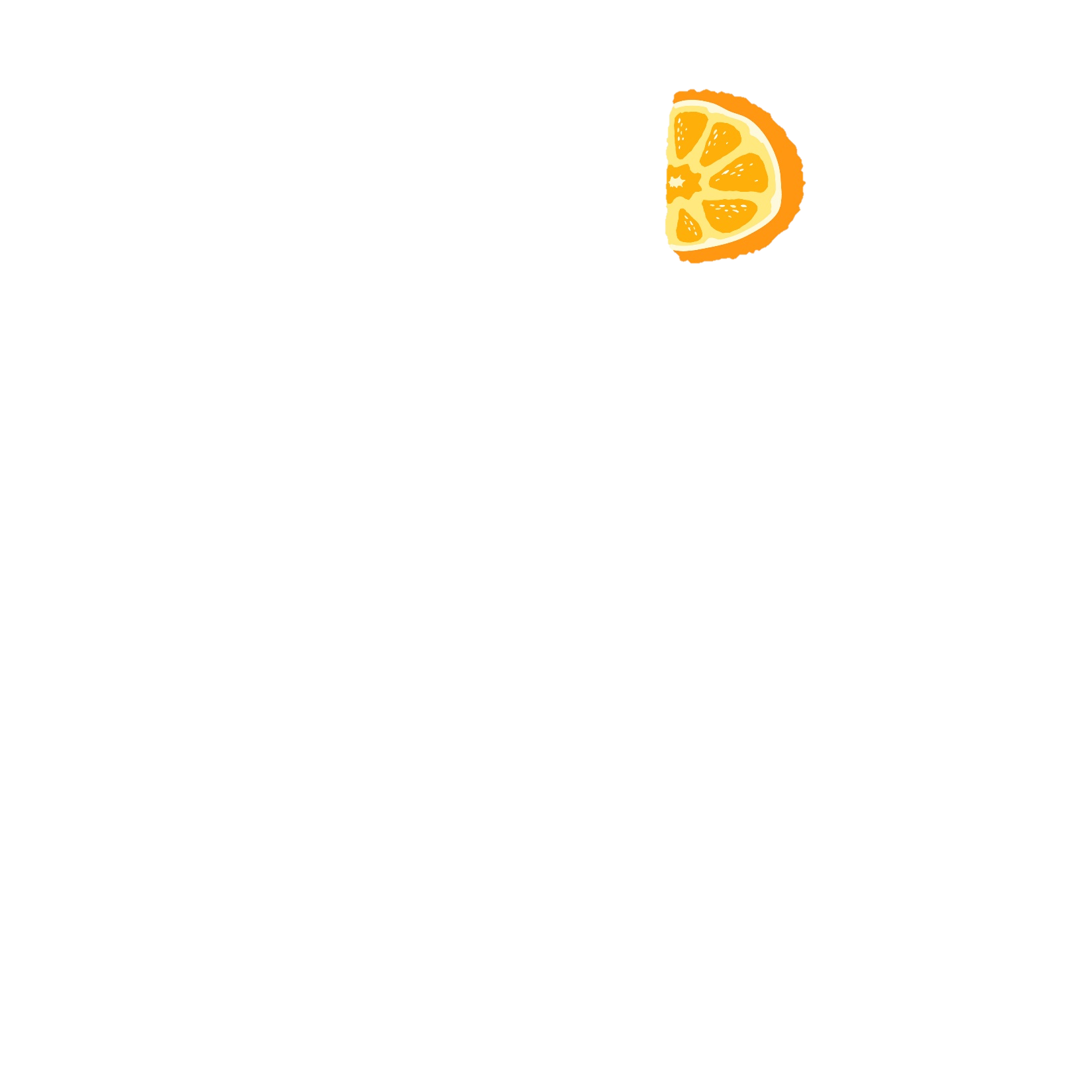 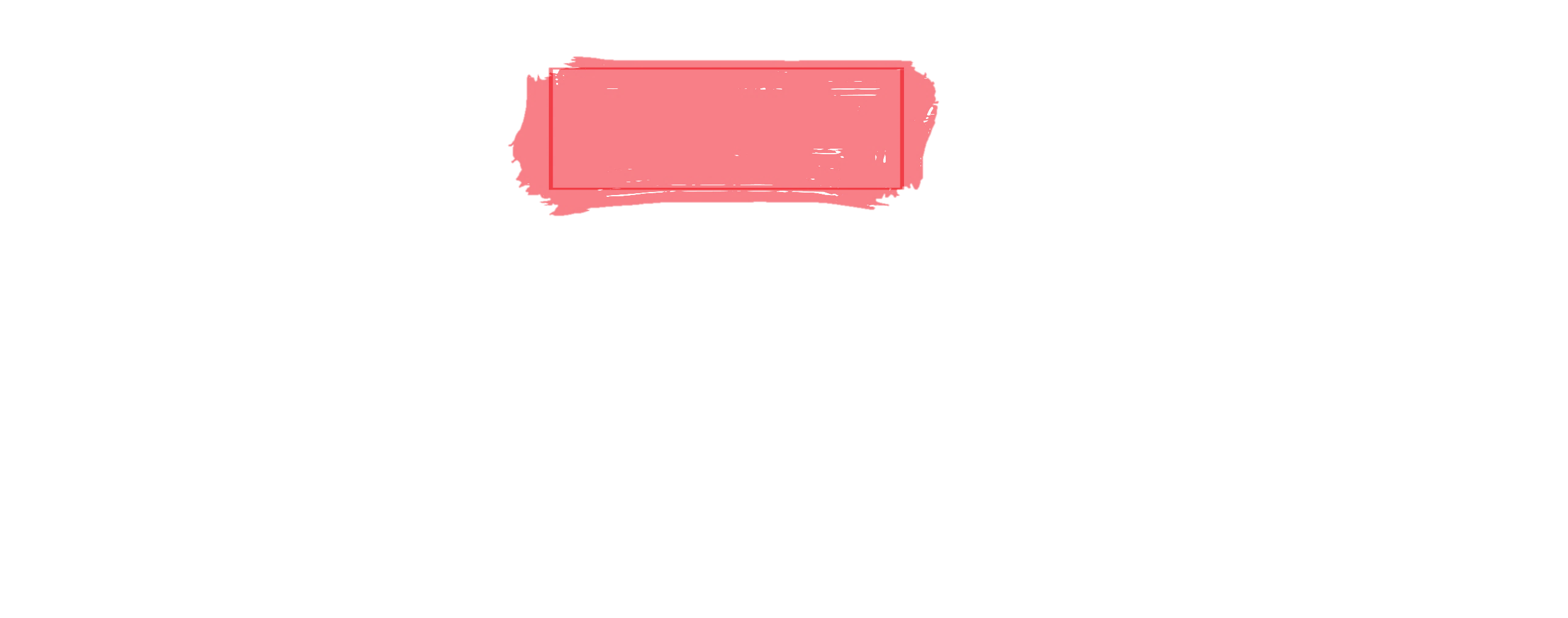 [Speaker Notes: Nhấn vào quả để quay lại câu hỏi]
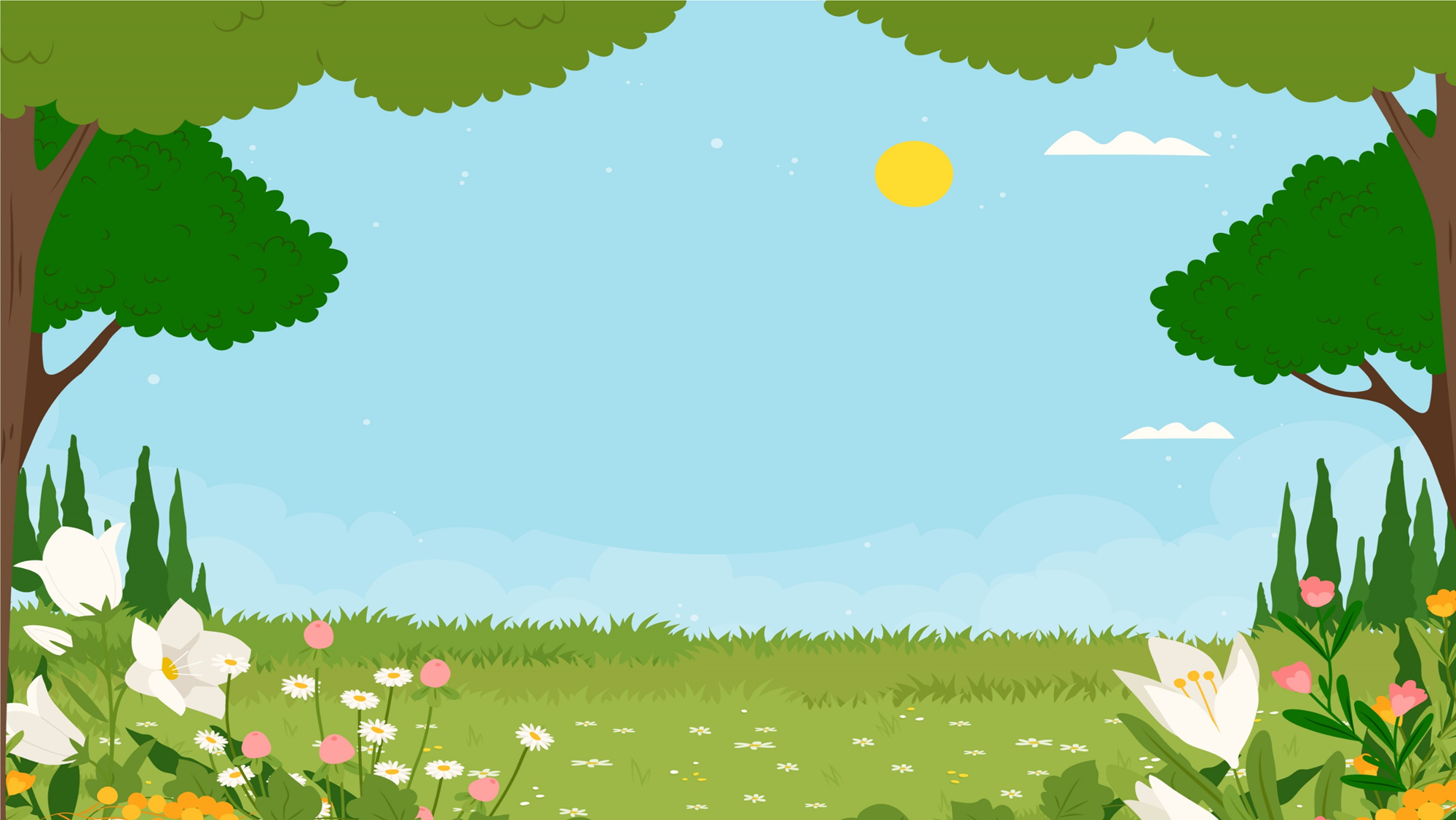 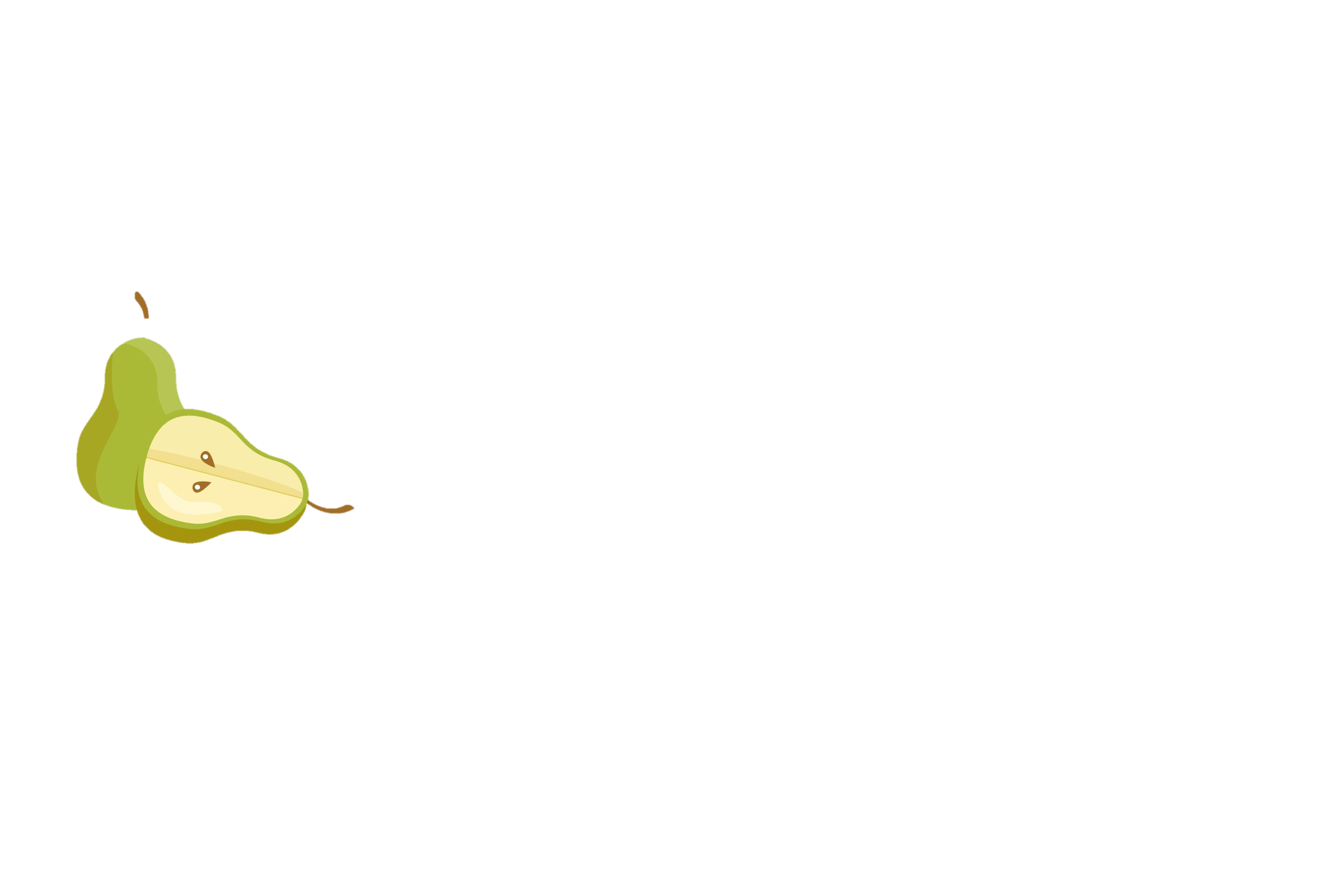 Câu 4: Lớp 5A có 17 học sinh nam và 18 học sinh nữ. Tỉ số của số bạn nam và số bạn nữ là:
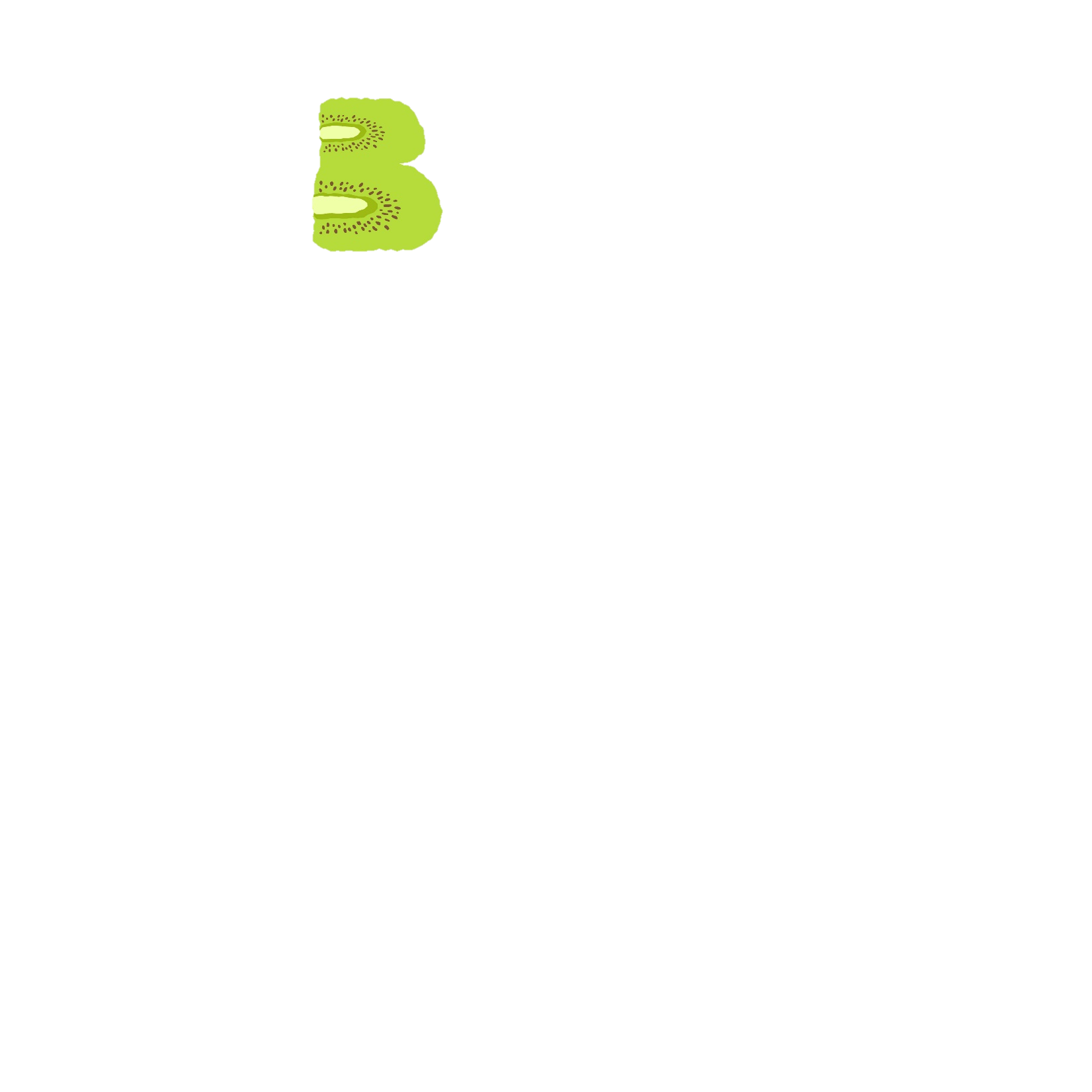 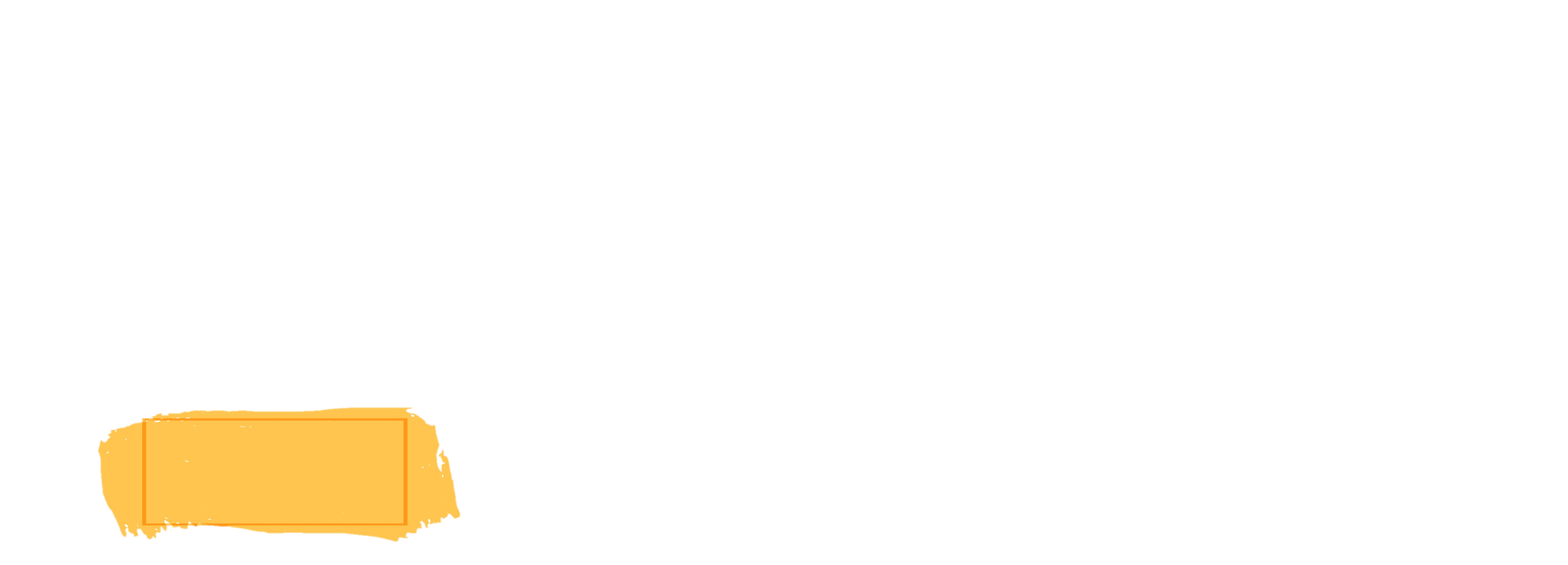 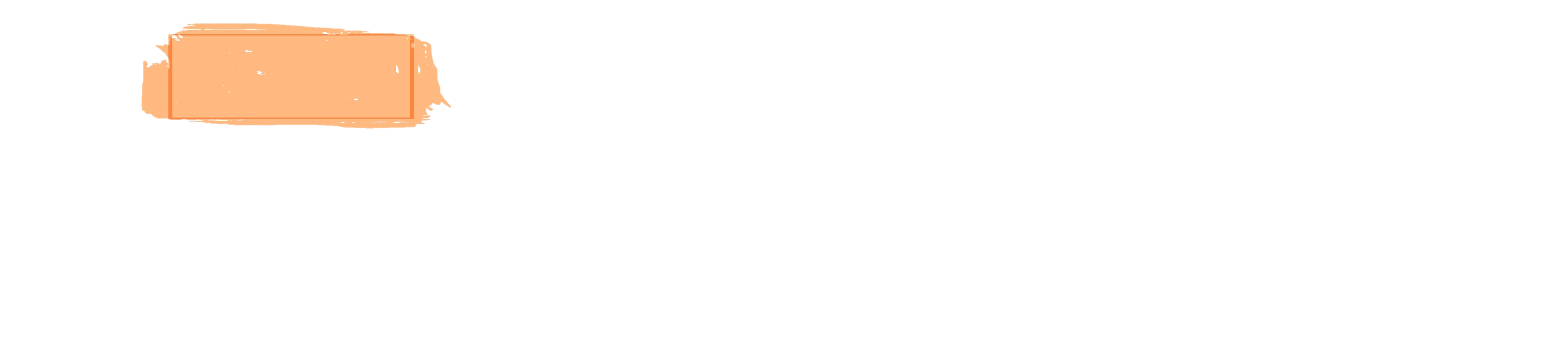 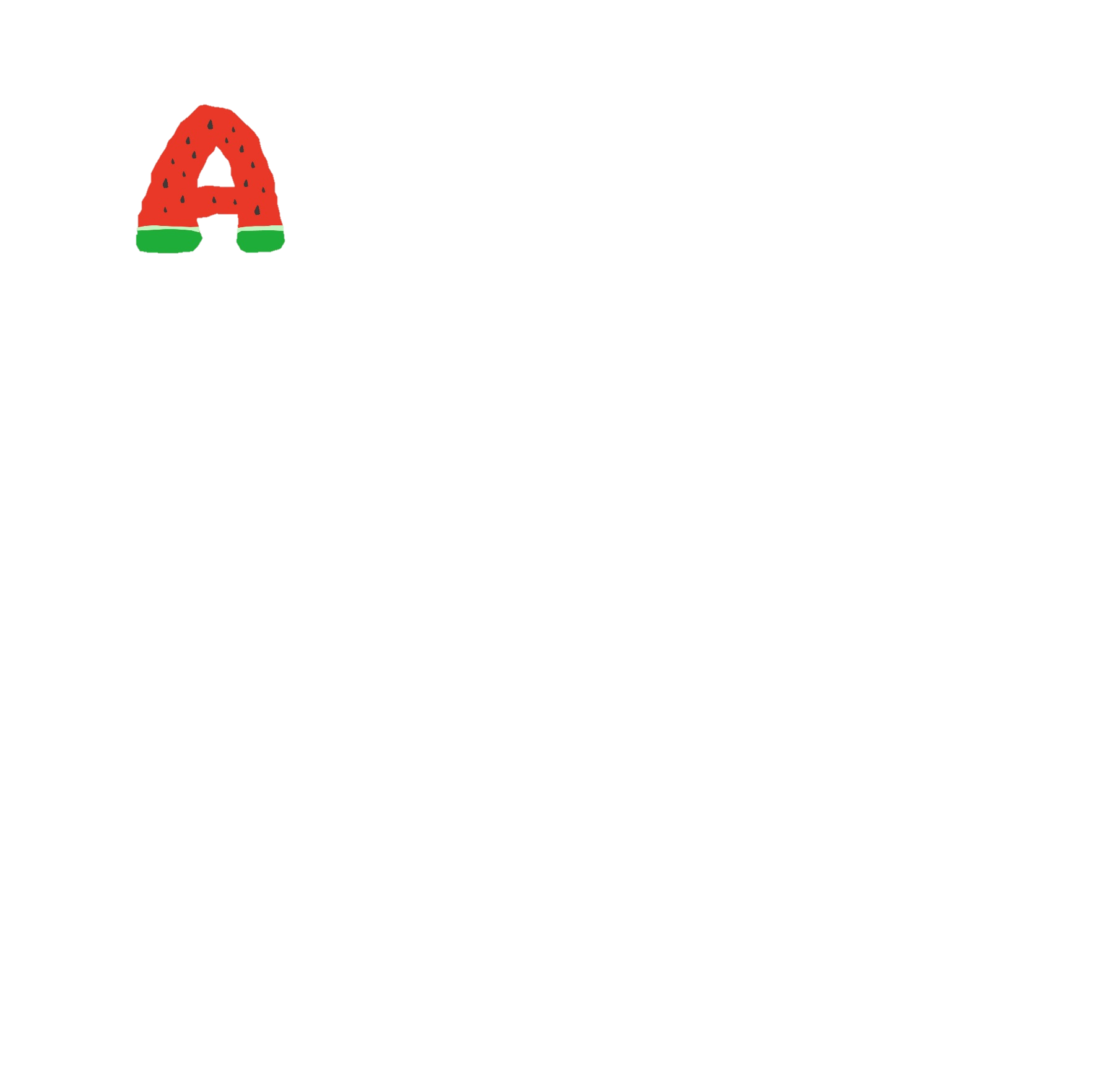 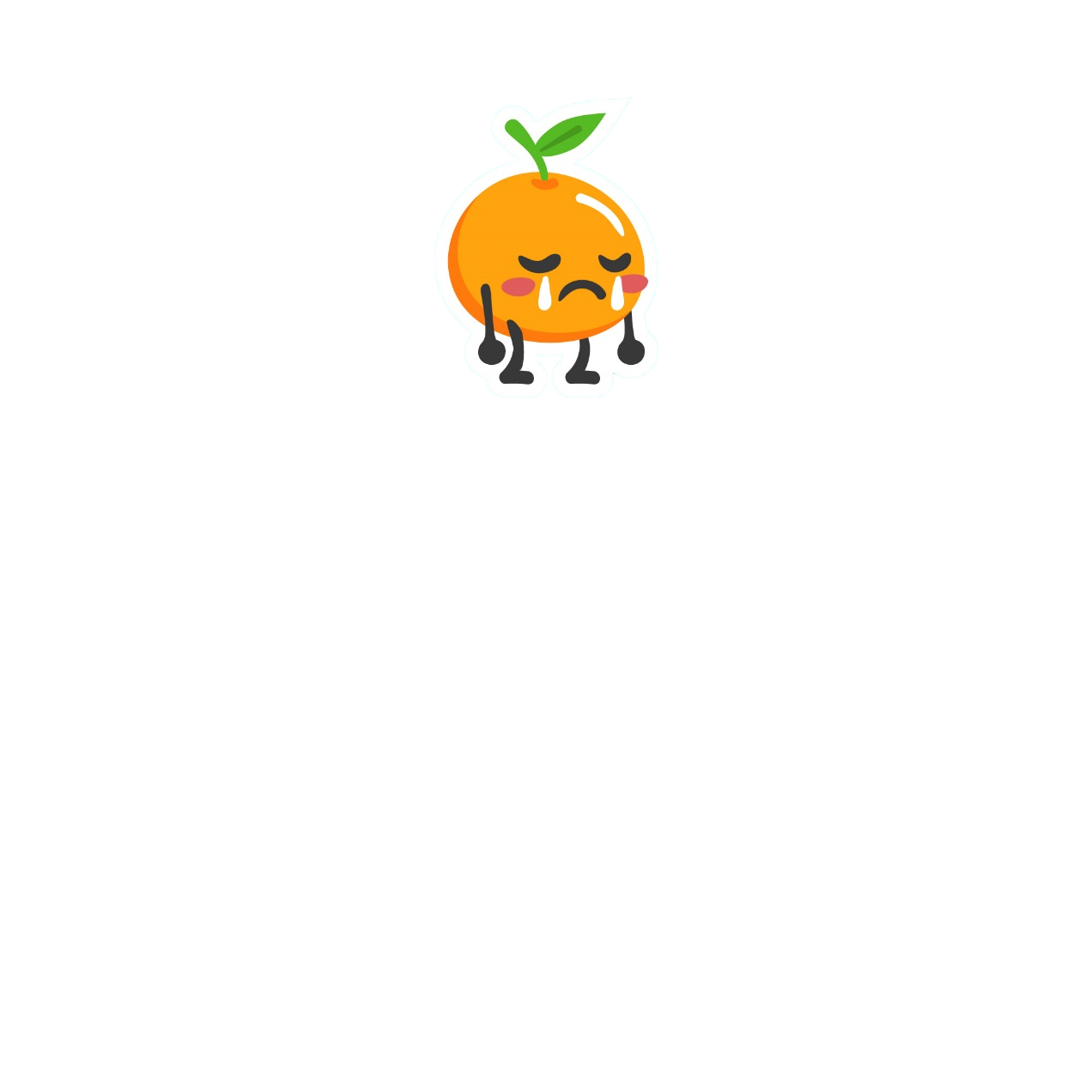 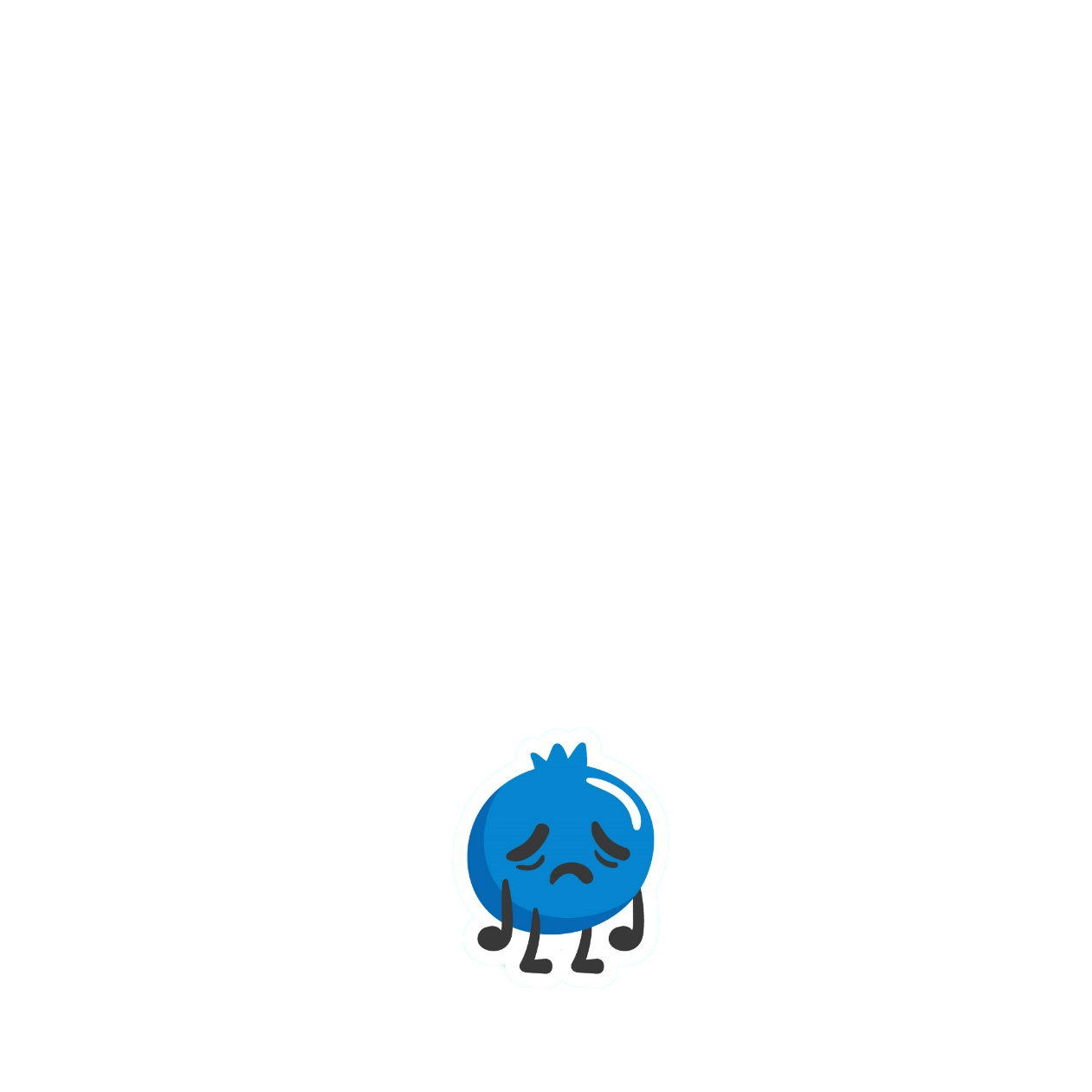 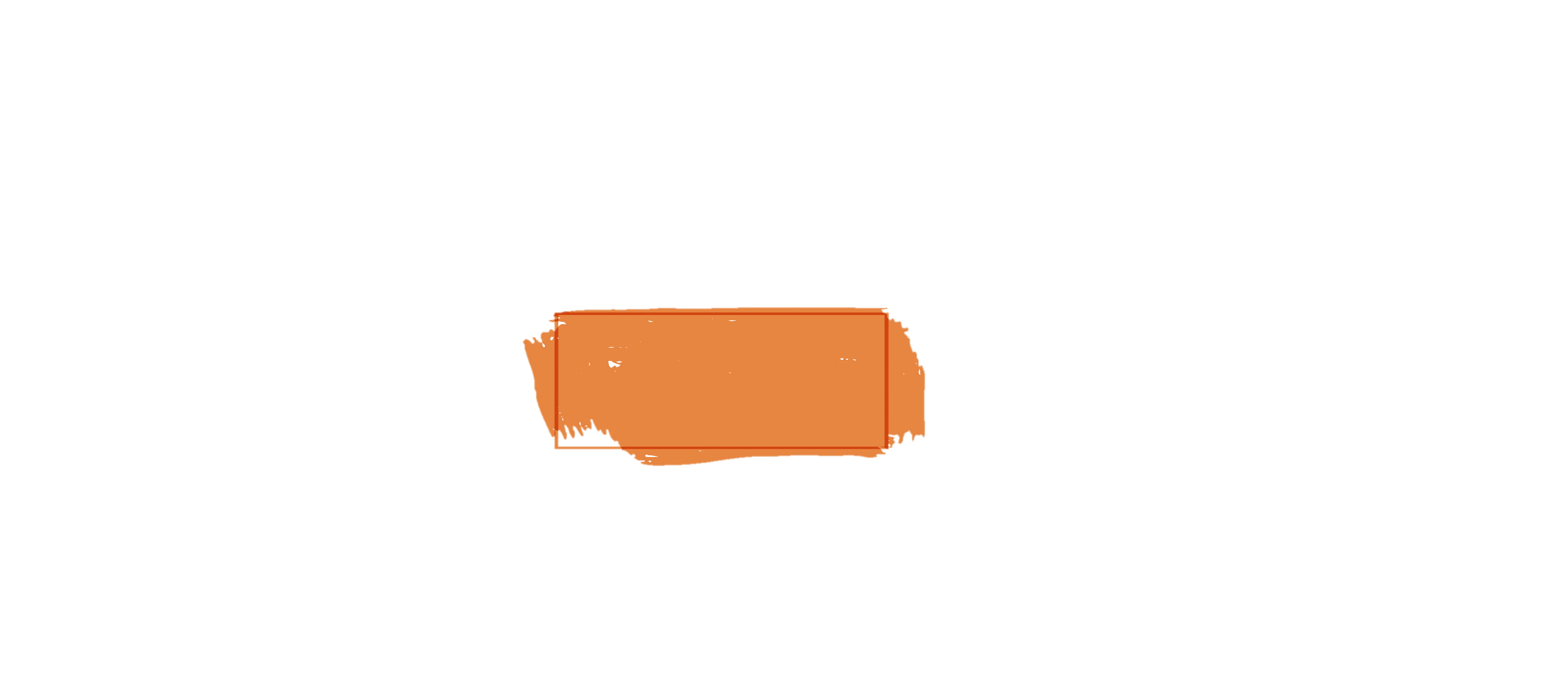 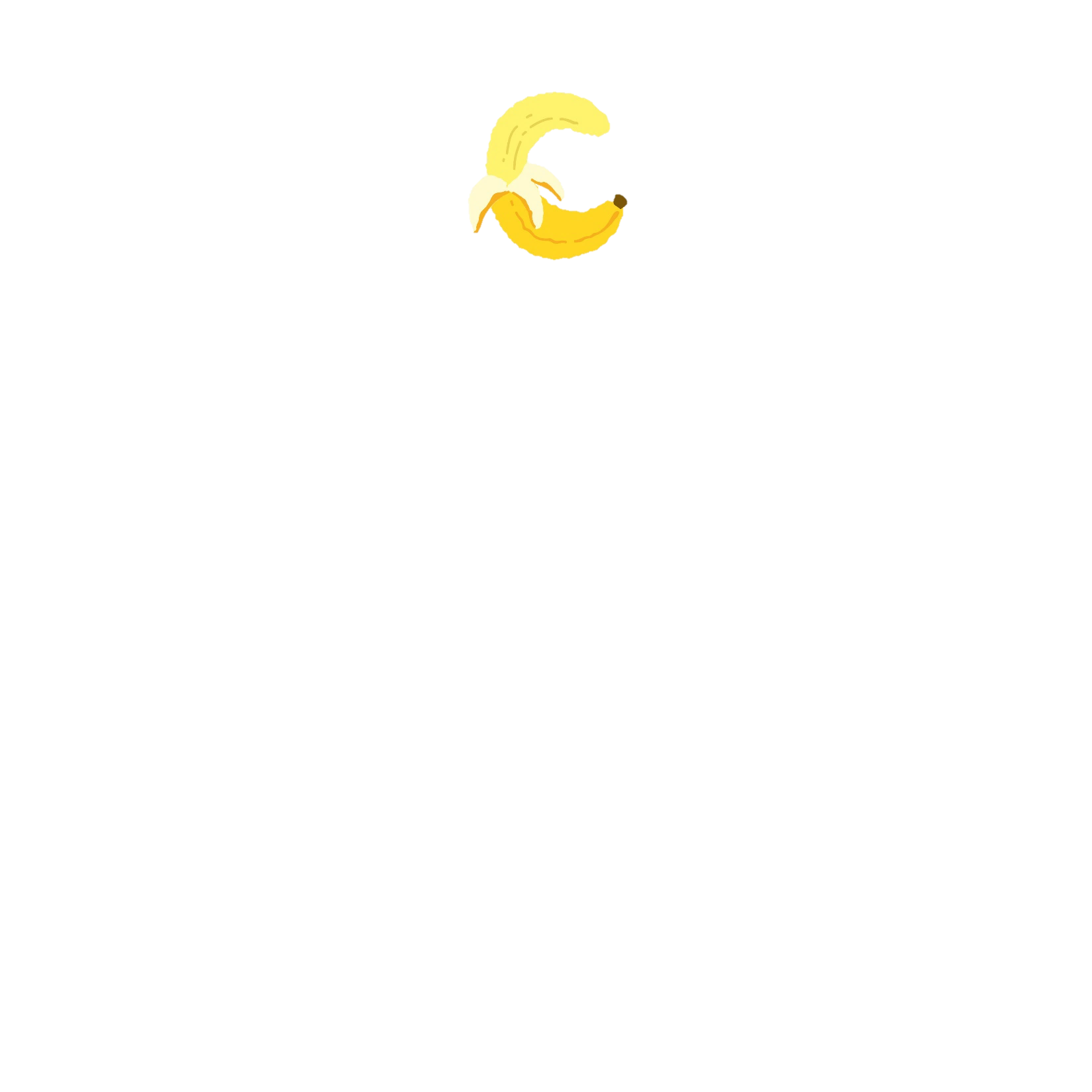 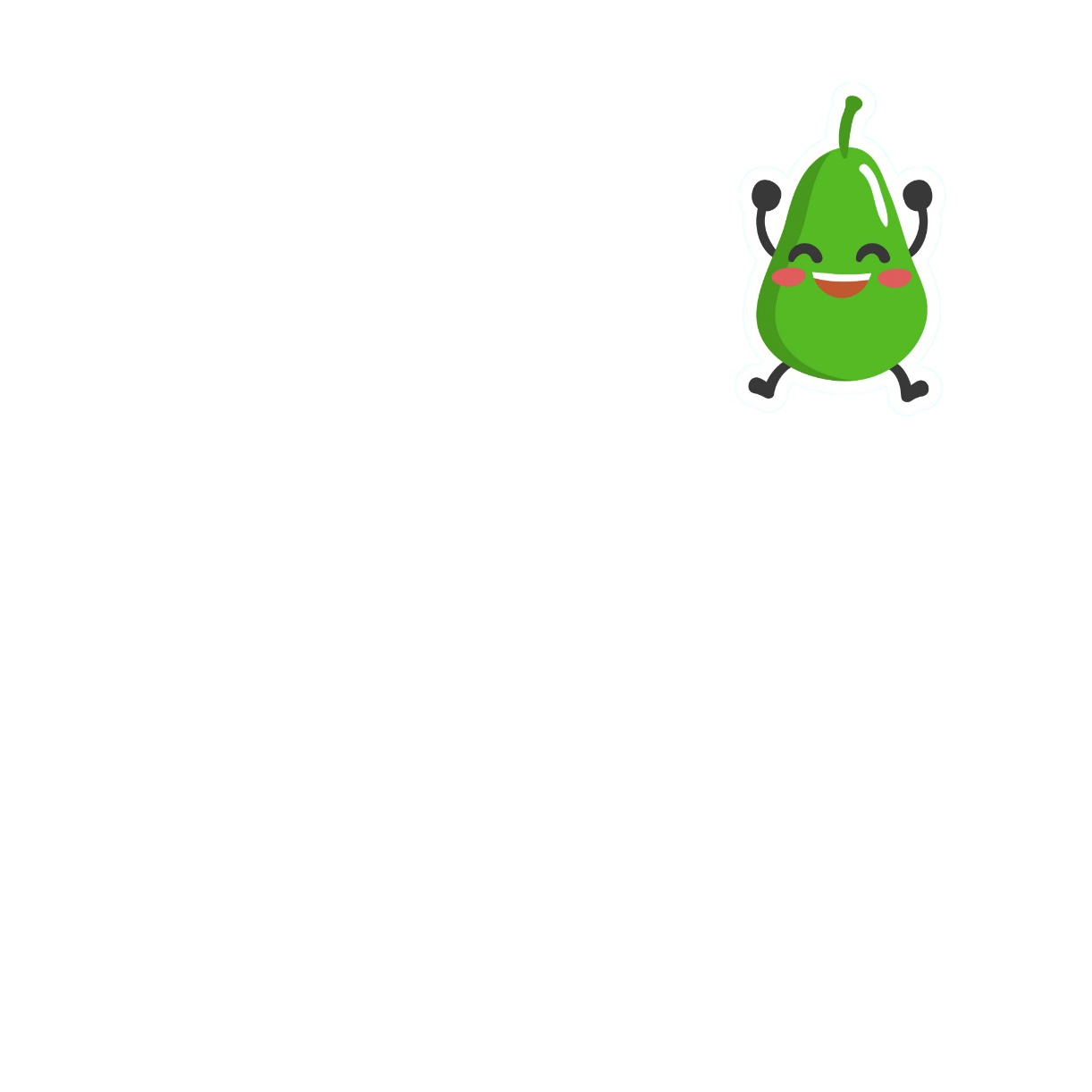 [Speaker Notes: Nhấn vào quả để quay lại câu hỏi]
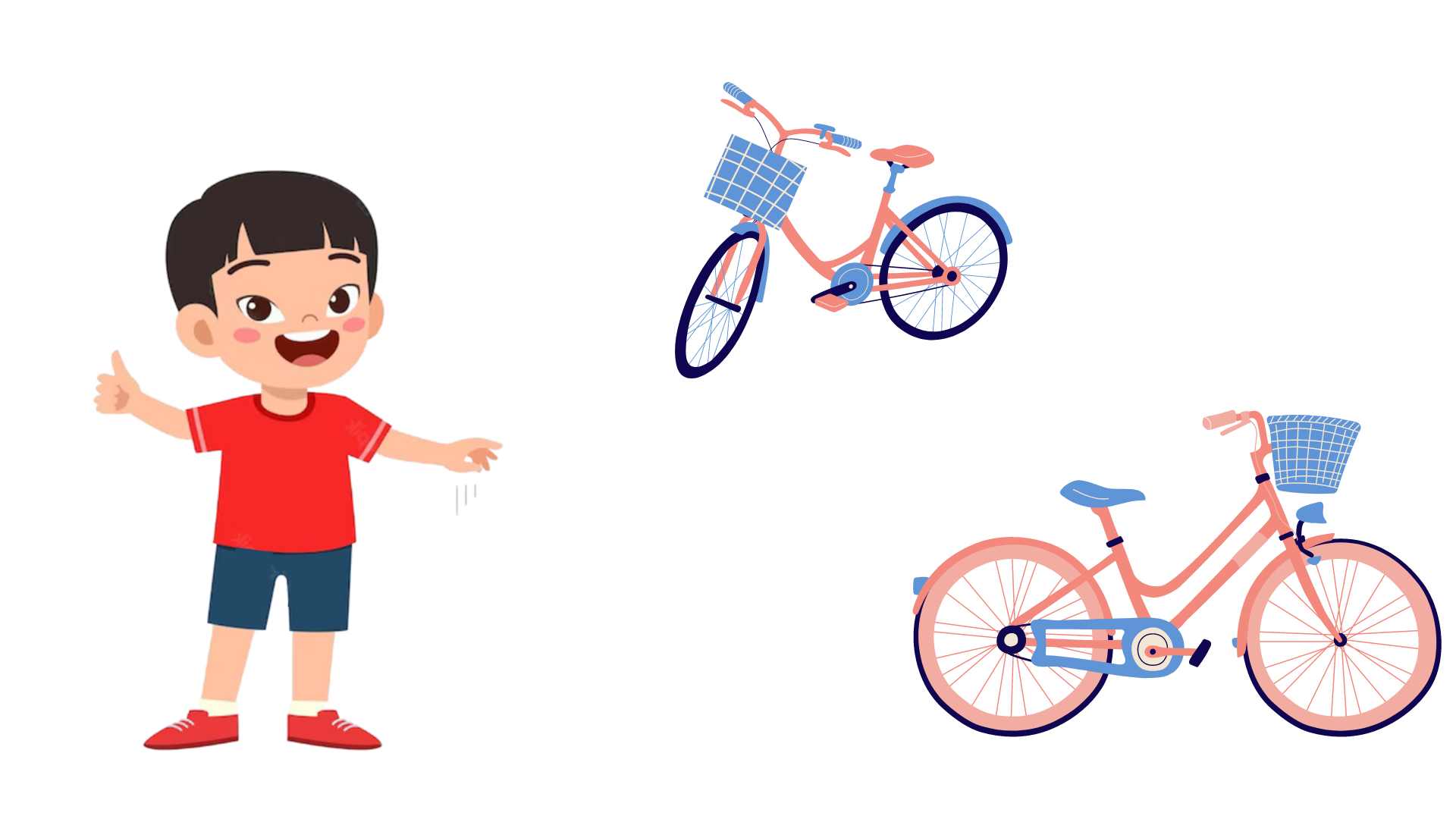 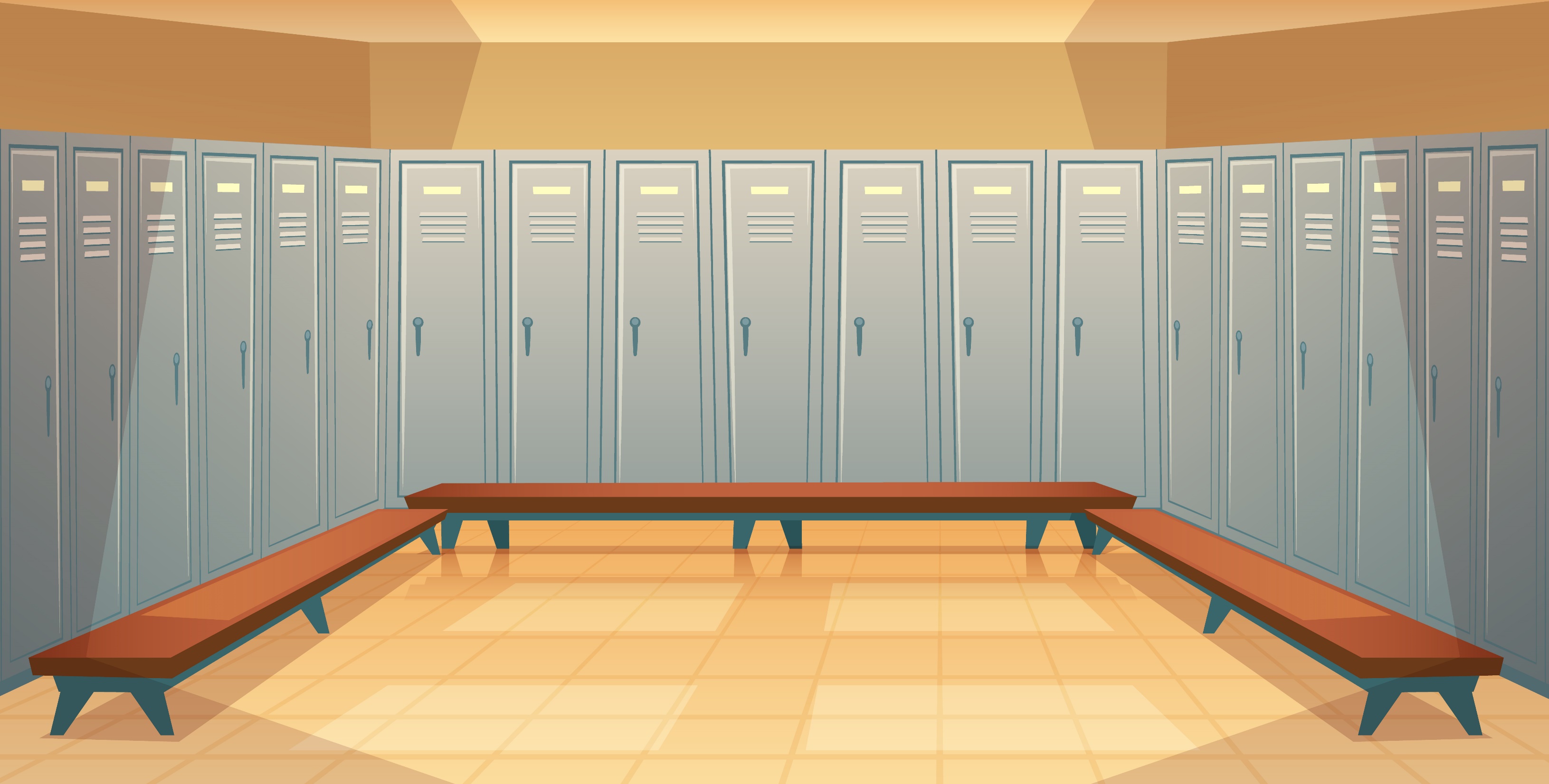 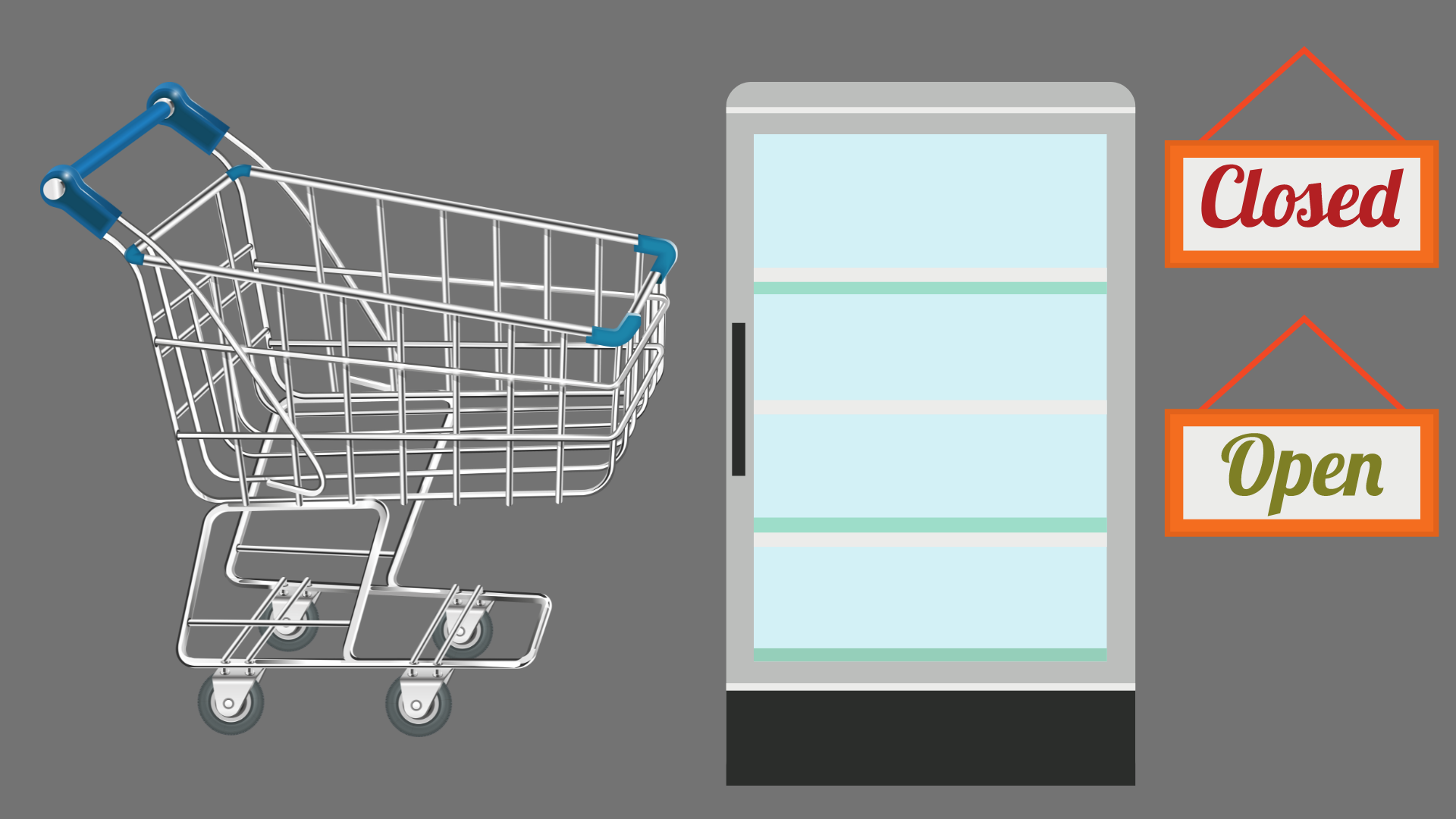 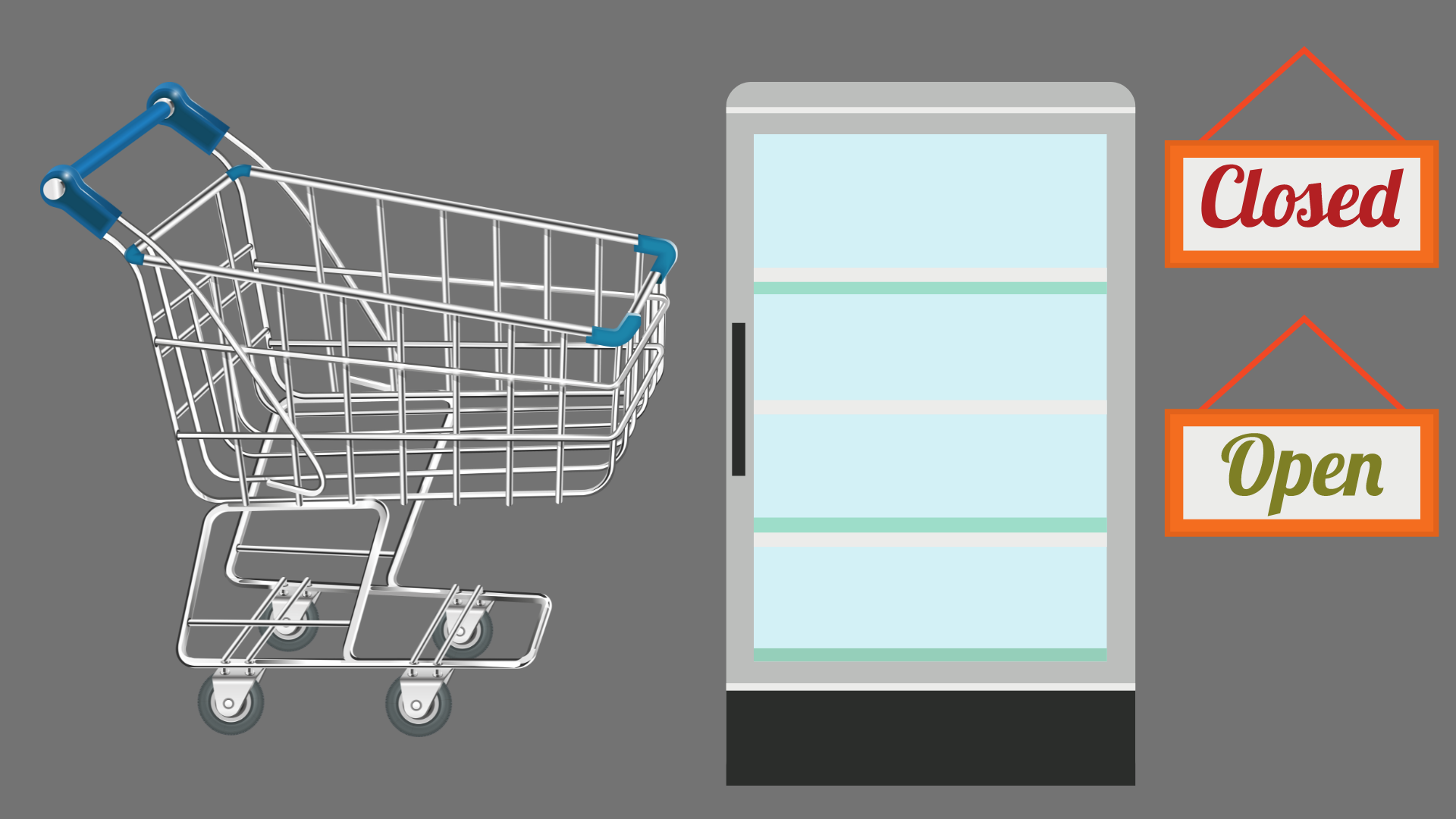 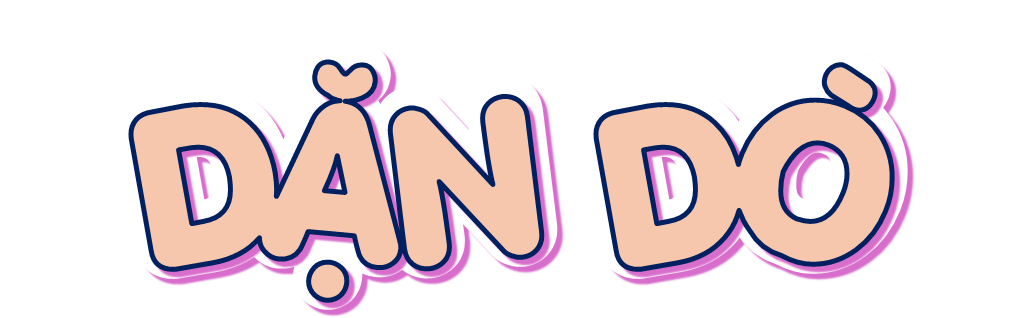 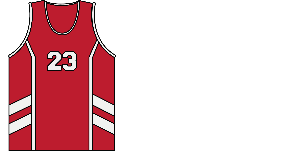 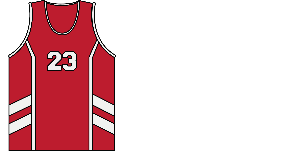 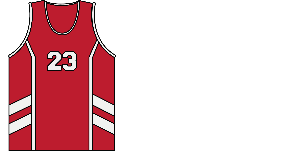 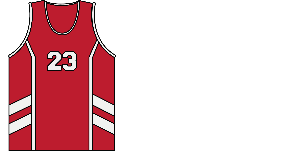 GV GHI DẶN DÒ Ở ĐÂY.
GV GHI DẶN DÒ Ở ĐÂY.
GV GHI DẶN DÒ Ở ĐÂY.
GV GHI DẶN DÒ Ở ĐÂY.
Hương Thảo – Zalo 0972115126
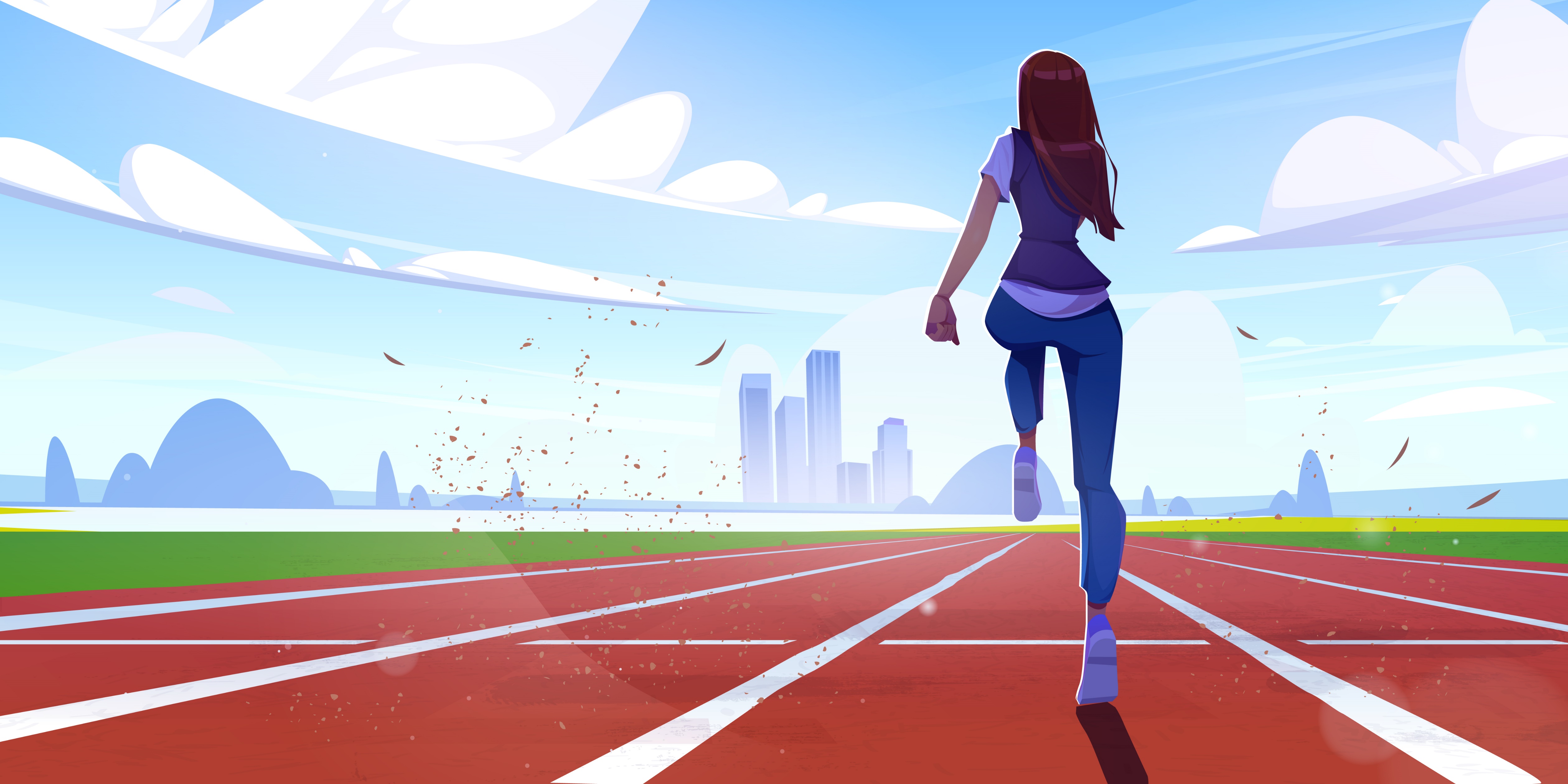 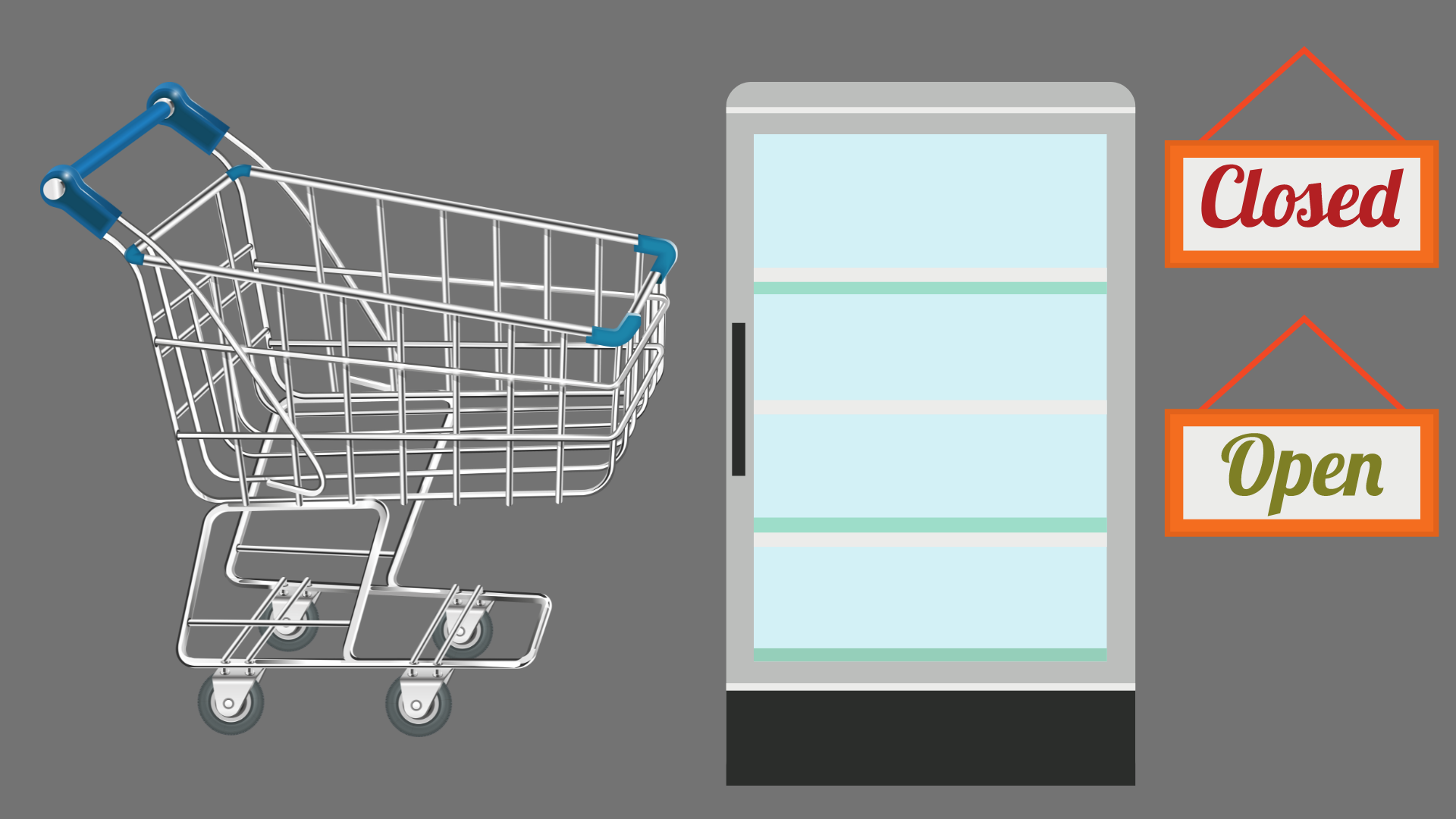 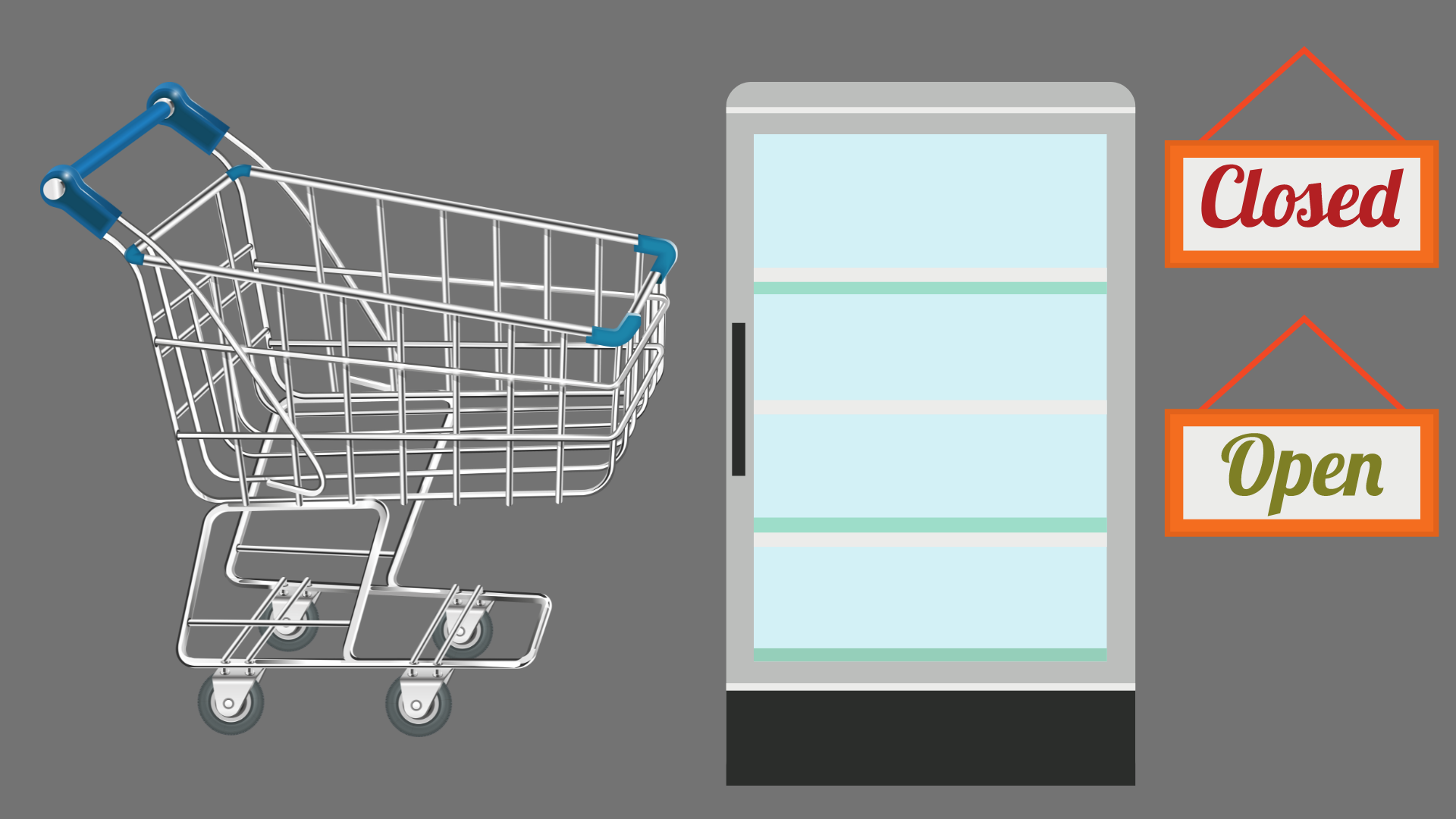 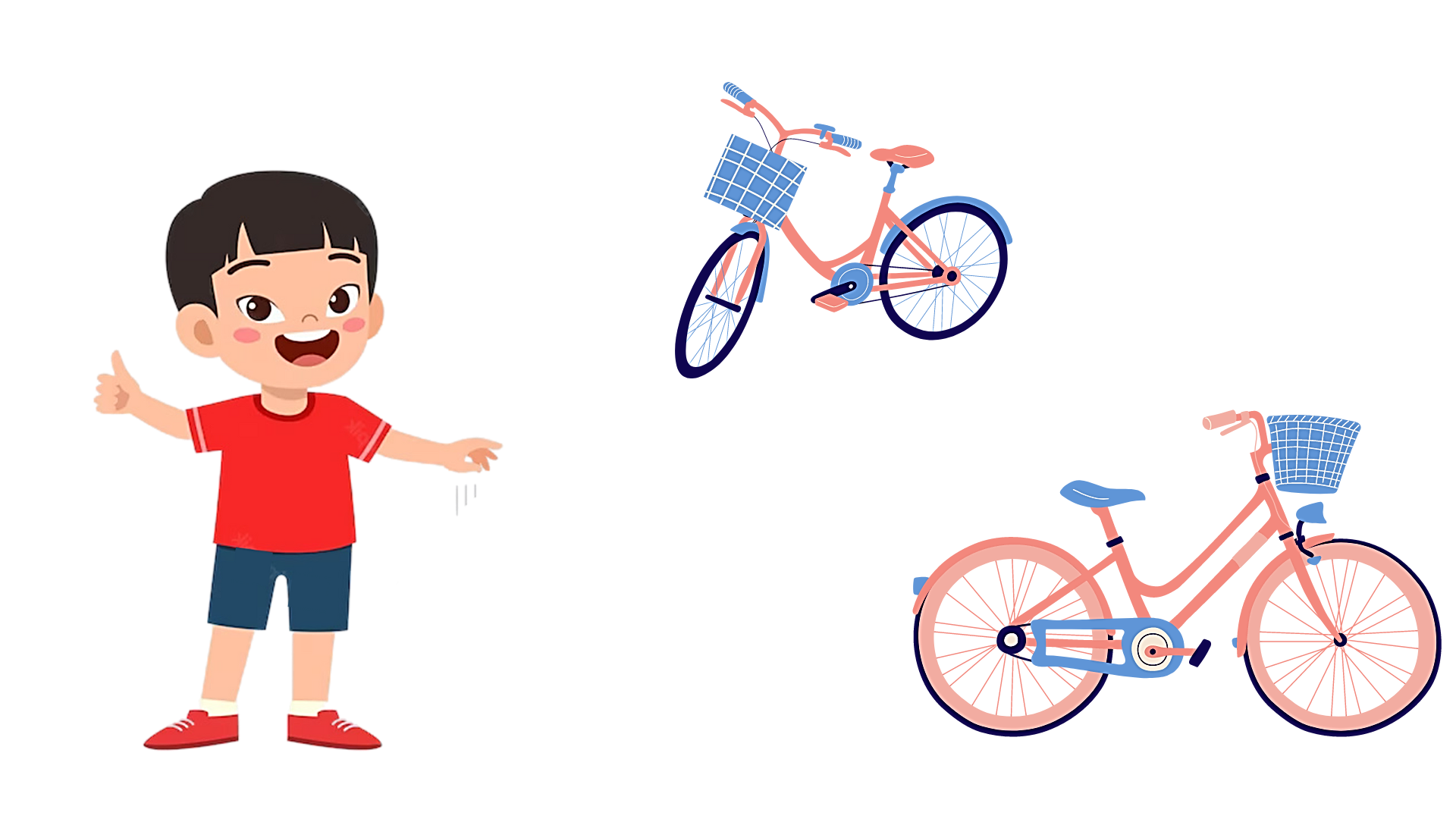 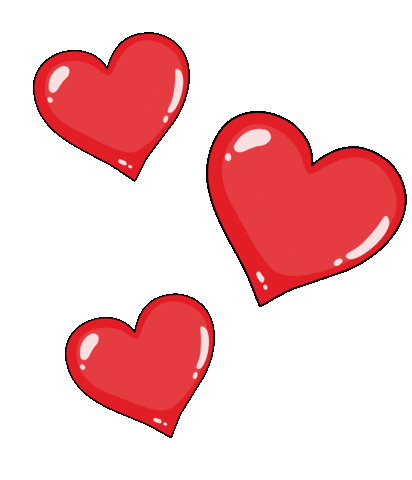 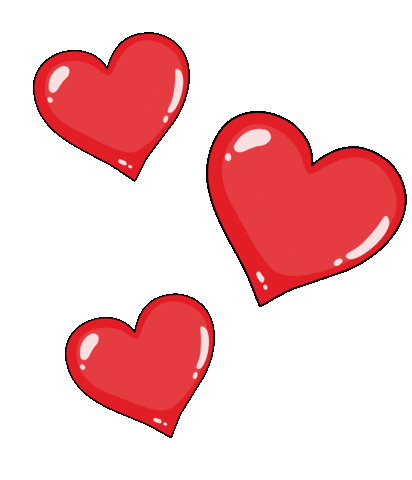 TẠM BIỆT VÀ HẸN GẶP LẠI
TẠM BIỆT VÀ HẸN GẶP LẠI